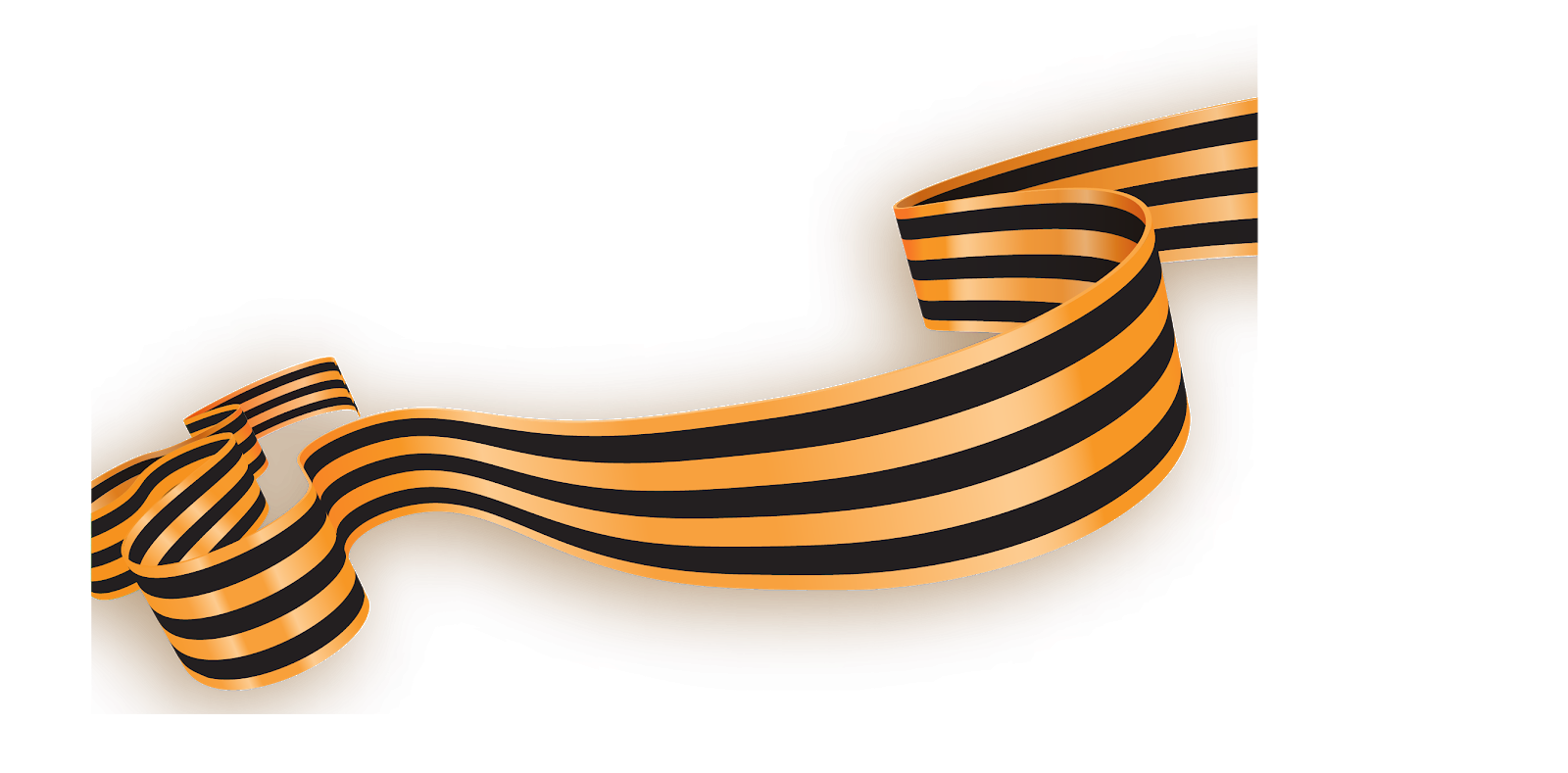 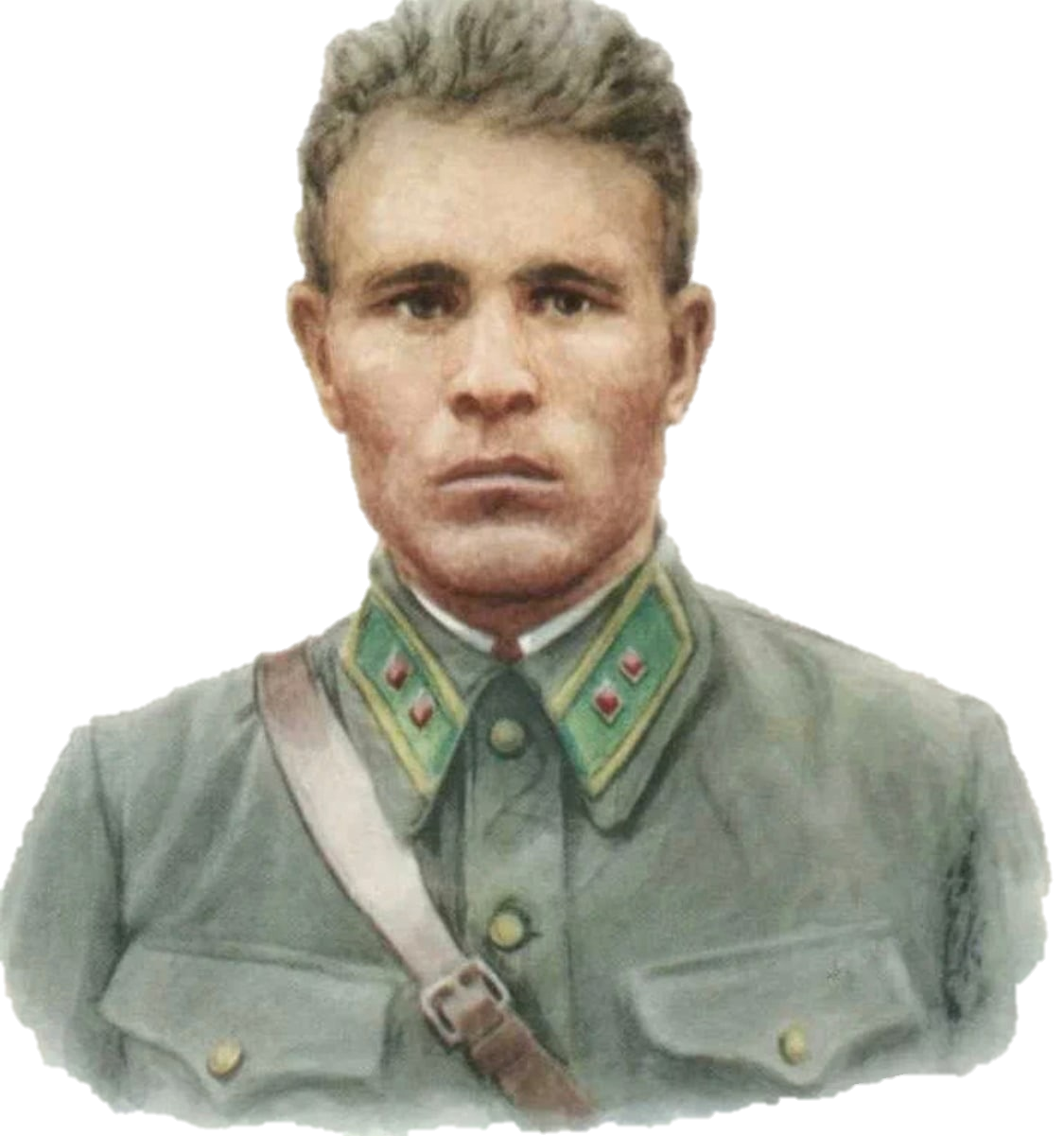 МУЗЕЙ ПАМЯТИ
ГЕРОЯ СОВЕТСКОГО СОЮЗА
АЛЕКСЕЯ ВАСИЛЬЕВИЧА ЛОПАТИНА2 июля 2024 года
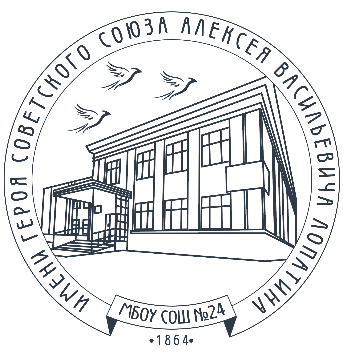 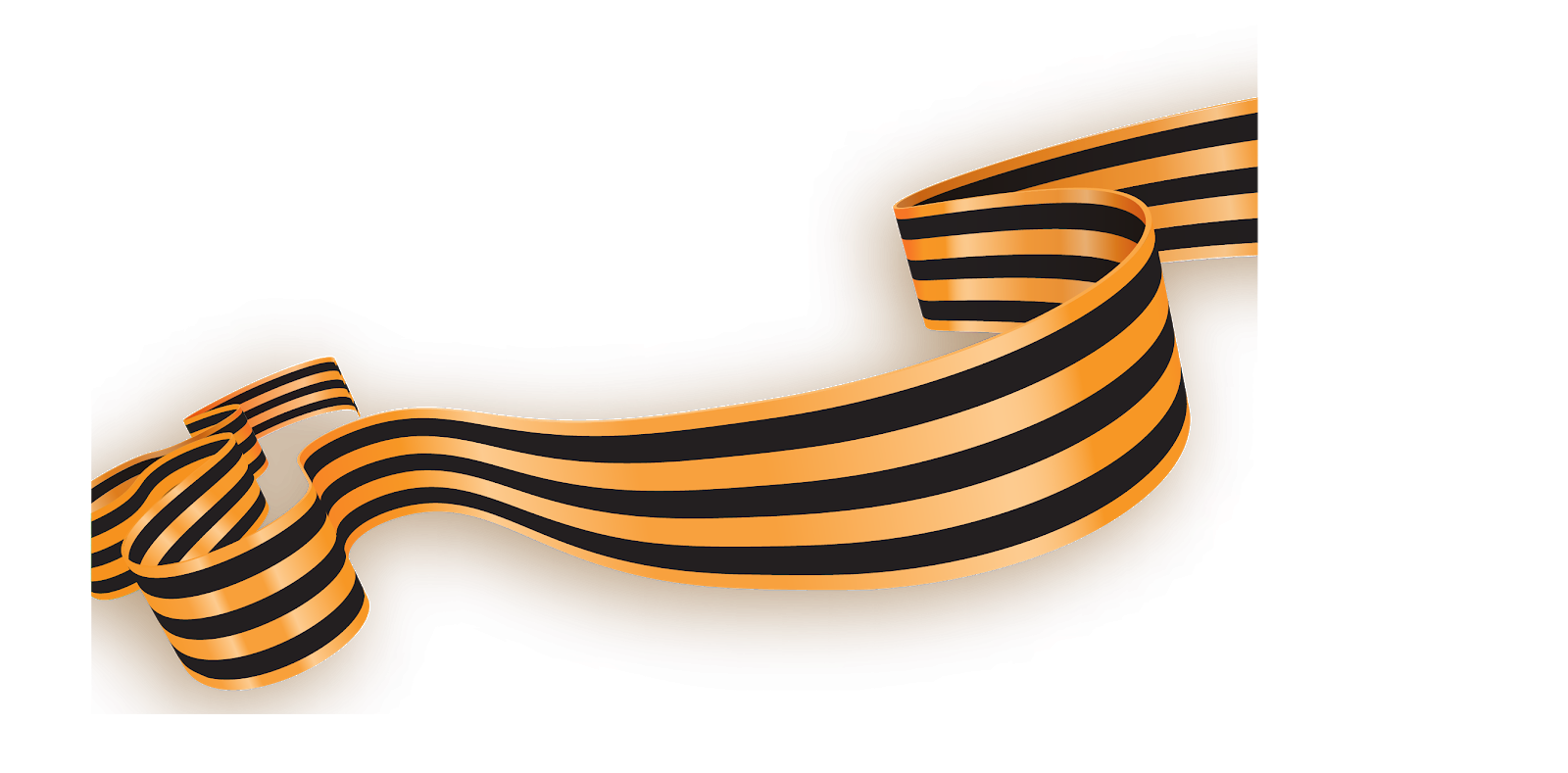 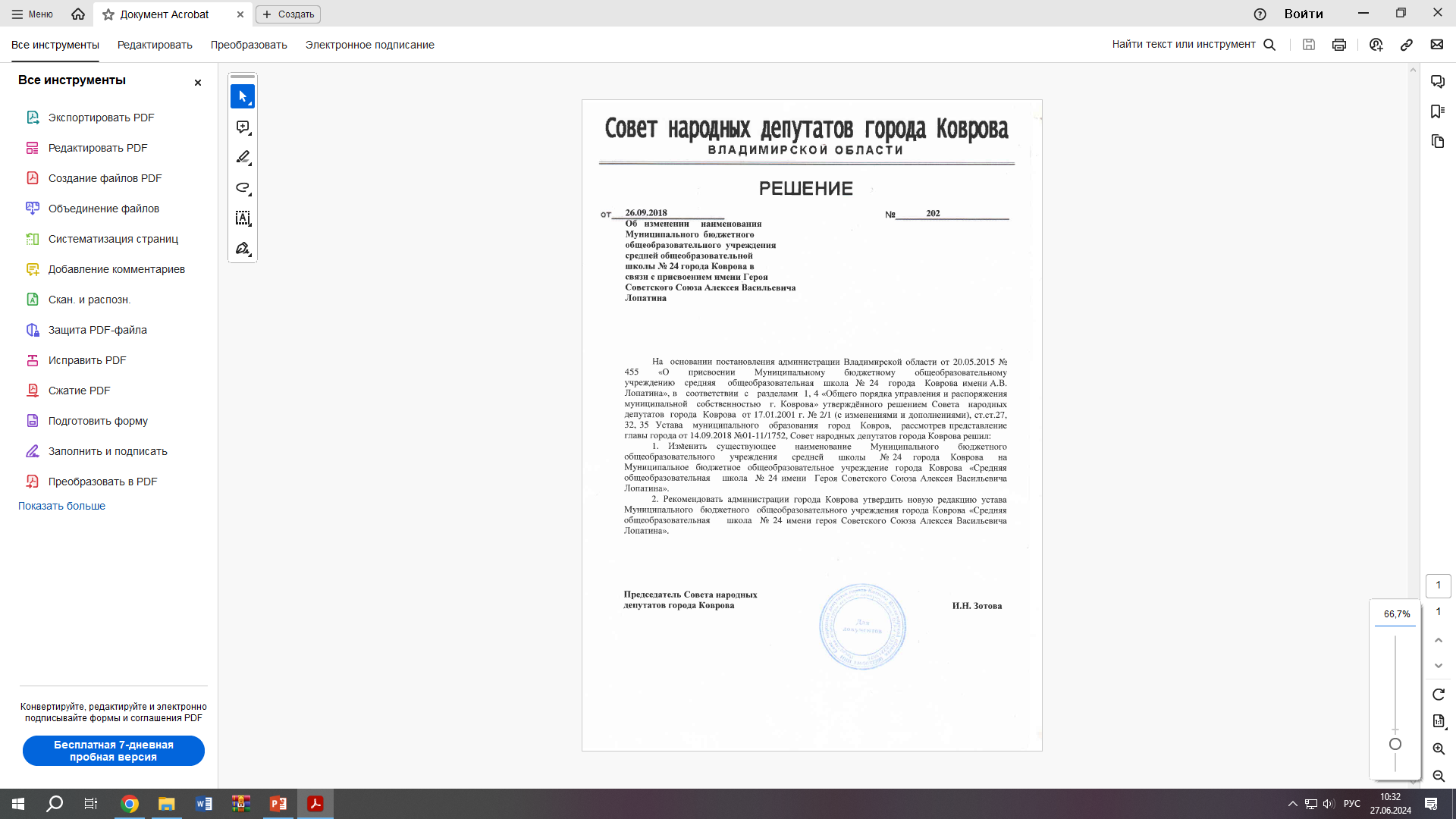 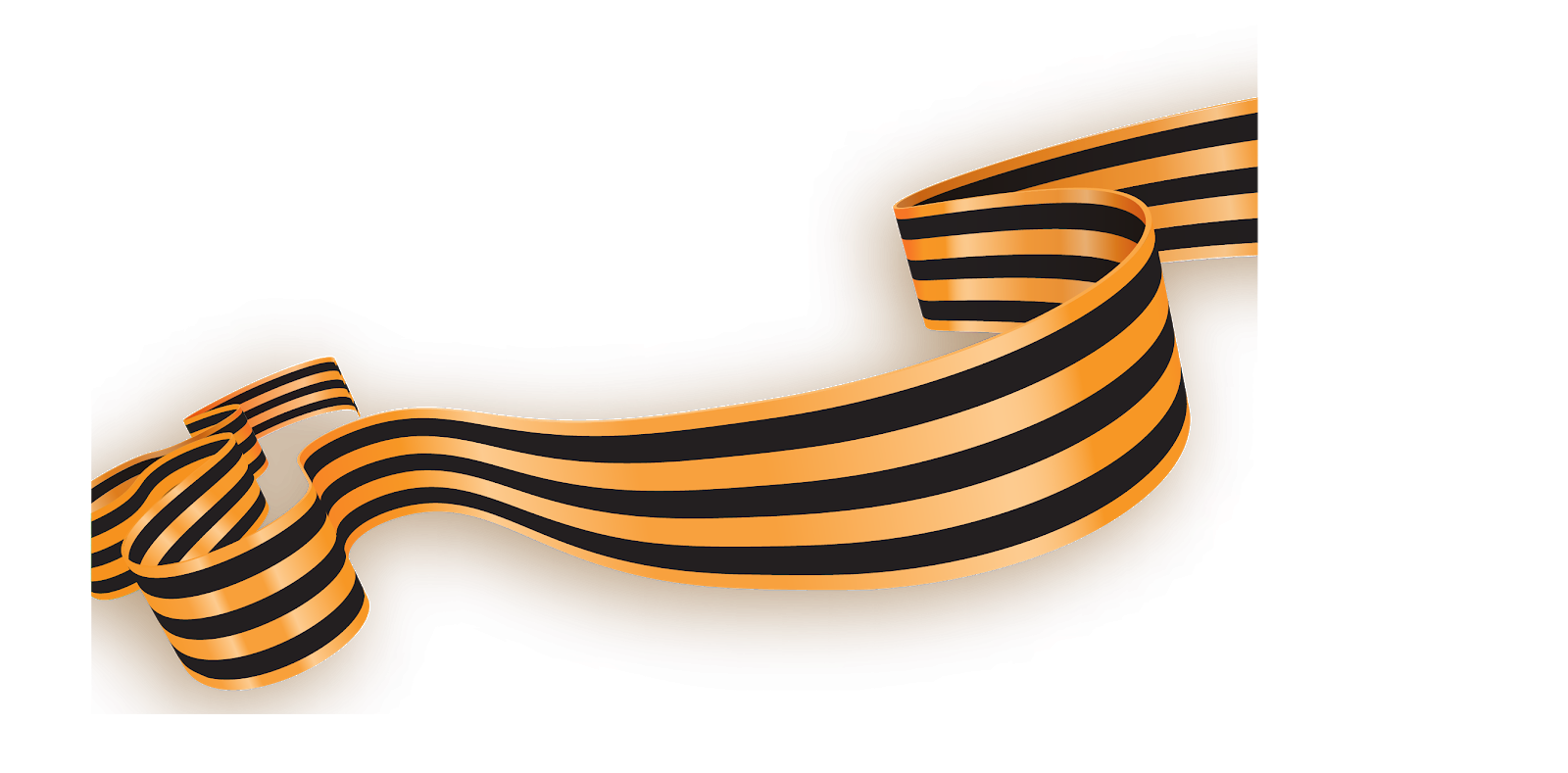 ДЕТСТВО И ЮНОСТЬ АЛЕКСЕЯ ВАСИЛЬЕВИЧА ЛОПАТИНА
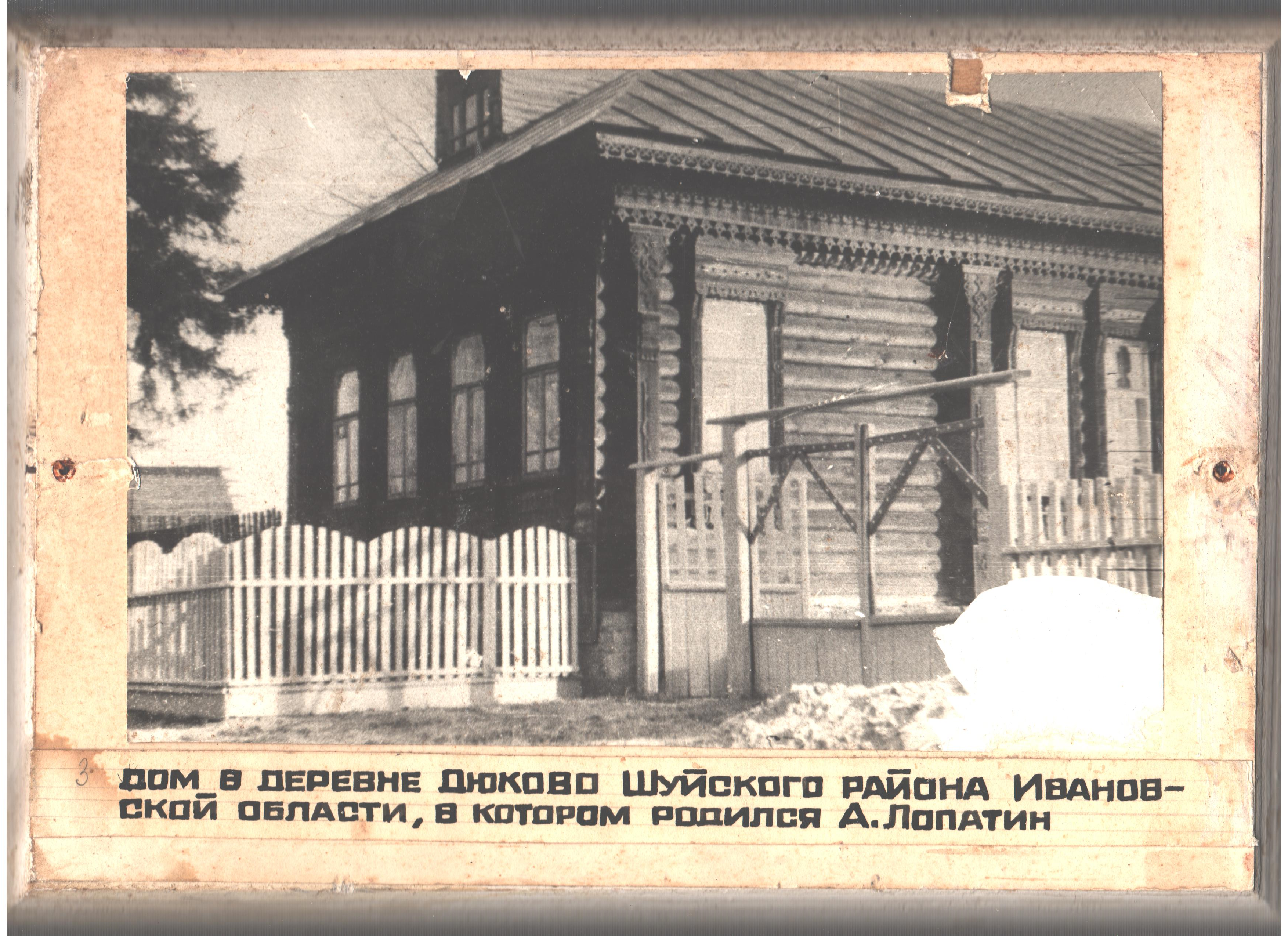 Дом в деревне Дюково
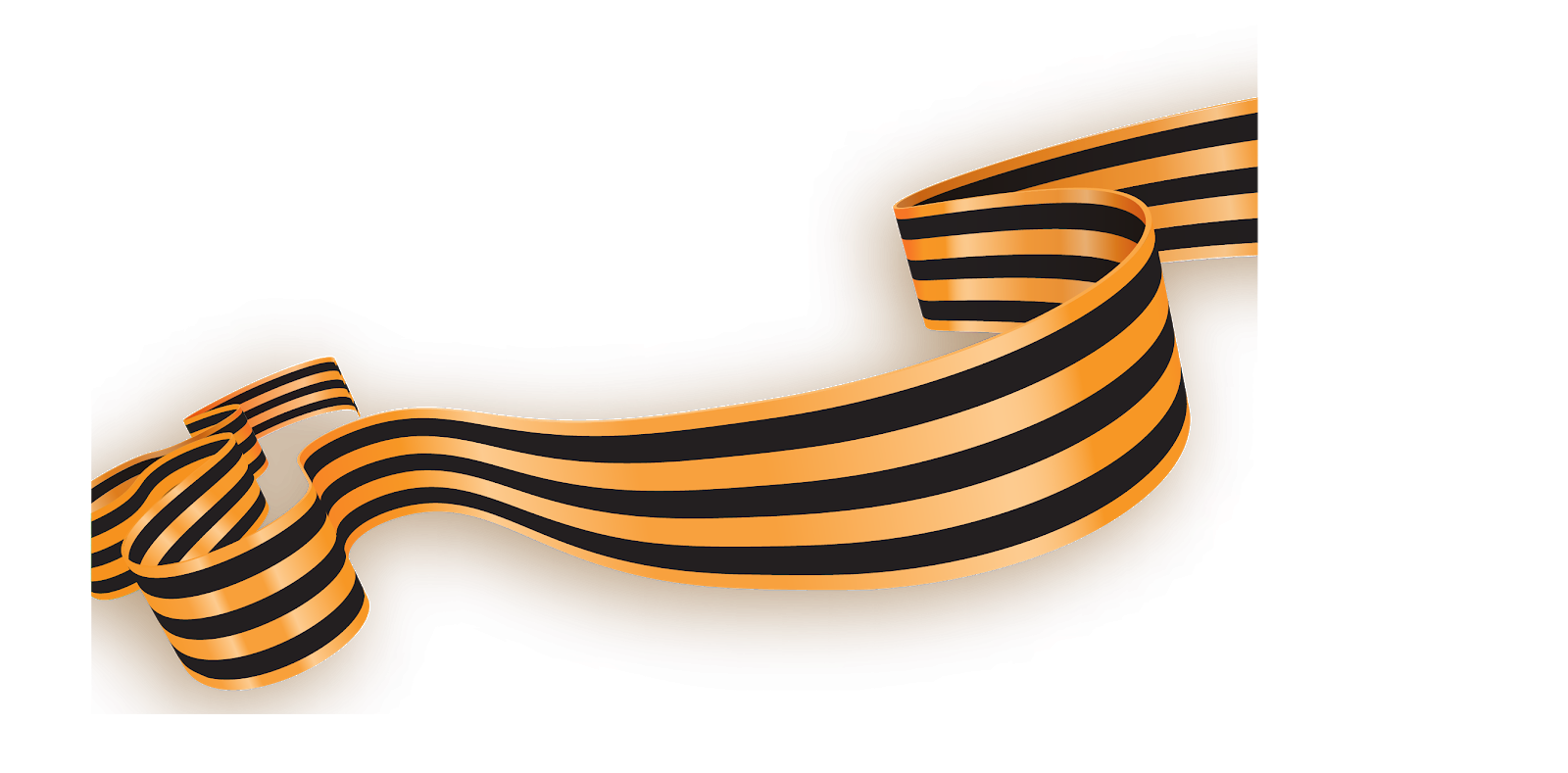 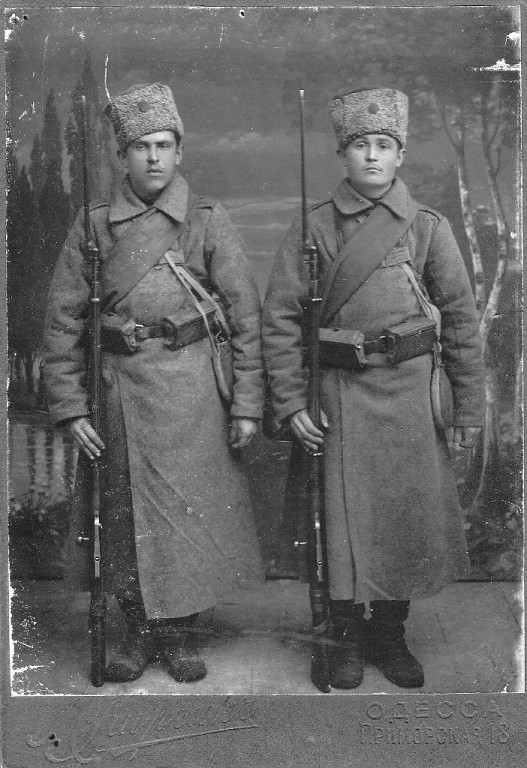 Отец А.В. Лопатина – Василий Никитич Лопатин (справа)
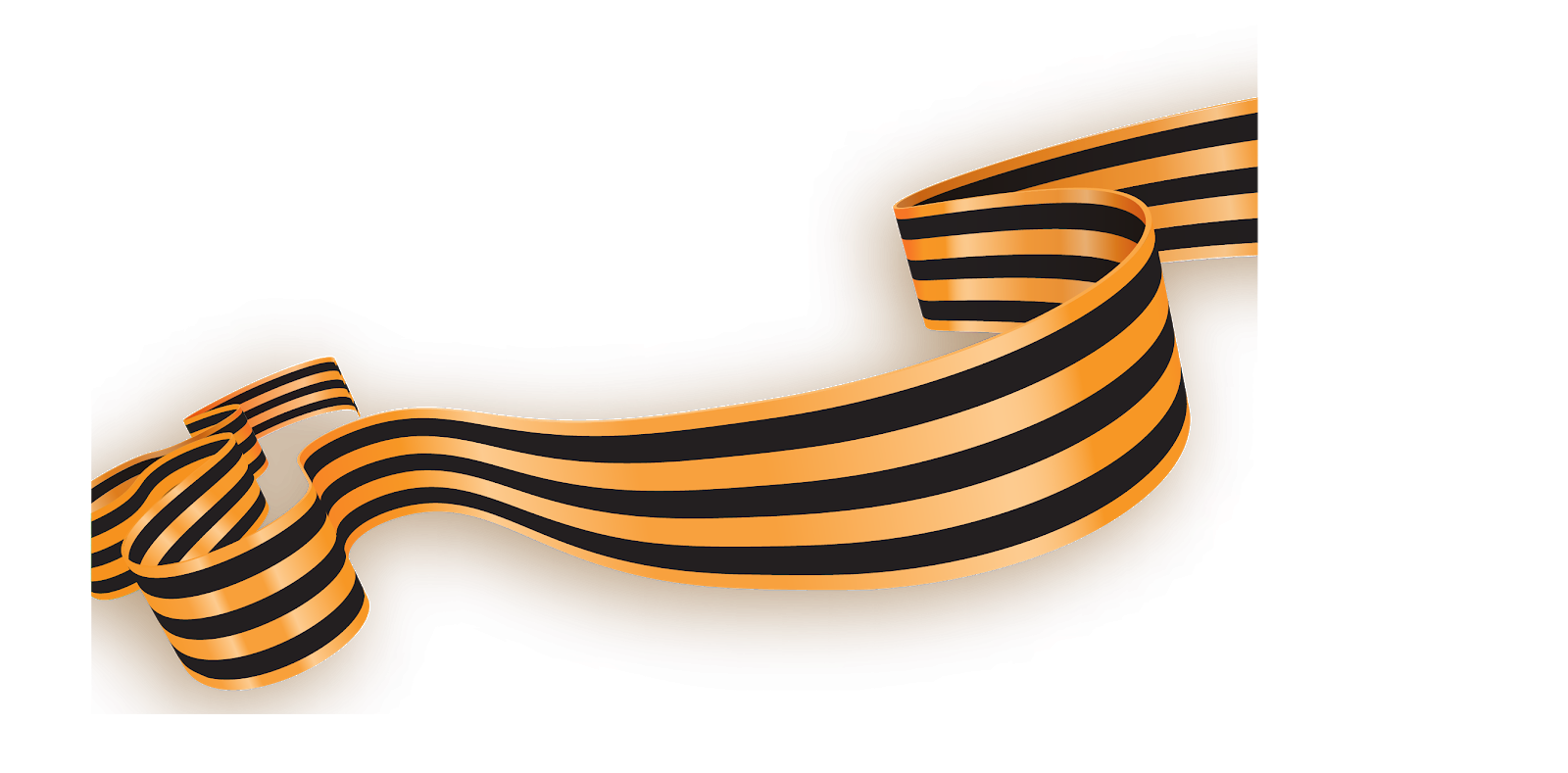 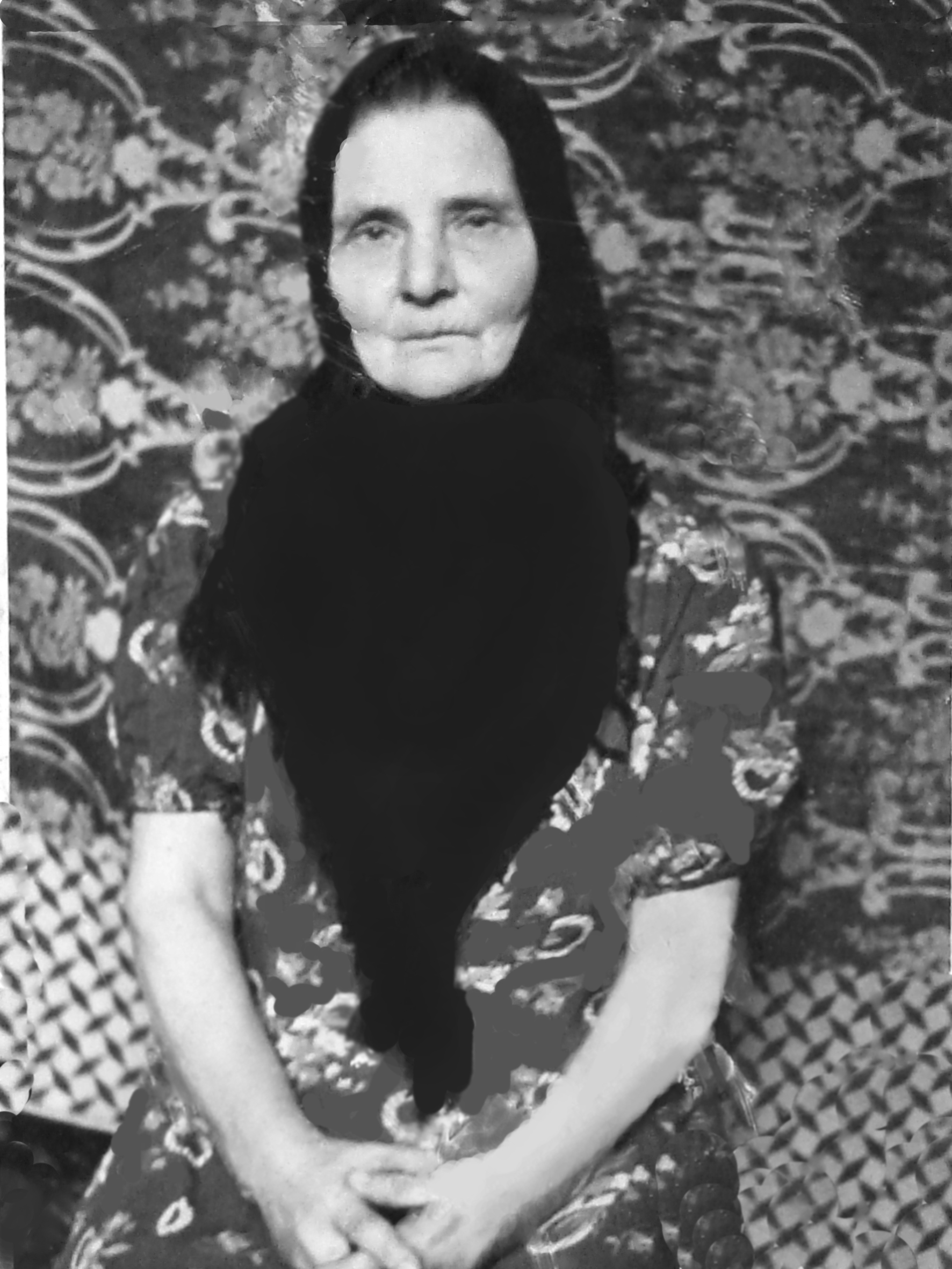 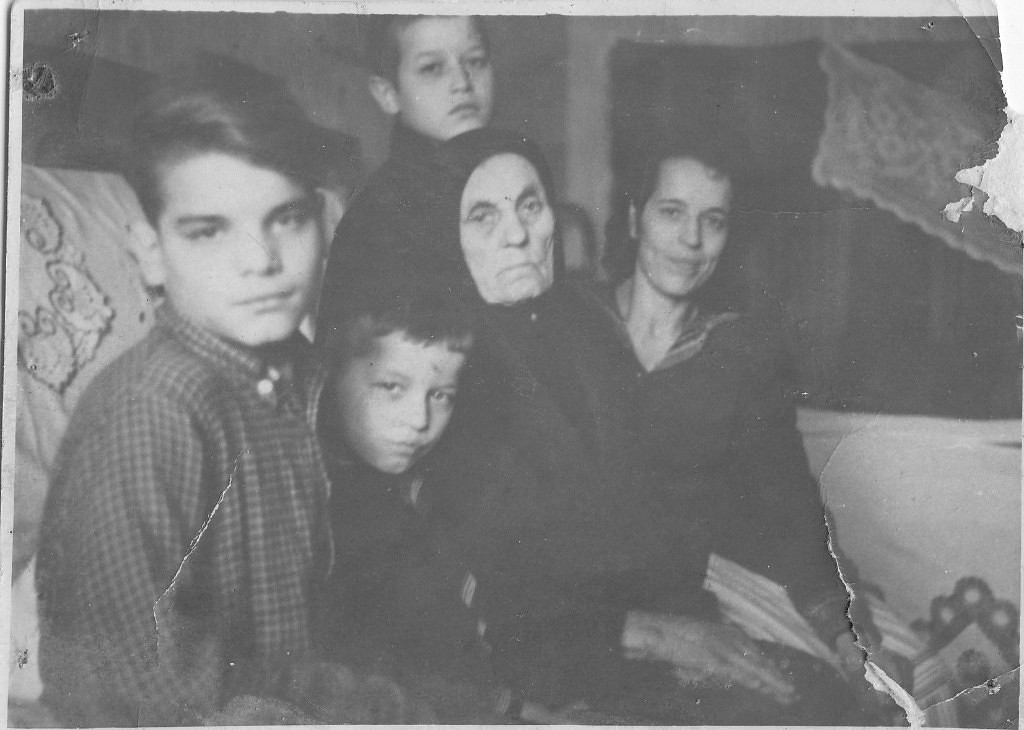 А. И. Лопатина (Ежкова) с внуками
Мать А. В. Лопатина – Анна Ивановна Лопатина
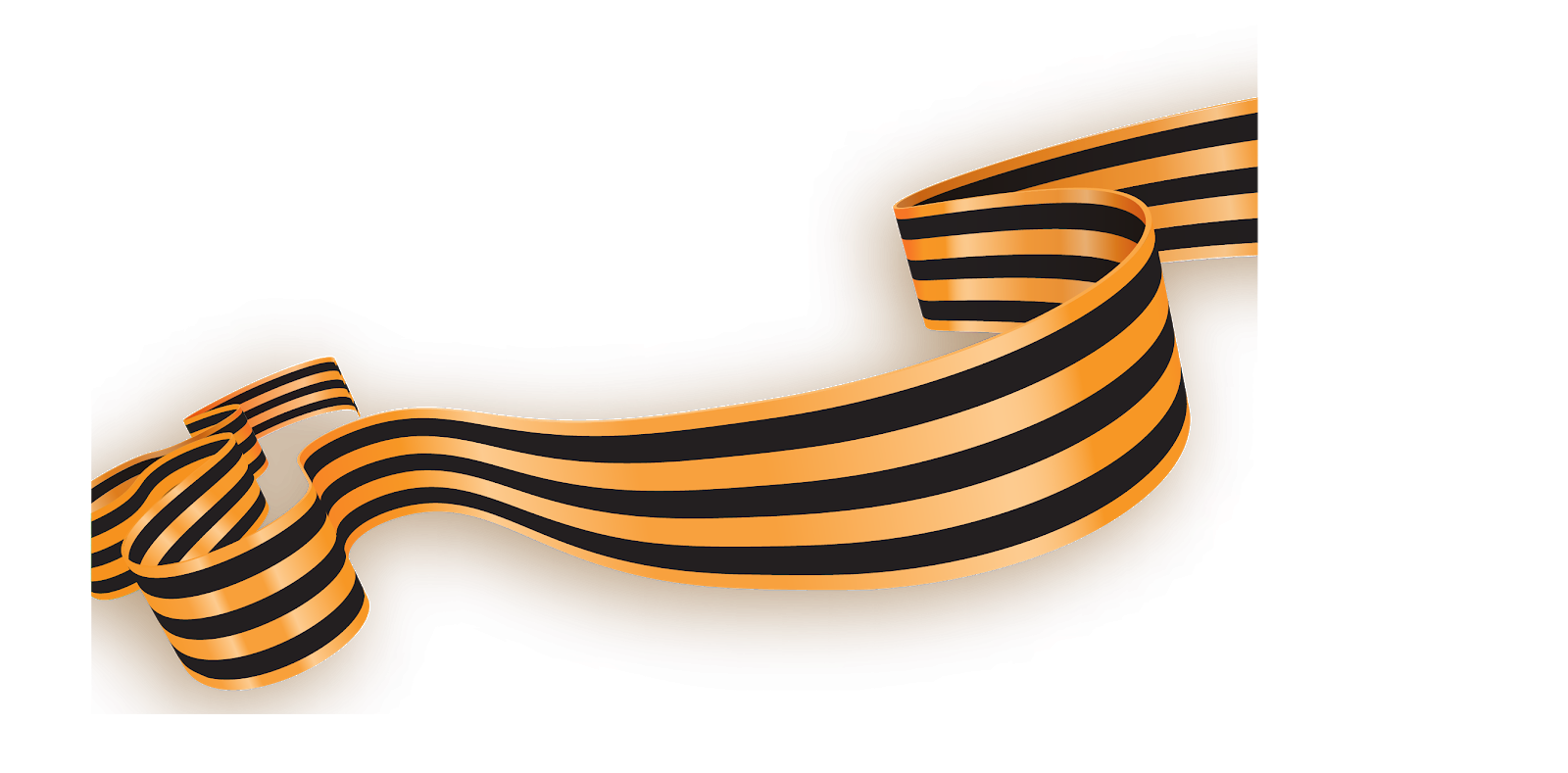 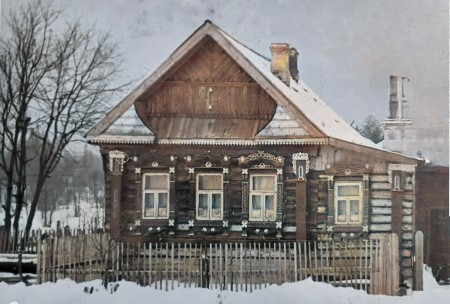 Дом в селе Аристиха
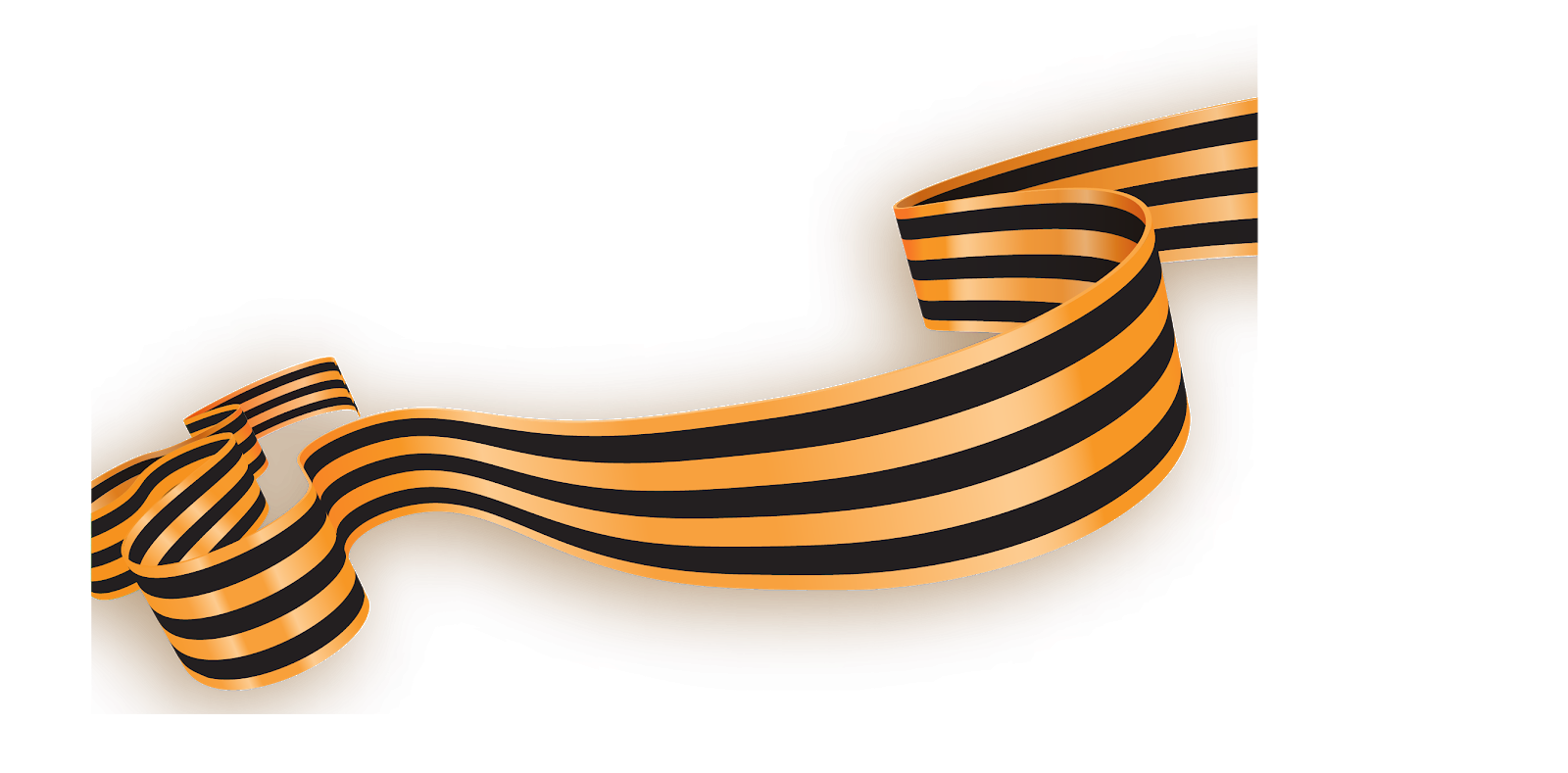 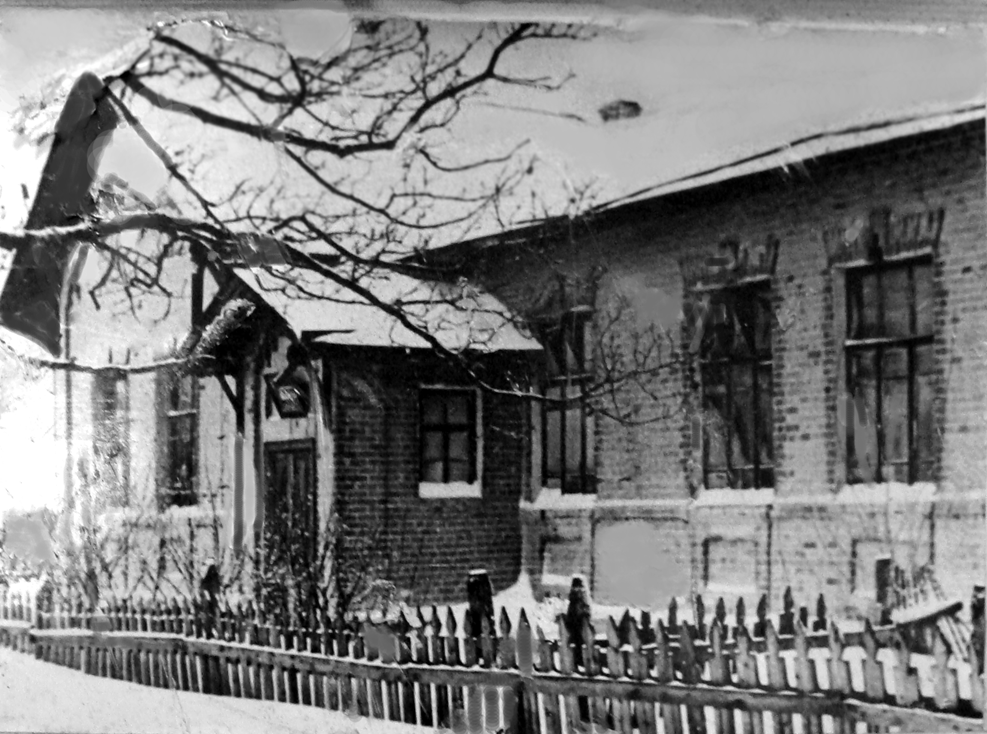 Школа в с. Аристиха, где учился А.В. Лопатин
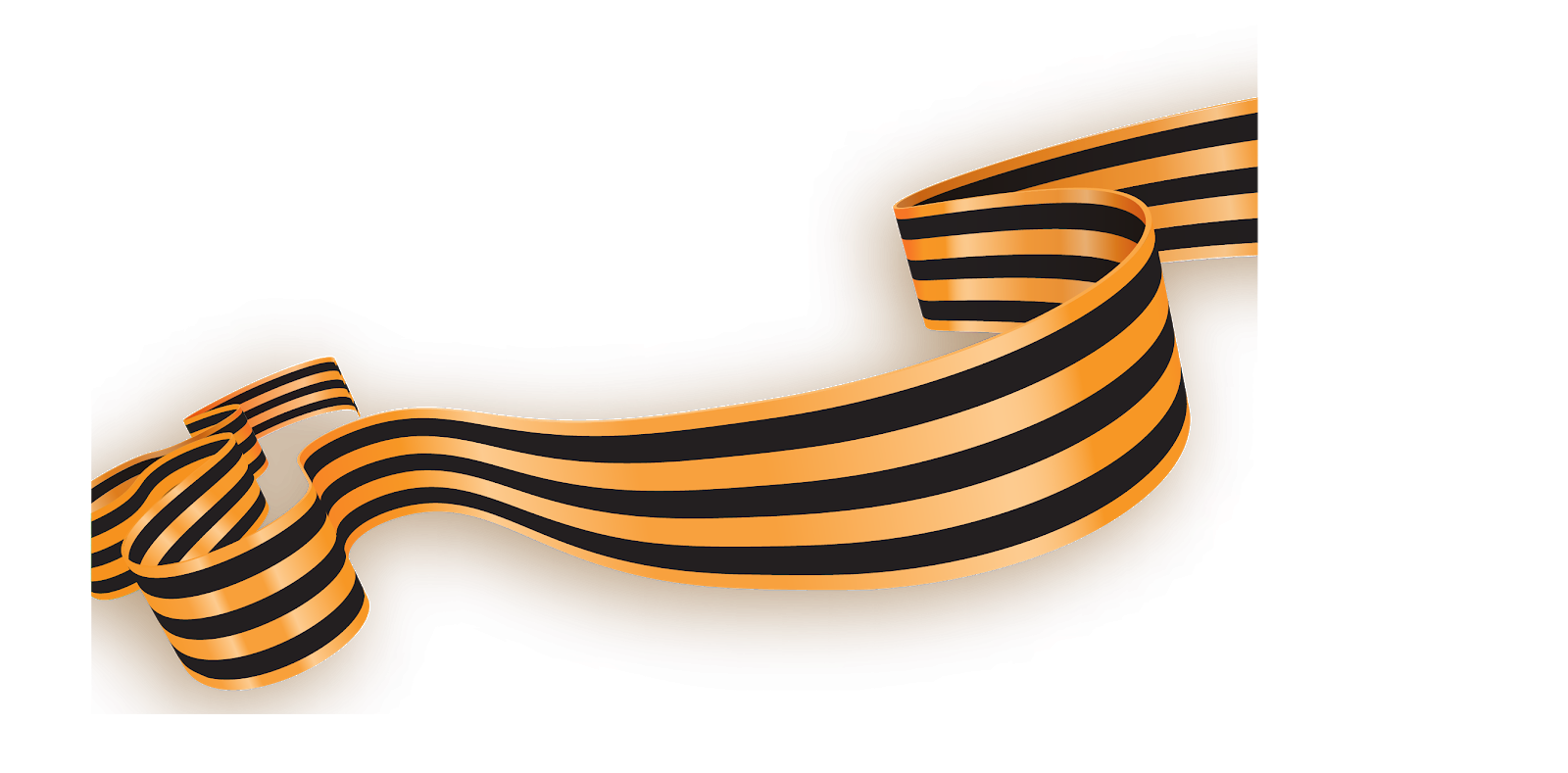 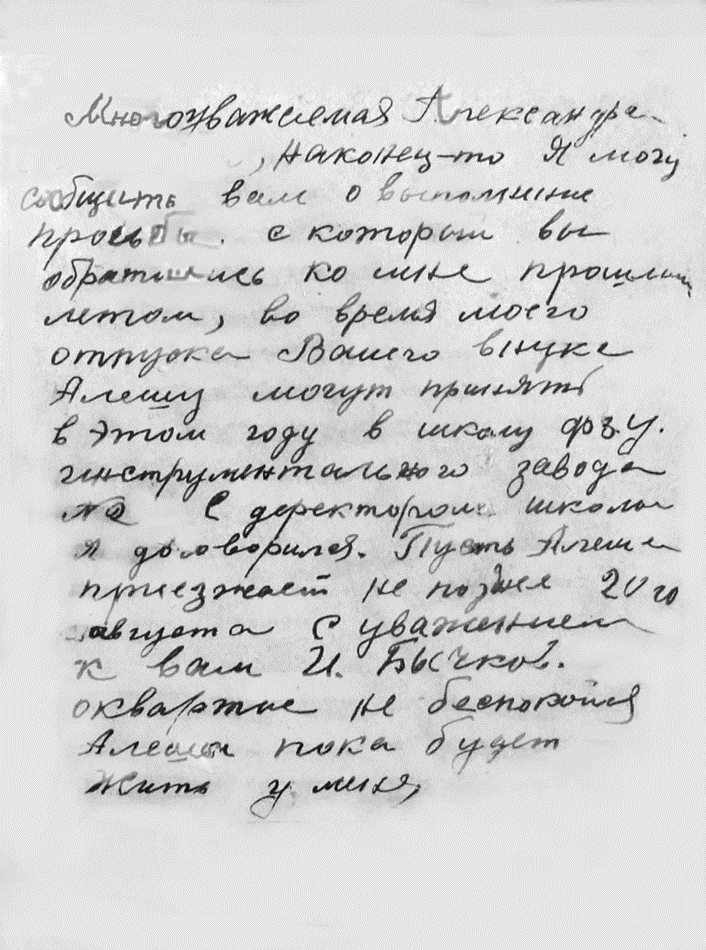 Письмо И.В. Бычкова бабушке Александре Алексеевне (1931 г.)
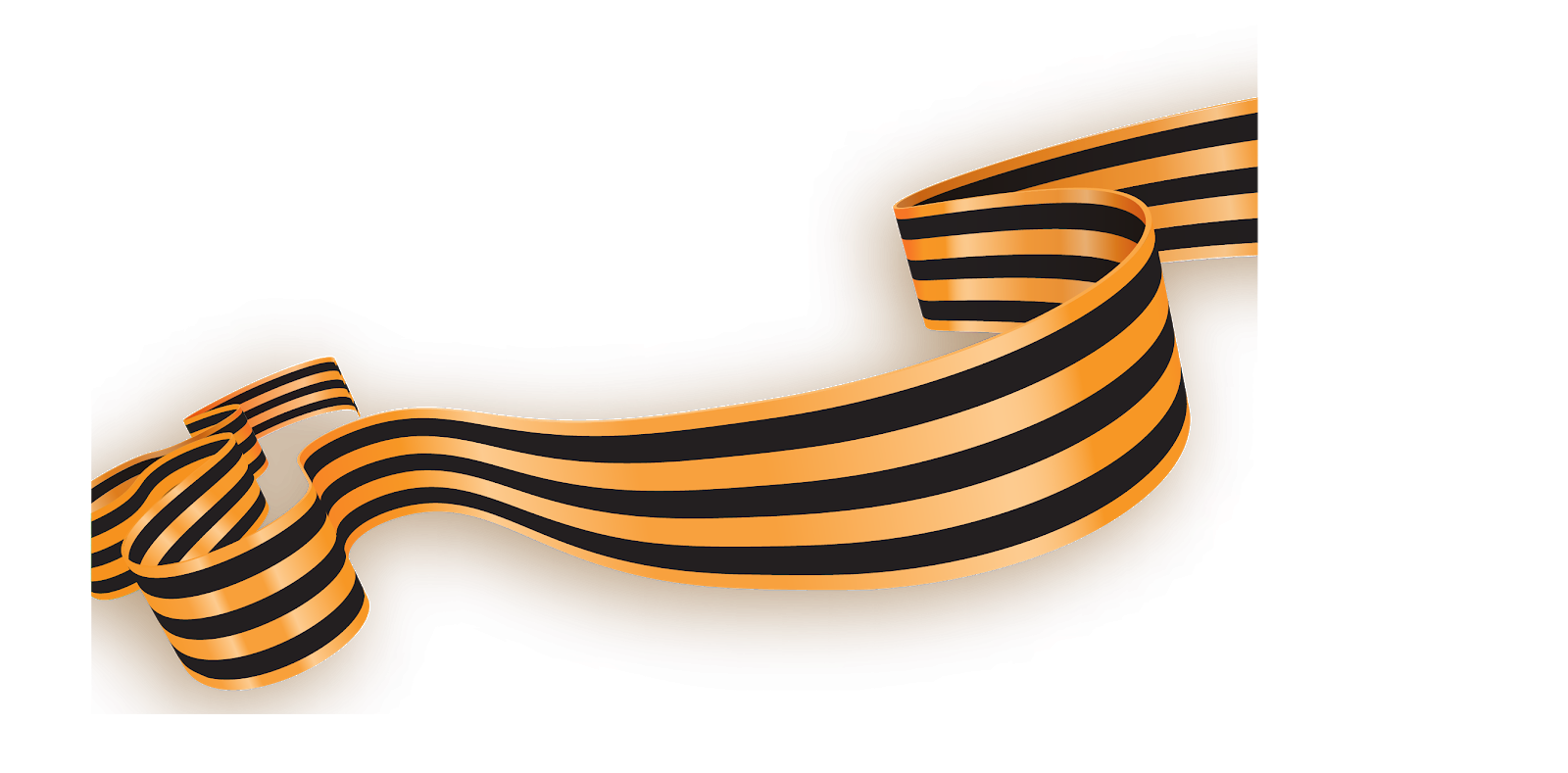 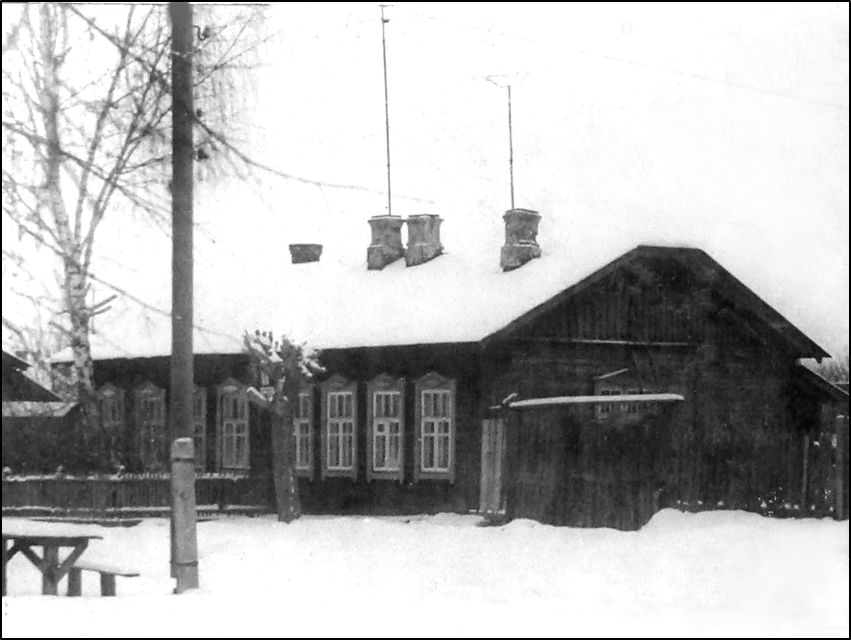 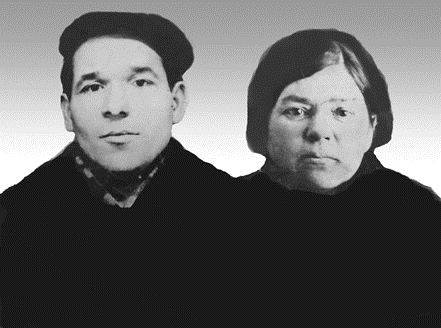 Дом семьи Бычковых в г. Коврове (ныне пер. Симонова)
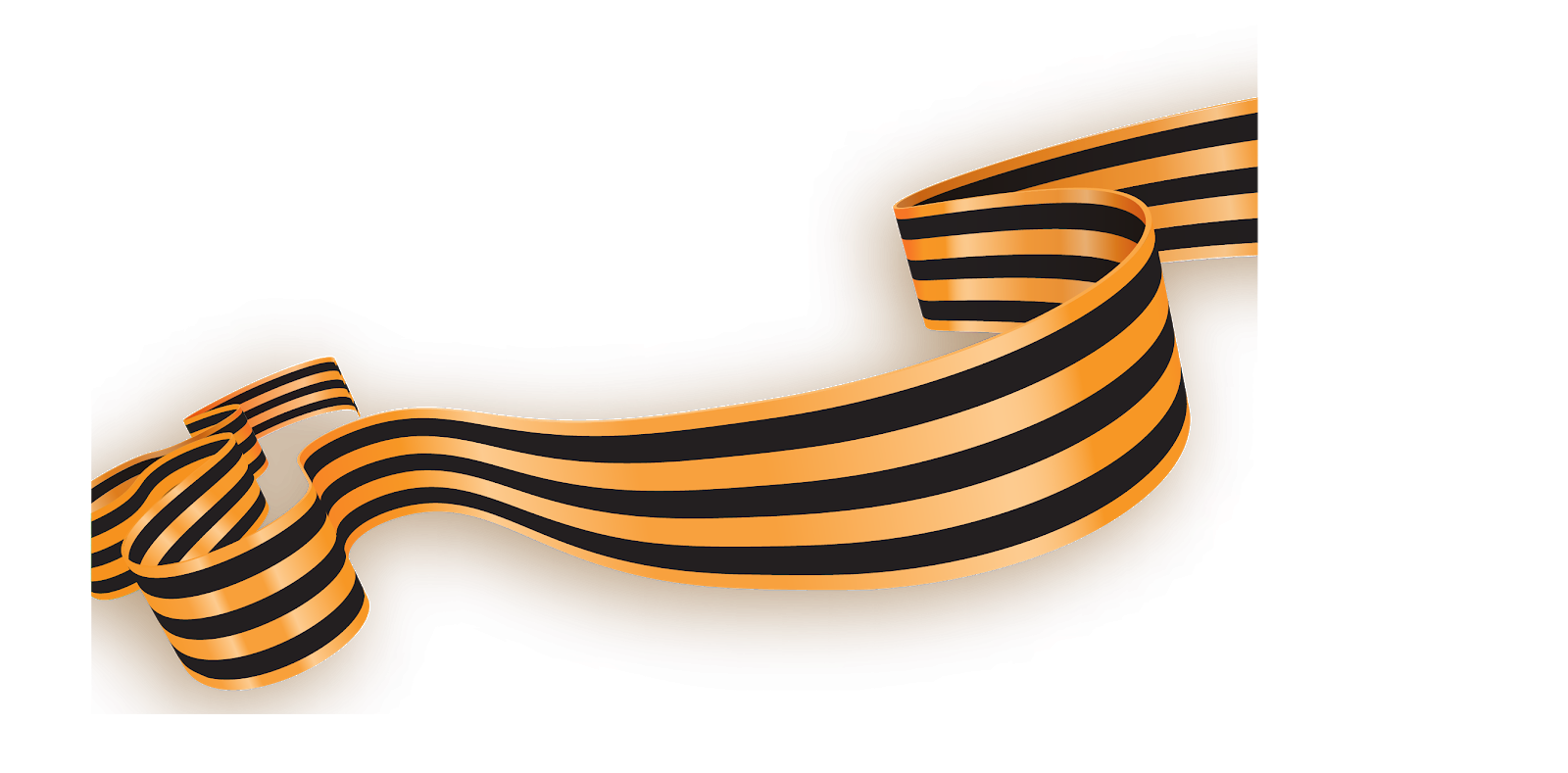 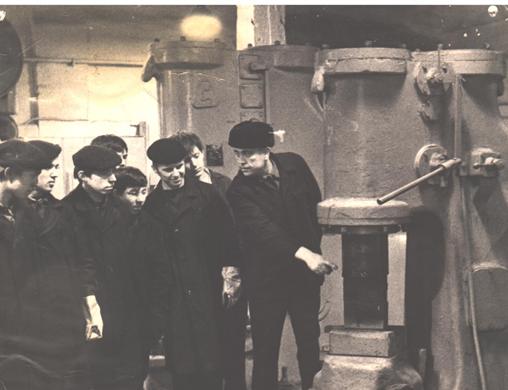 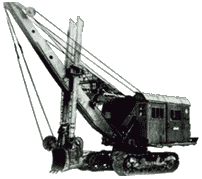 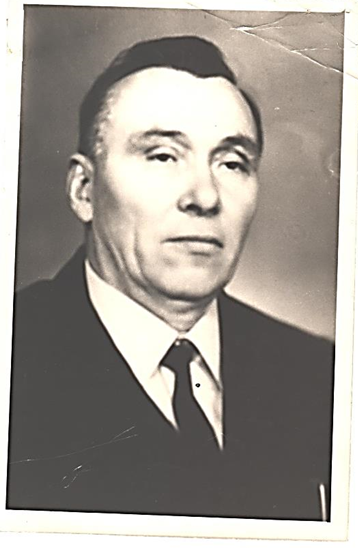 В кузнечной мастерской, мастер производственного обучения М.Г. Кисарин объясняет устройство пневматического молота
Мастер КЭЗ Алексей Петрович Ермаков - мастер КЭЗ, под началом которого работал Алексей Лопатин
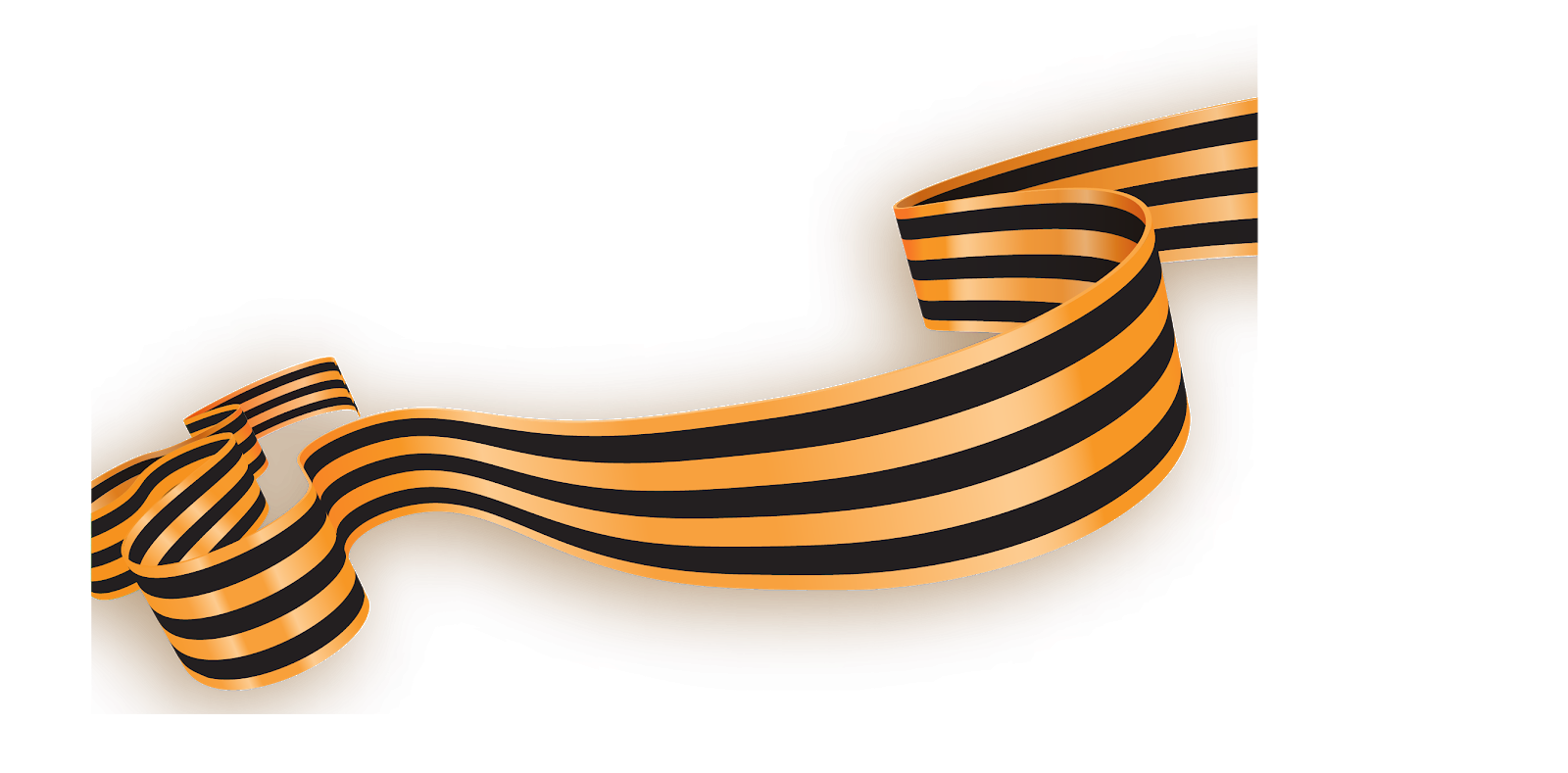 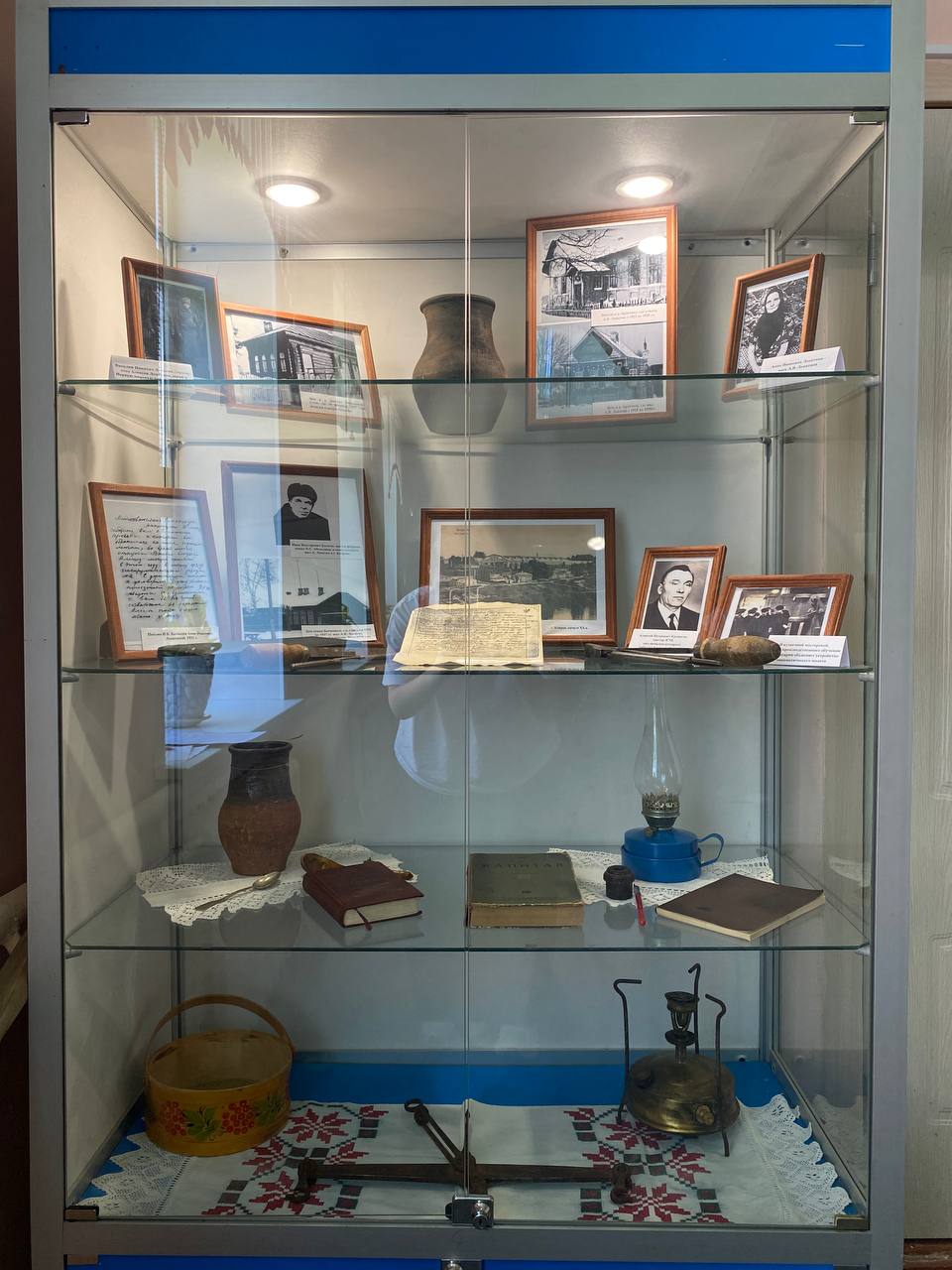 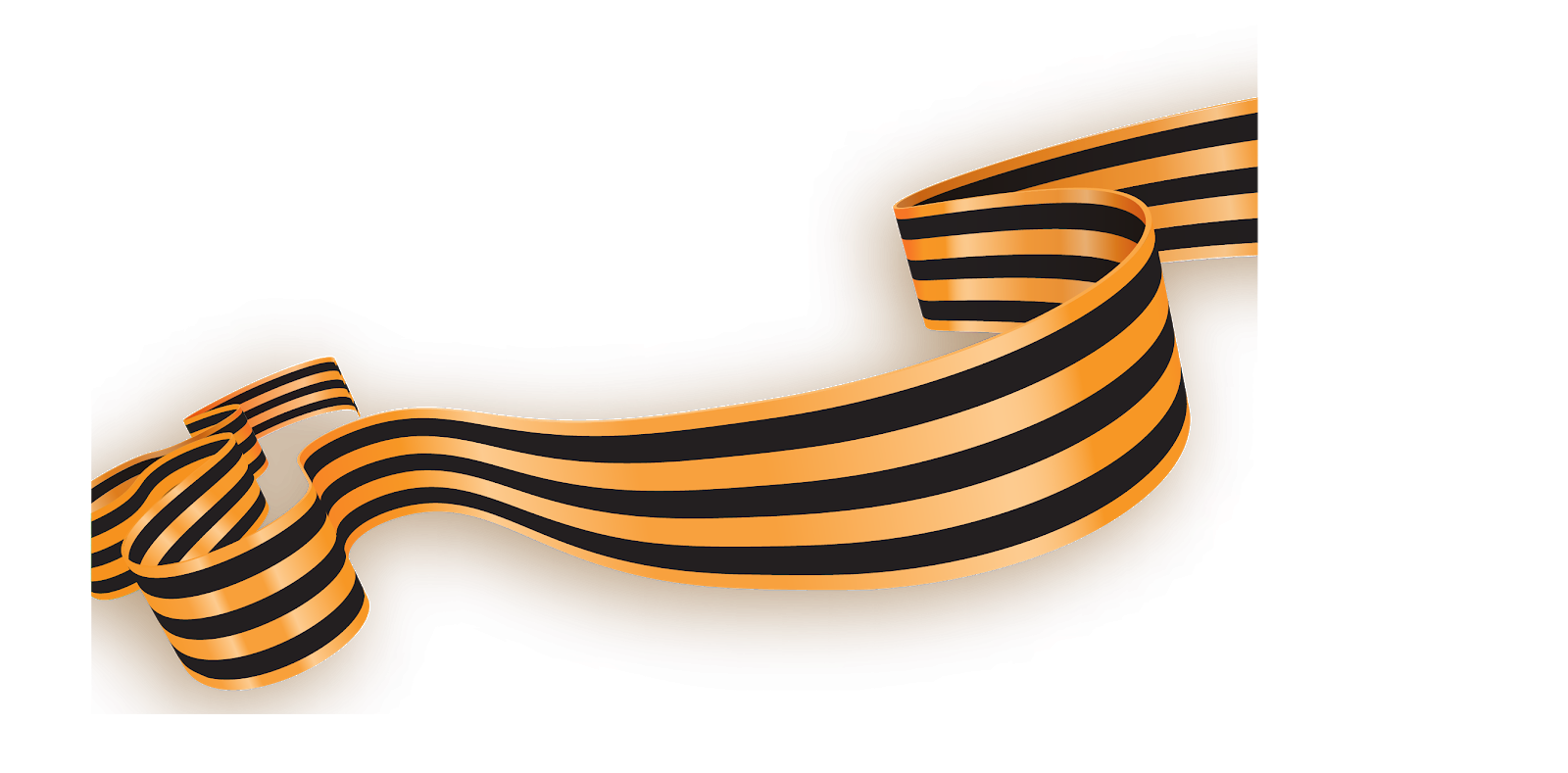 ПЕРВЫЕ ГОДЫ СЛУЖБЫ АЛЕКСЕЯ ВАСИЛЬЕВИЧА ЛОПАТИНА
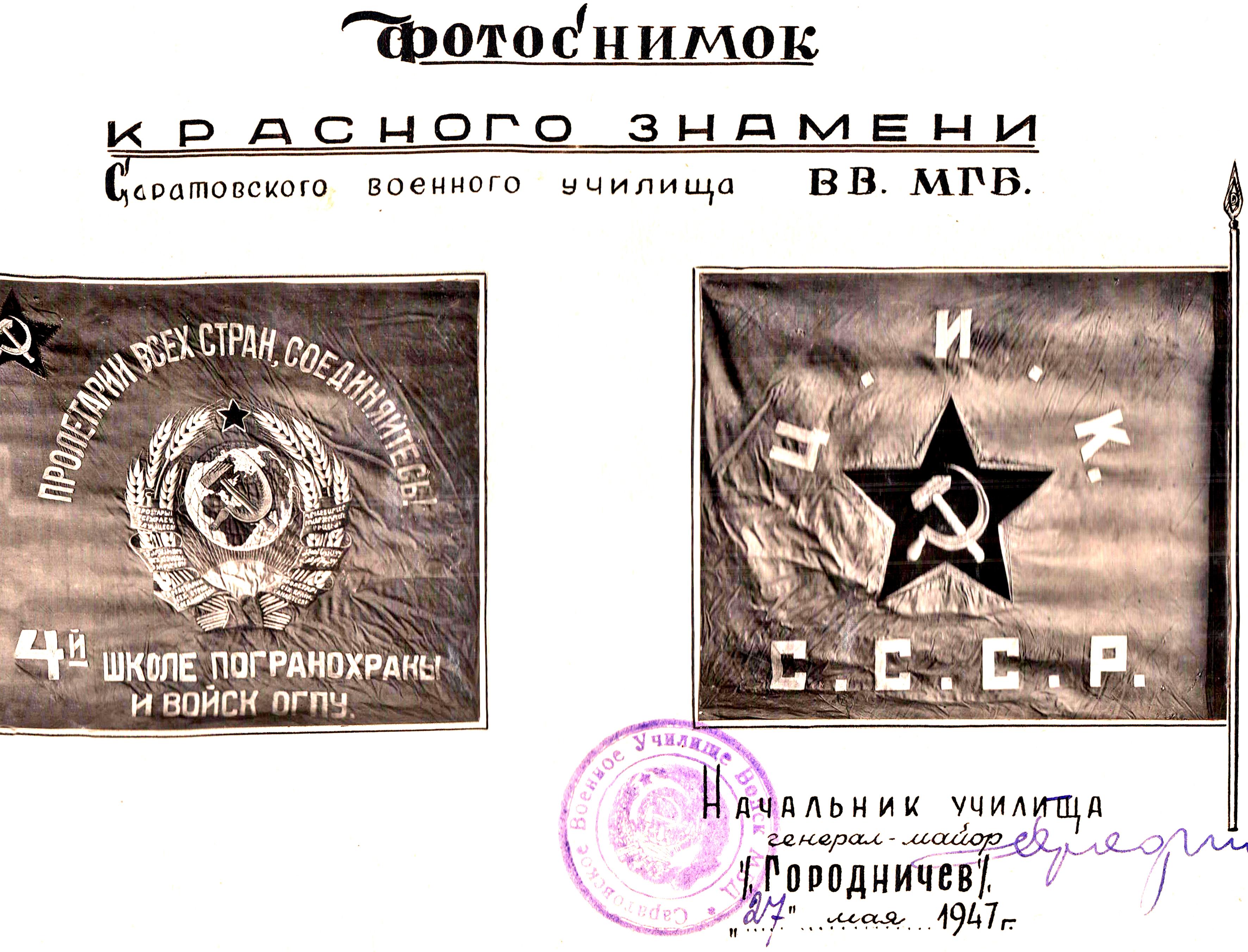 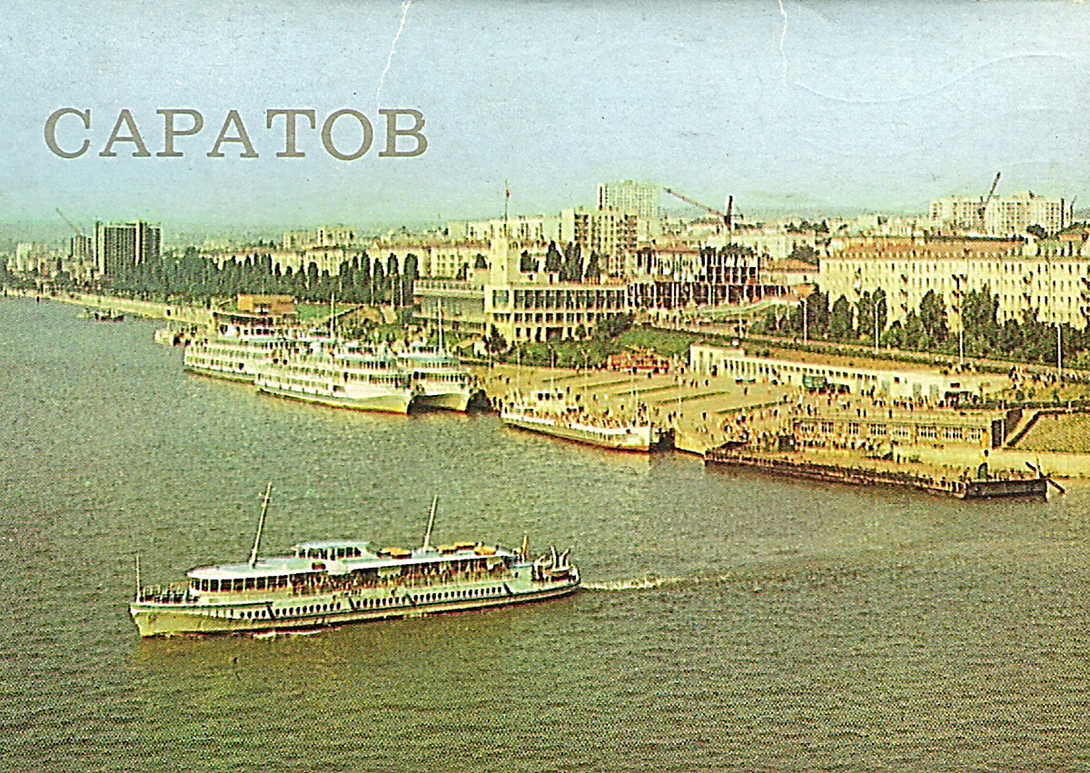 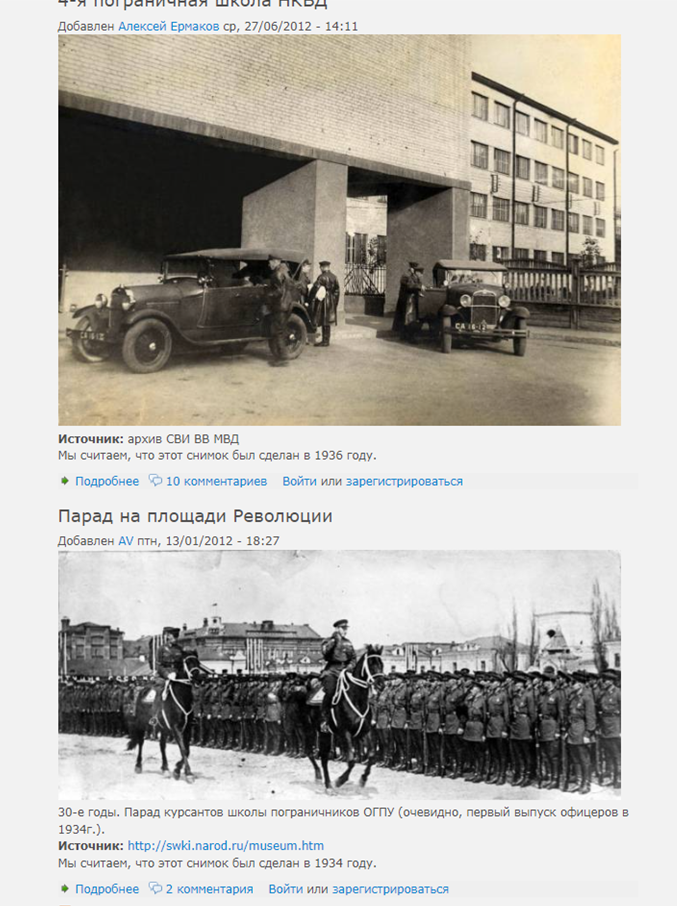 Саратовское военное училище пограничных и внутренних войск НКВД СССР
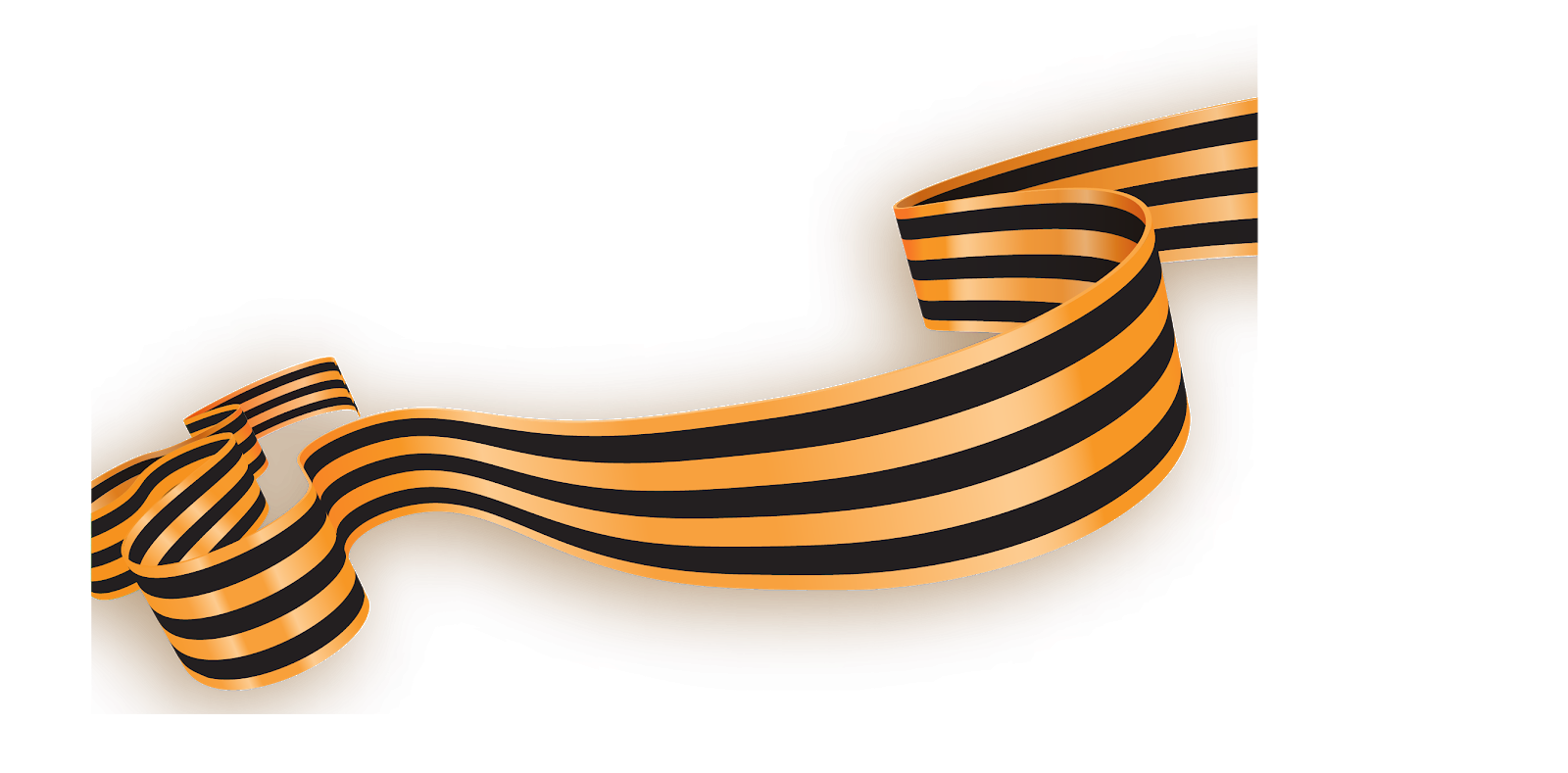 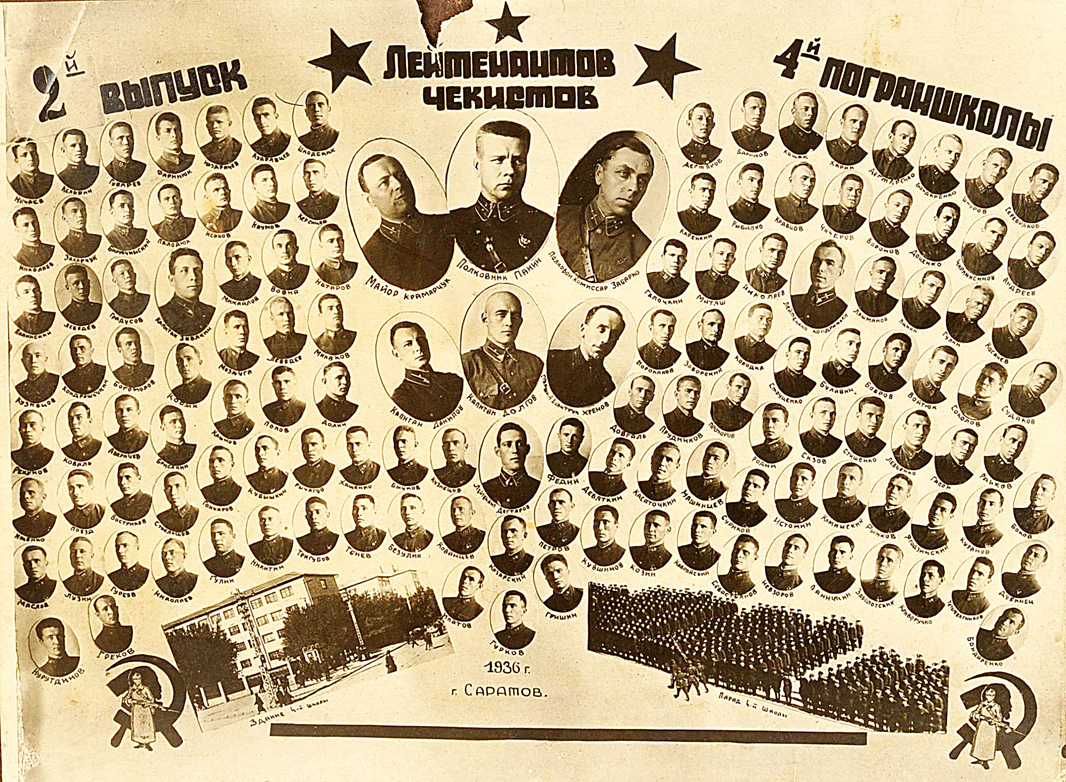 Выпуск курсантов Саратовского военного училища НКВД 1936 г.
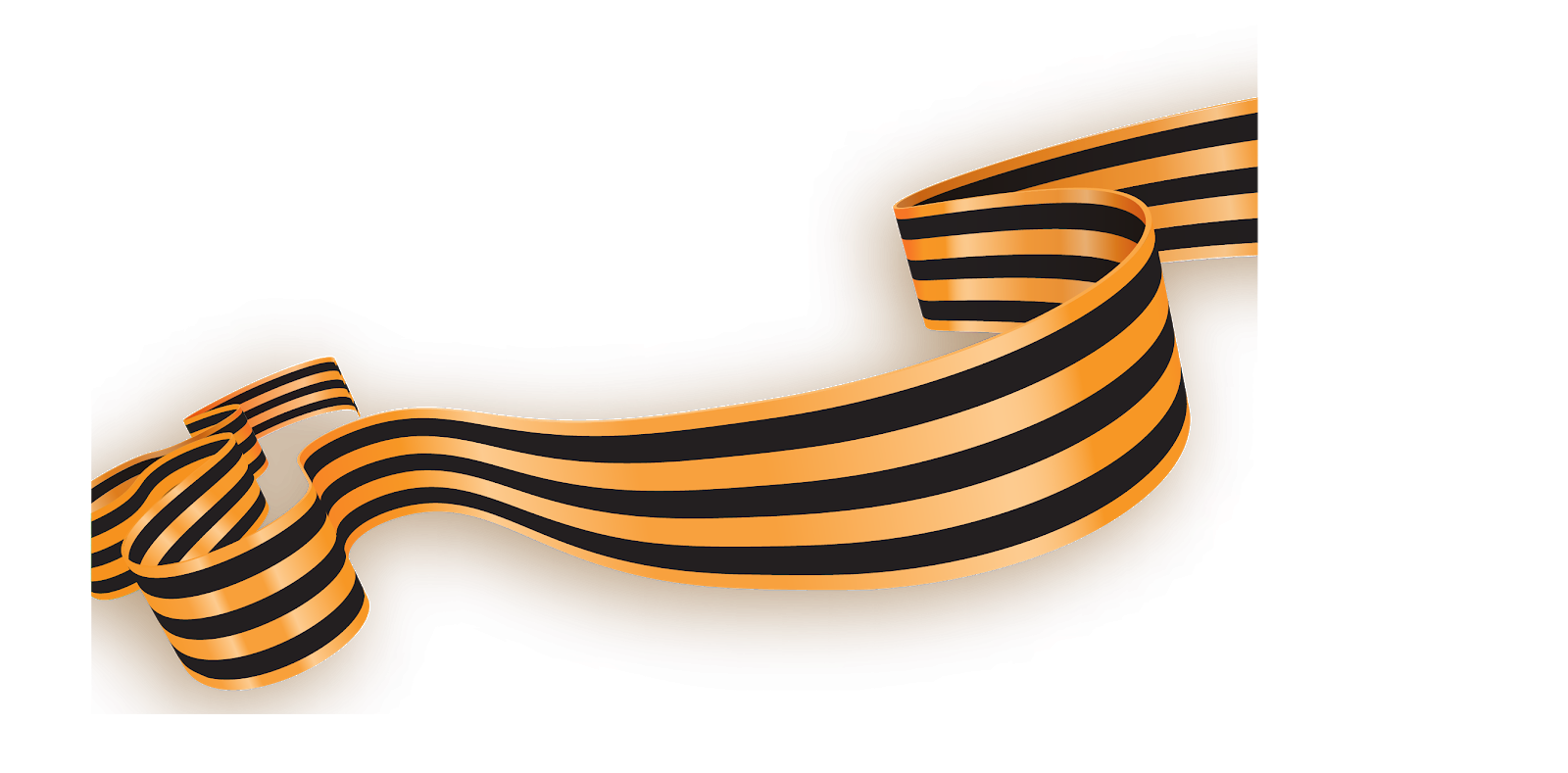 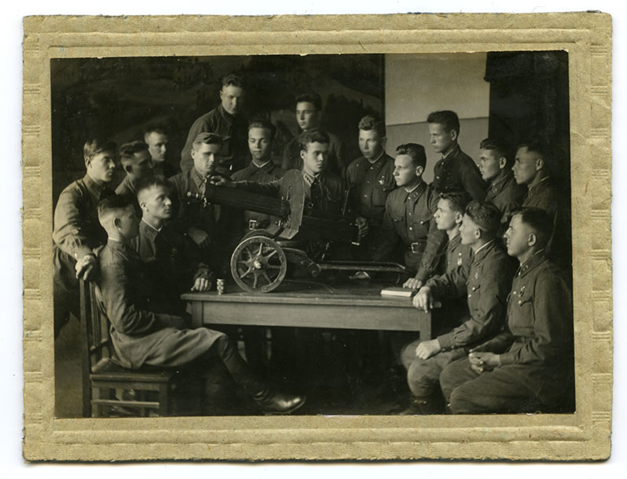 Занятие по изучению огневой подготовки курсантов Саратовского военного училища
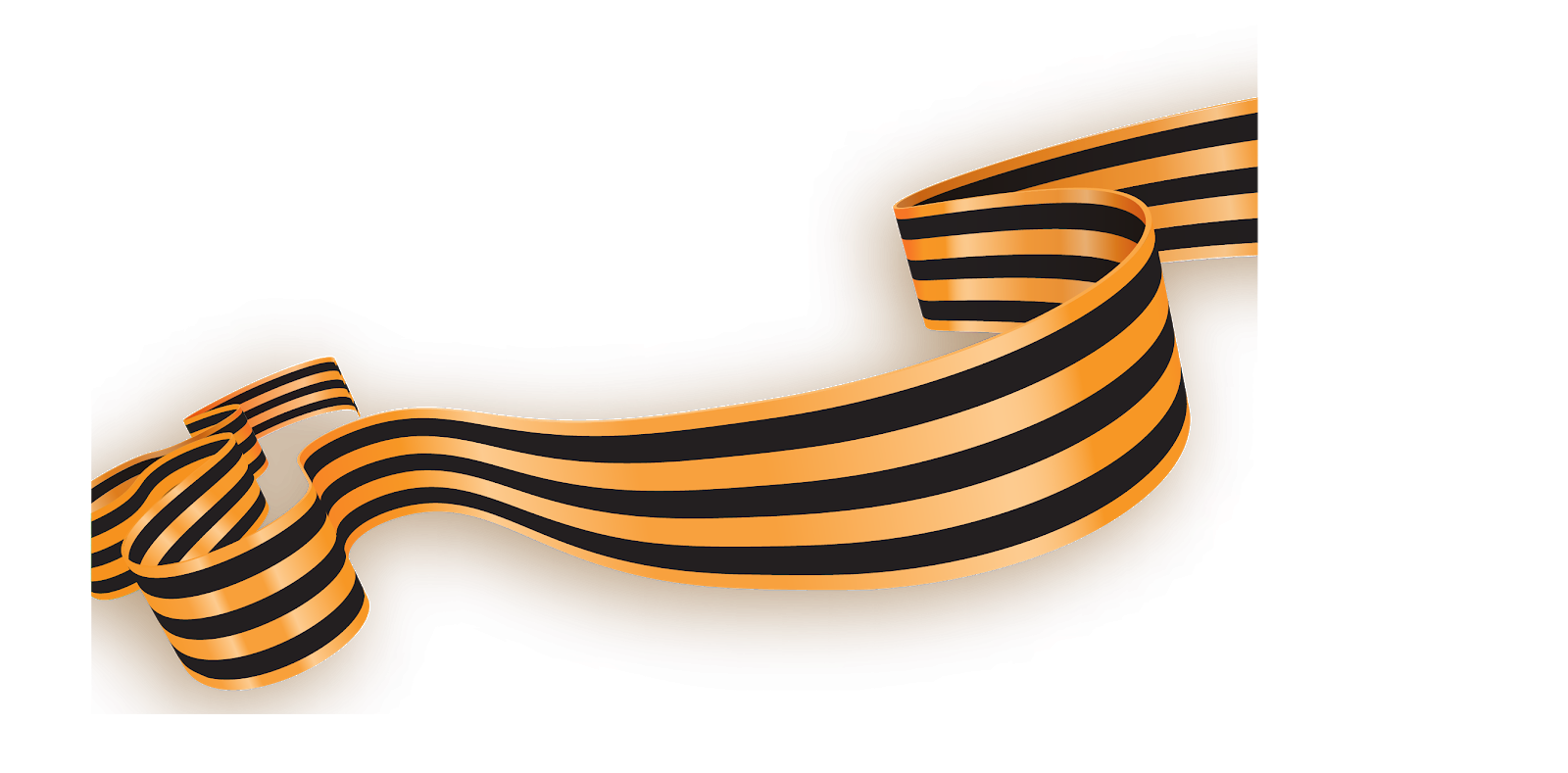 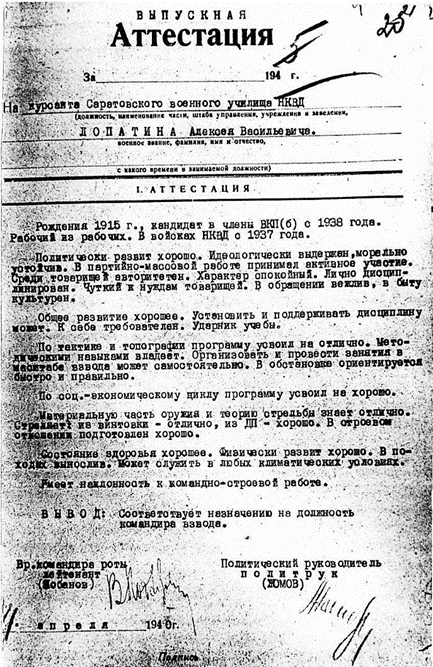 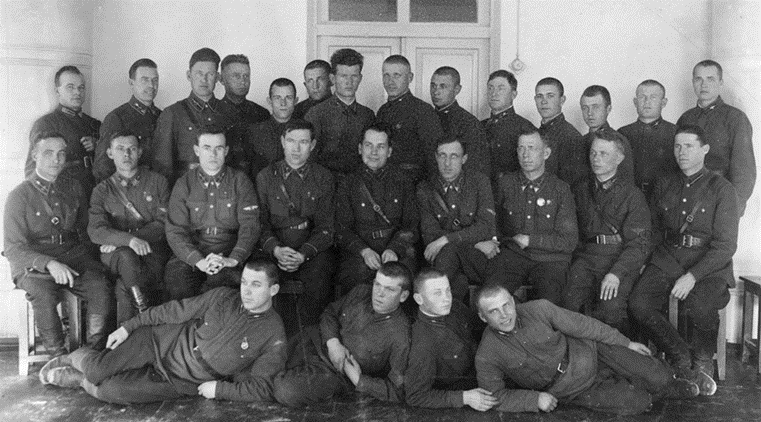 Выпуск курсантов Саратовского военного училища НКВД 1936 г.
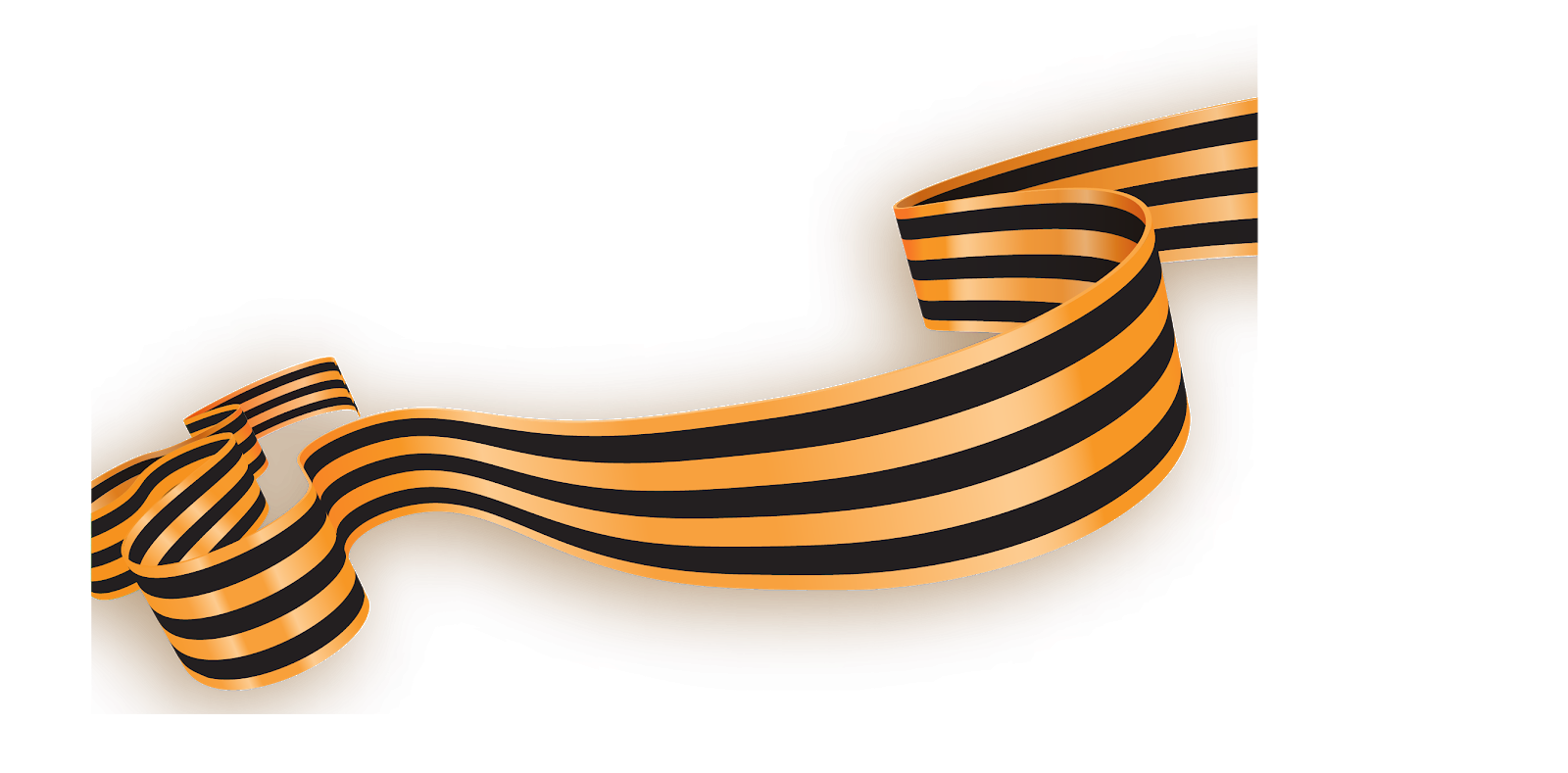 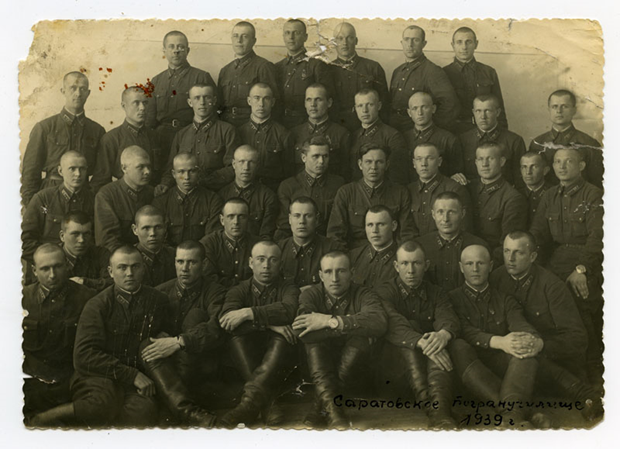 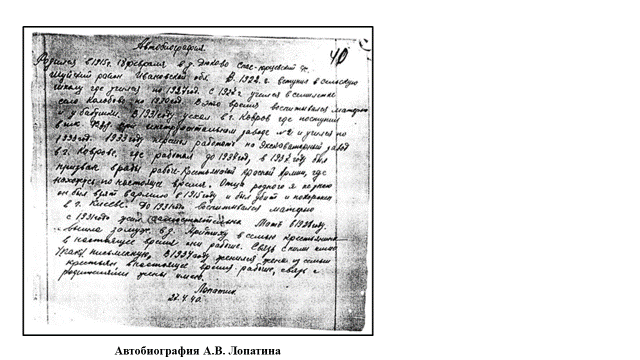 КурсантыСаратовского военного училища НКВД 1939 г.
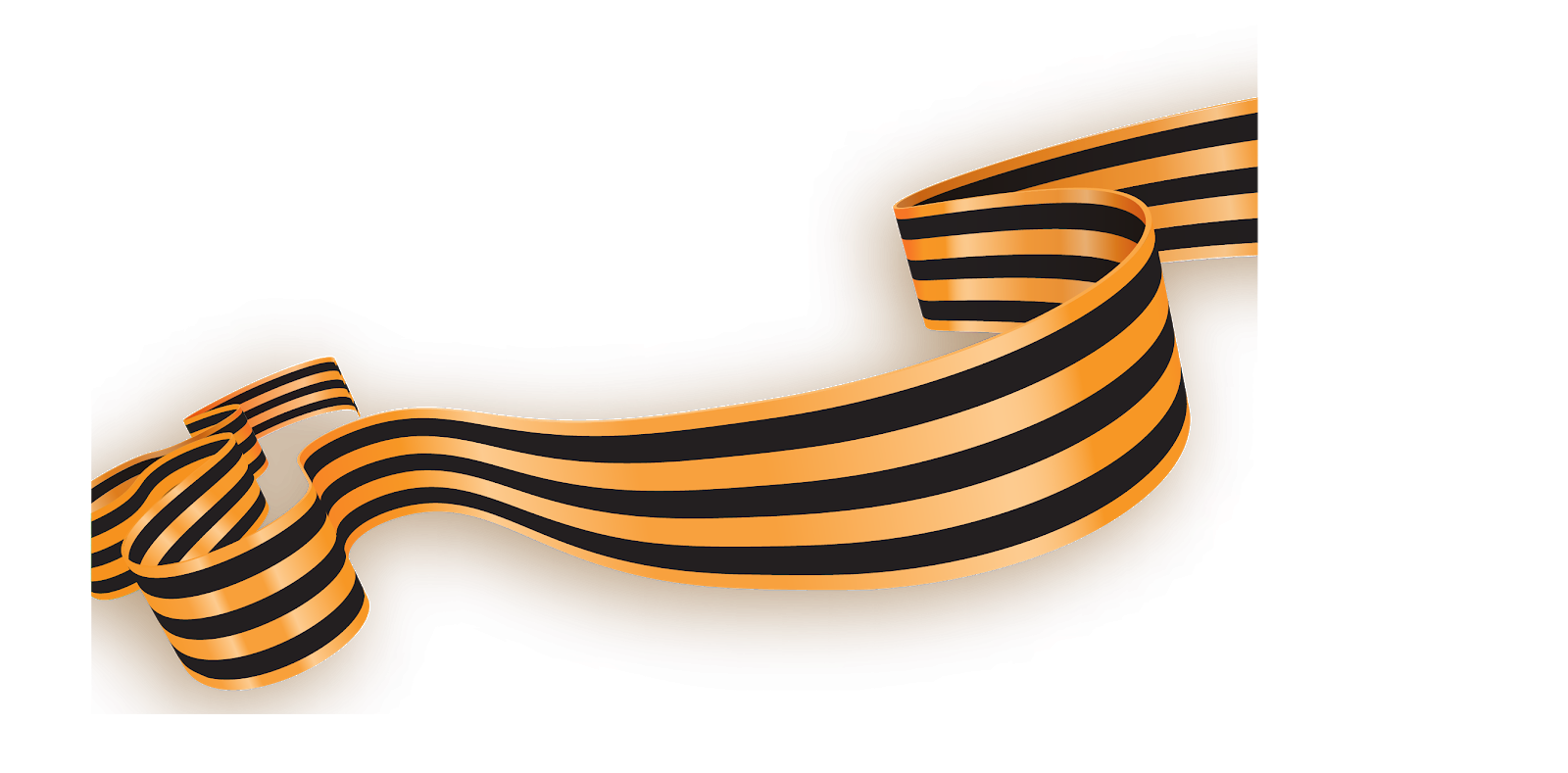 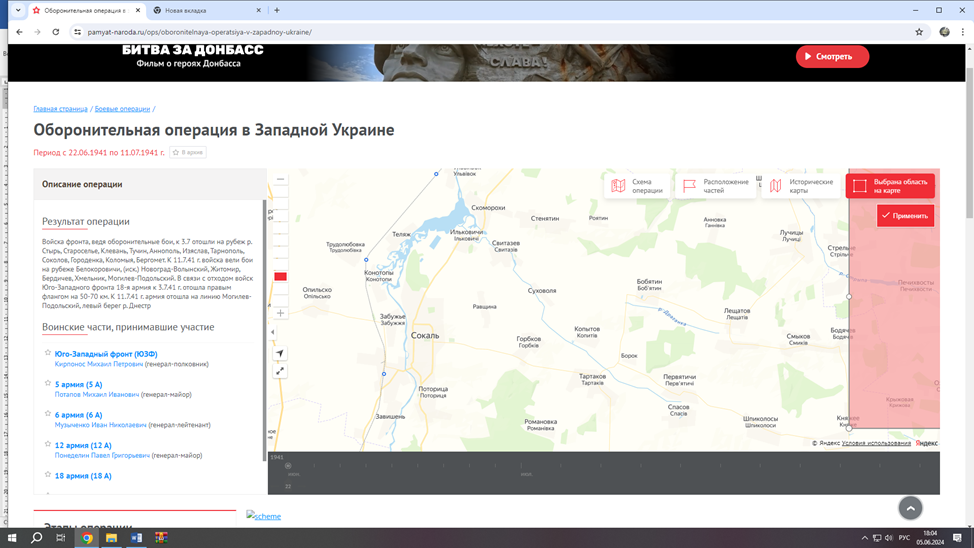 СКОМОРОХИ
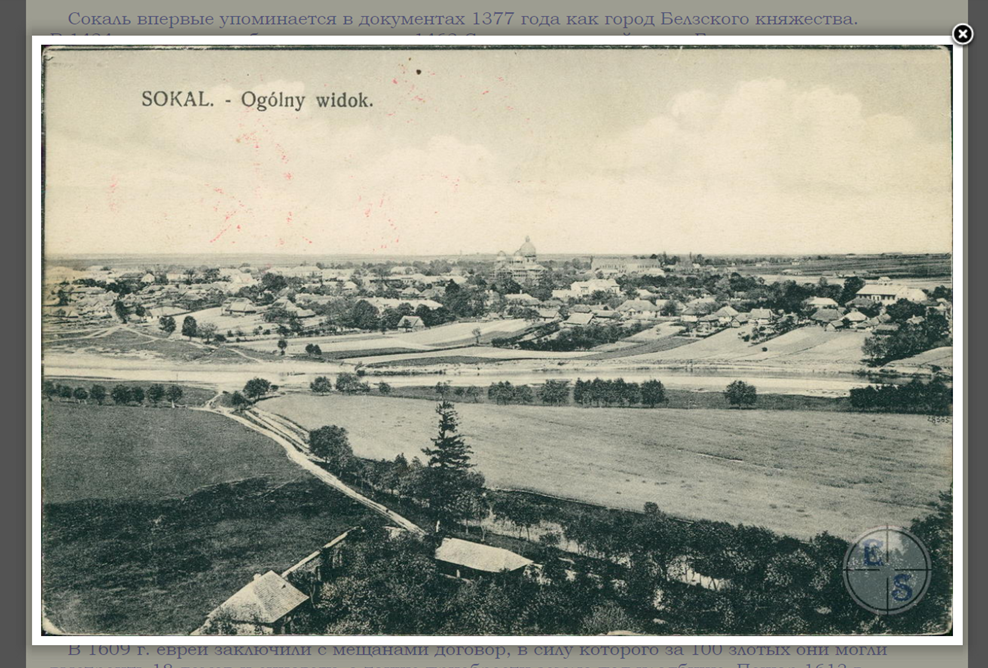 СОКАЛЬ
Г. Сокаль (Украина)
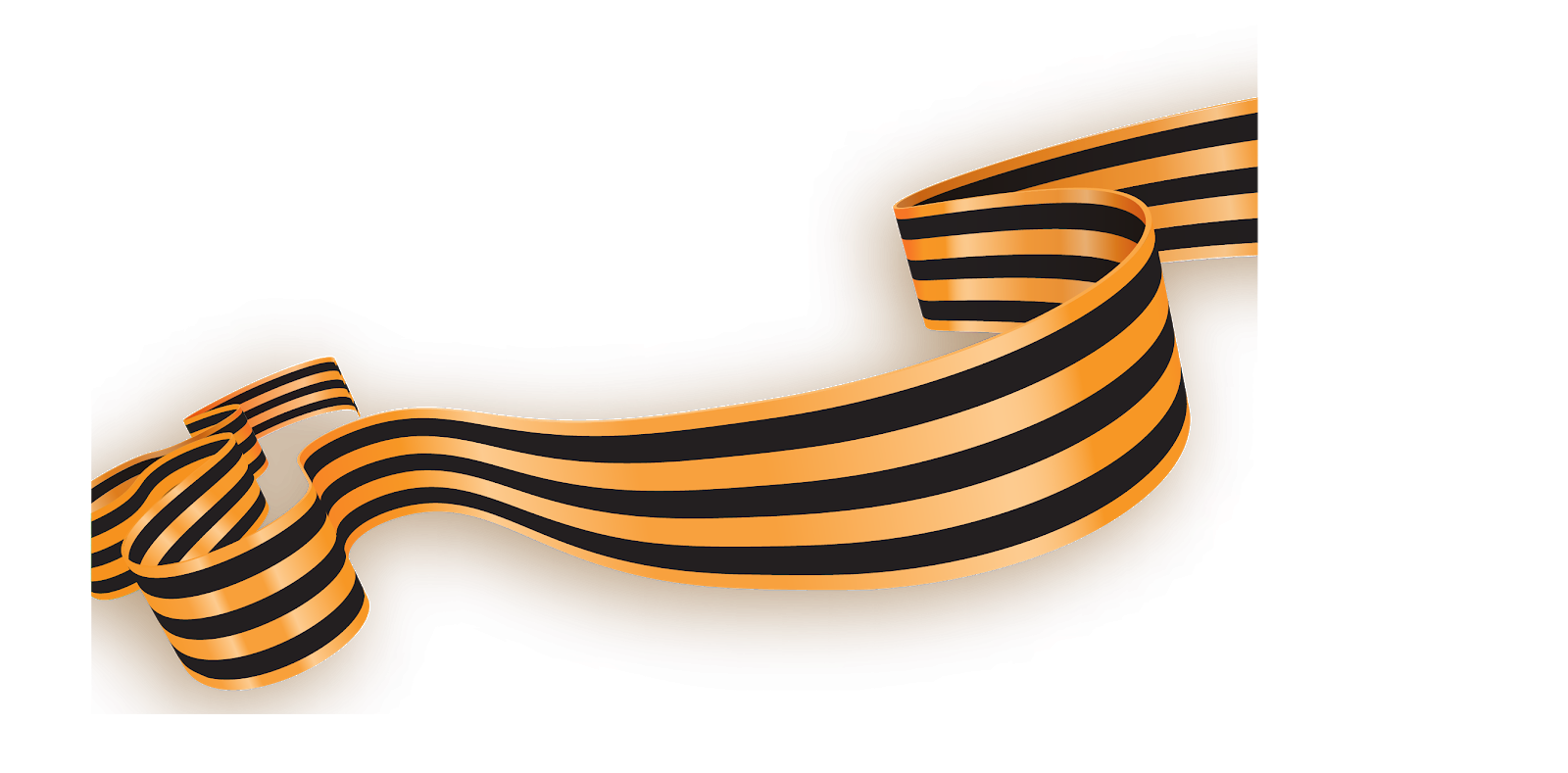 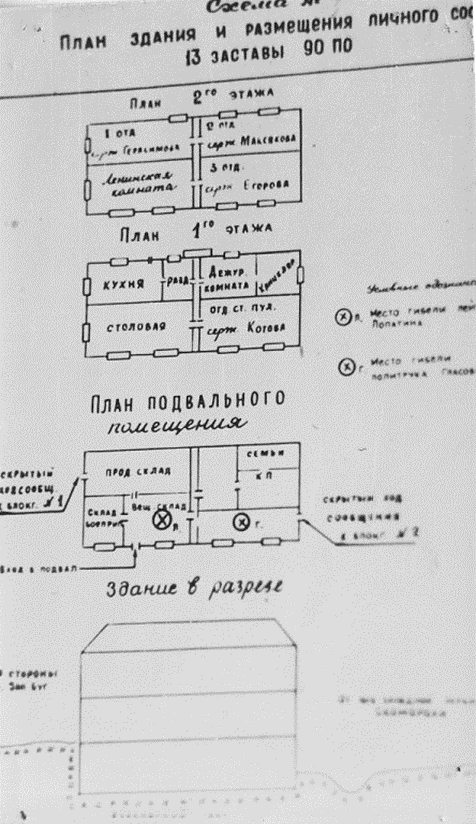 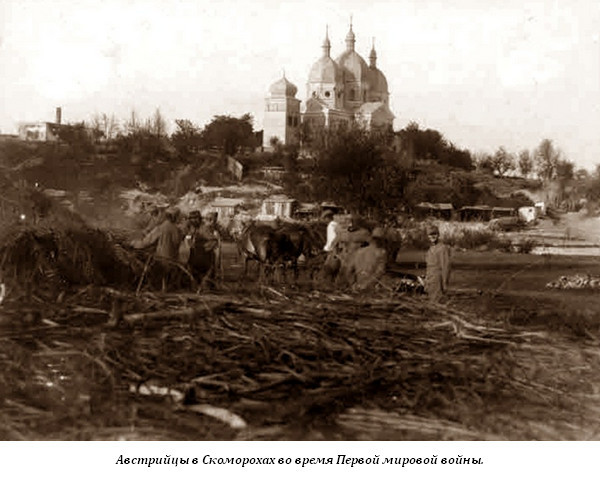 Вид с. Скоморохи во время Первой мировой войны
План здания и размещения личного состава 13-ой погранзаставы
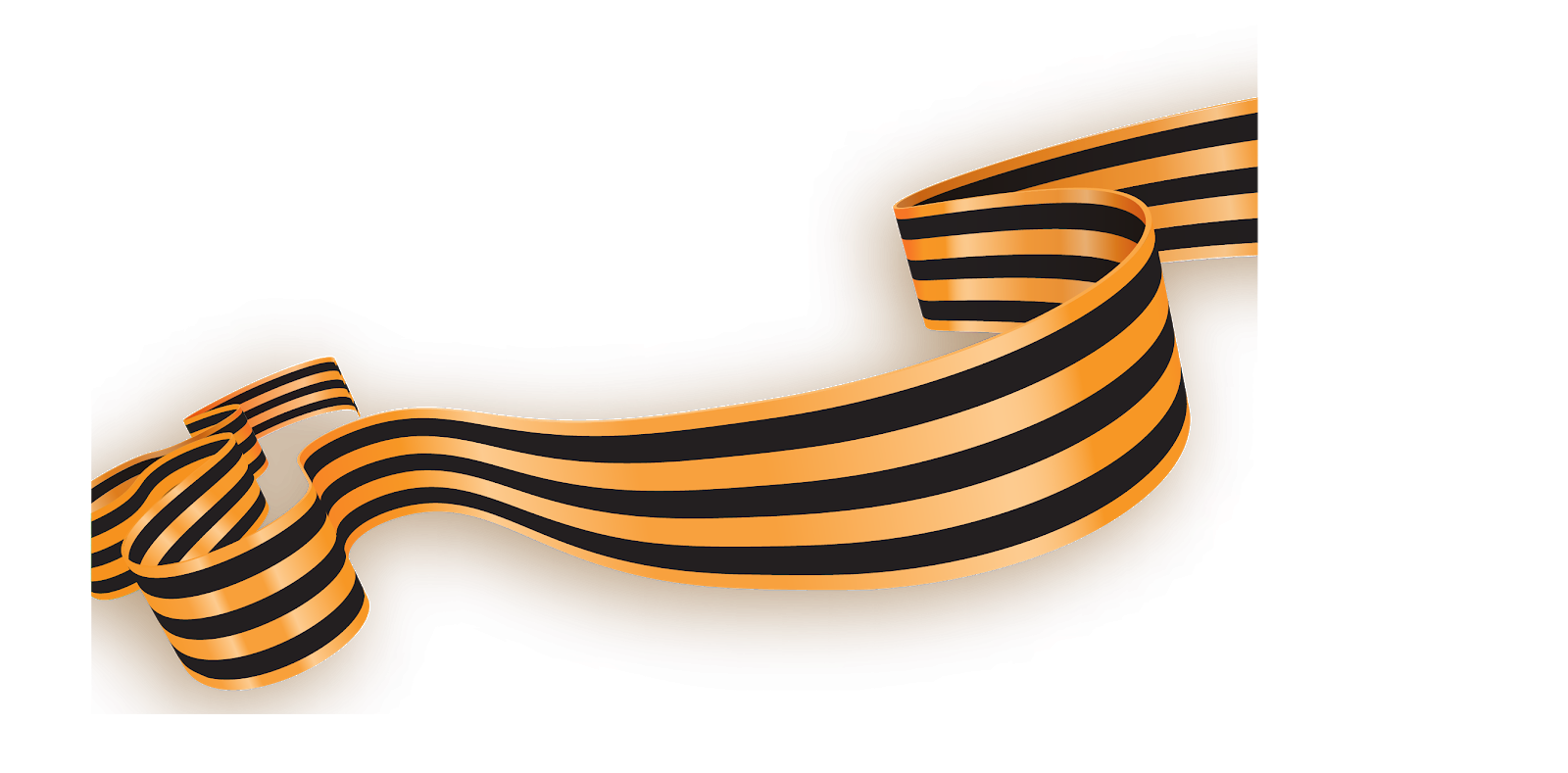 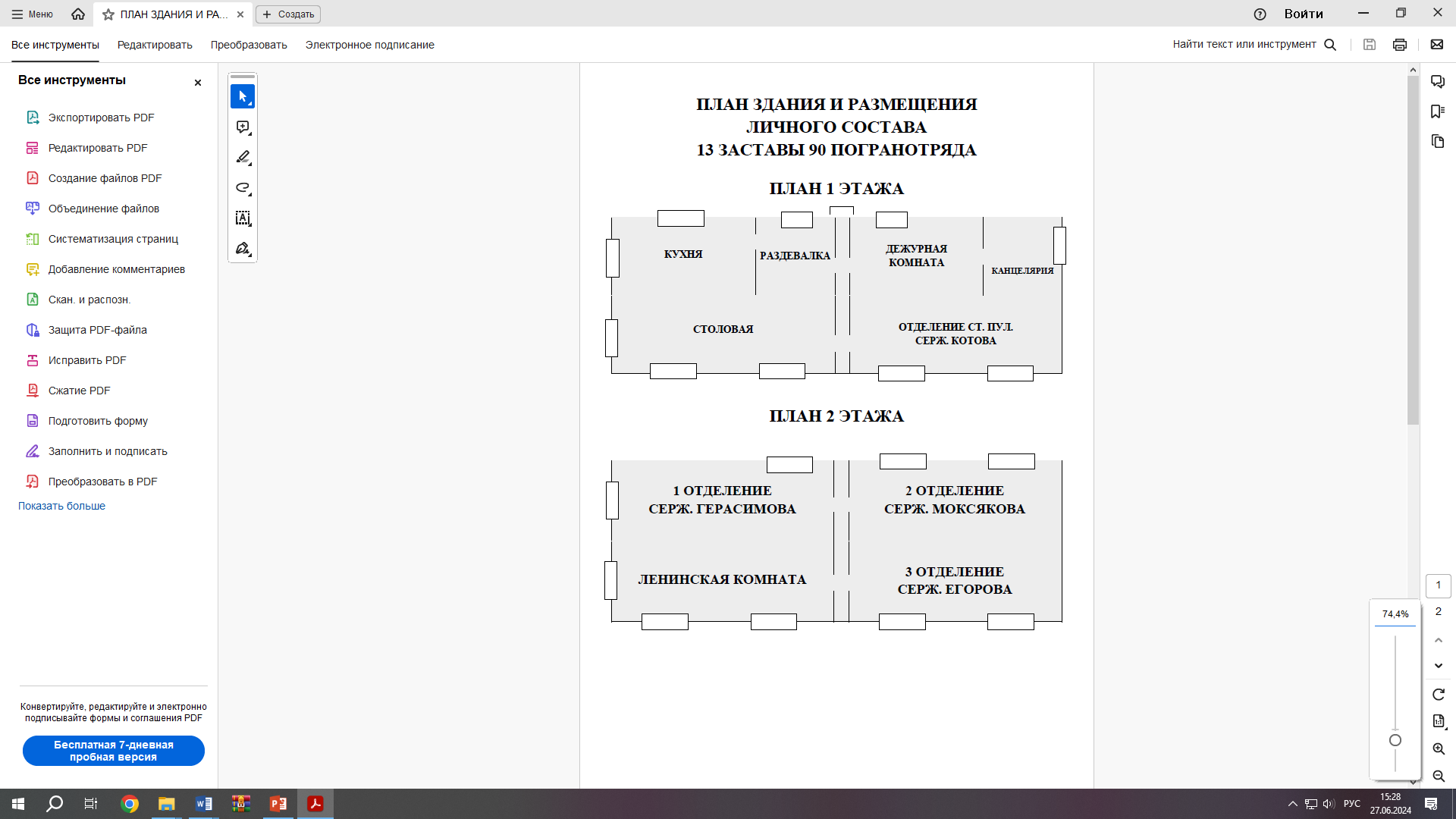 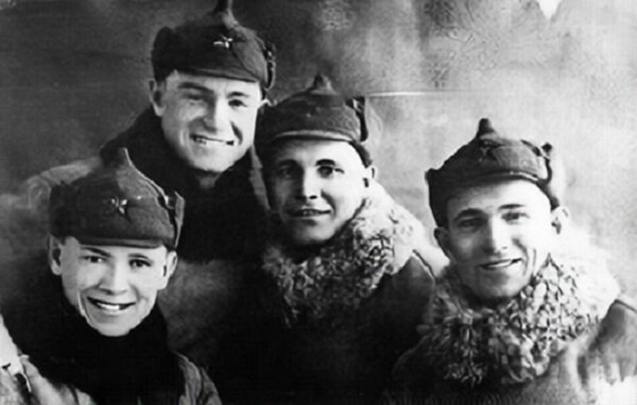 Лейтенант А. В. Лопатин ( второй справа) с сослуживцами
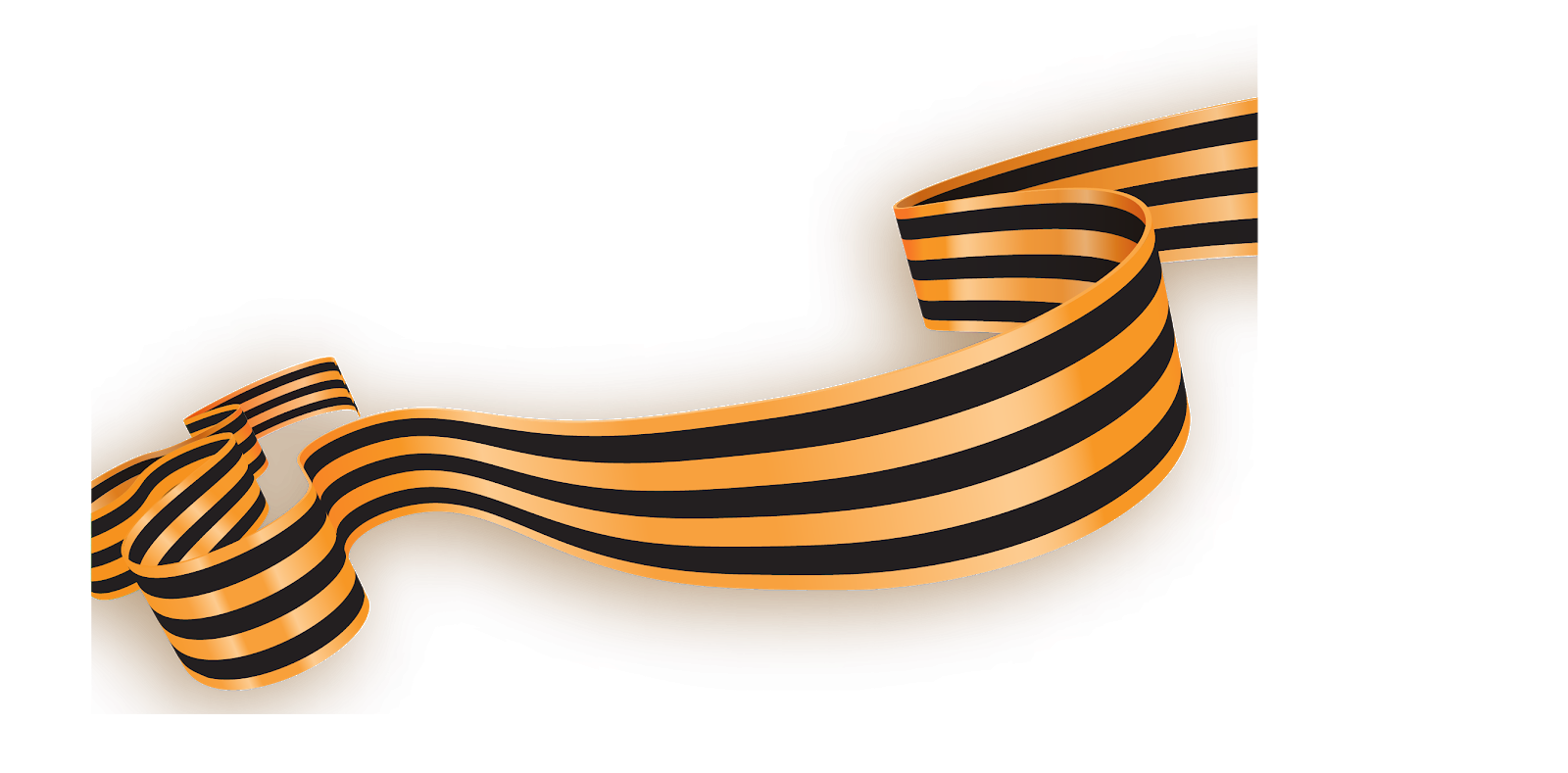 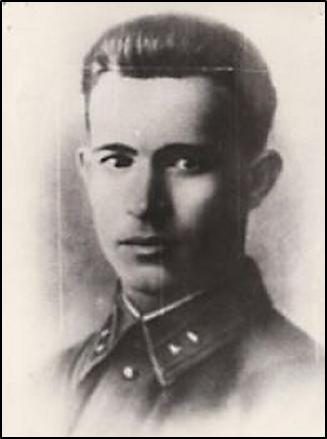 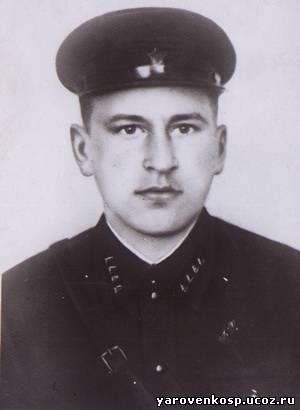 Ефим Матвеевич Галченков (1919-?) Заместитель политрука 13 погранзаставы
Павел Иванович Гласов (1916- 1941гг.). Политрук 13 погранзаставы
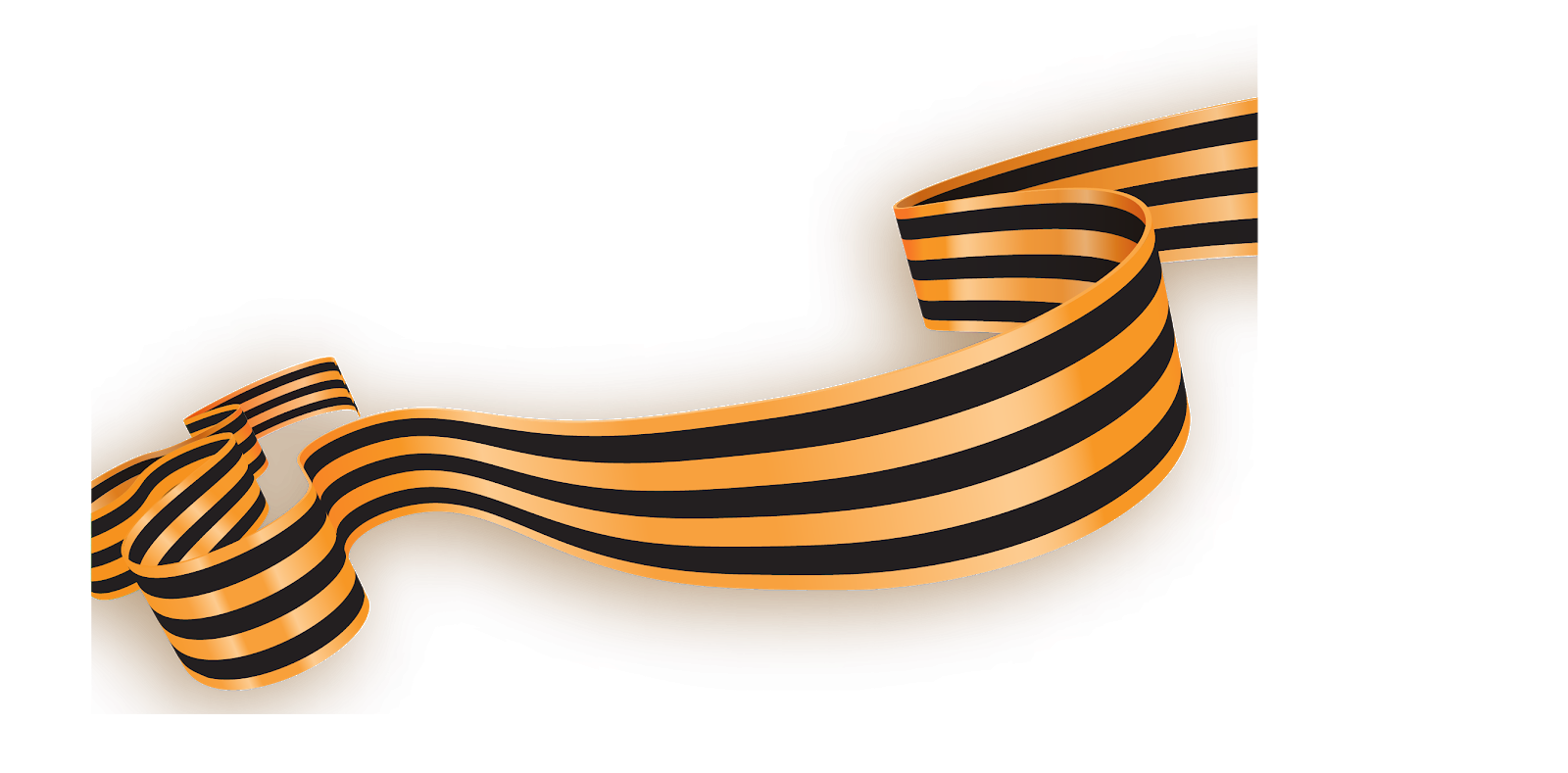 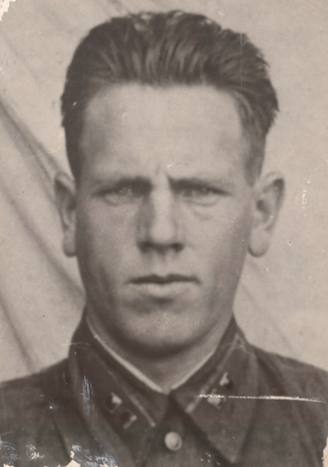 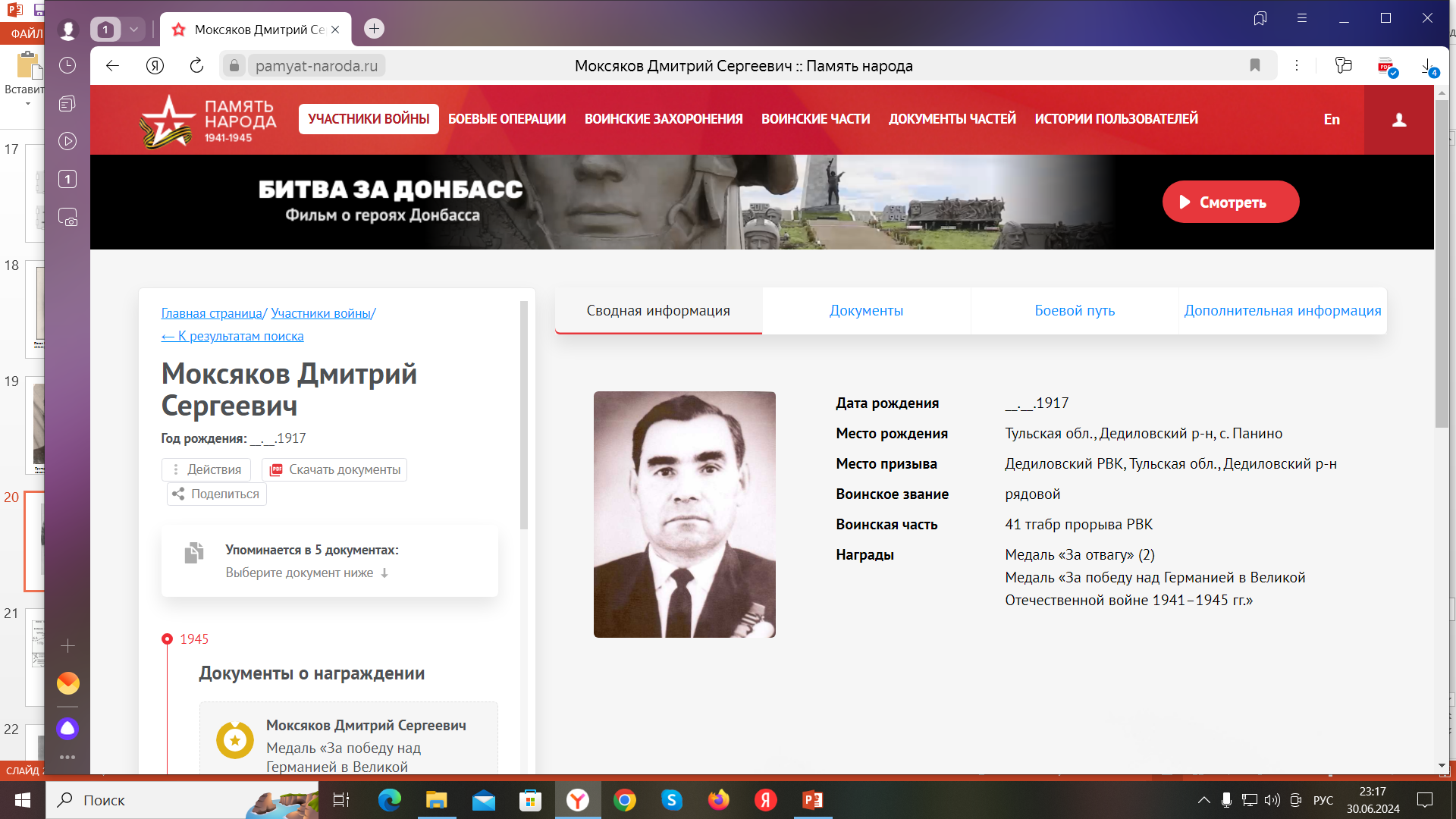 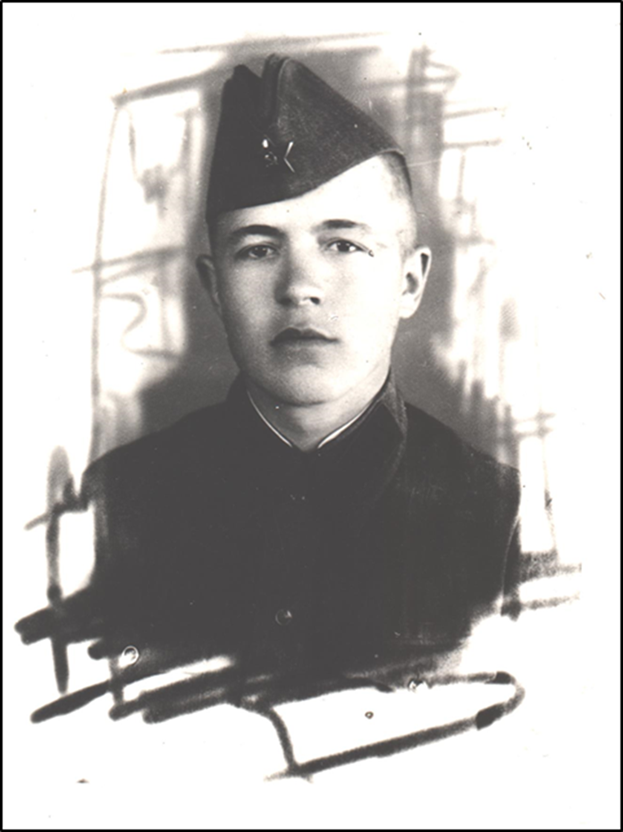 Григорий Иванович ПогорелыйЗаместитель начальника 13 погранзаставы
Дмитрий Сергеевич МоксяковЗаместитель начальника 13 погранзаставы
Иван Павлович Котов 
Командир отделения 
станковых пулеметов13 погранзаставы
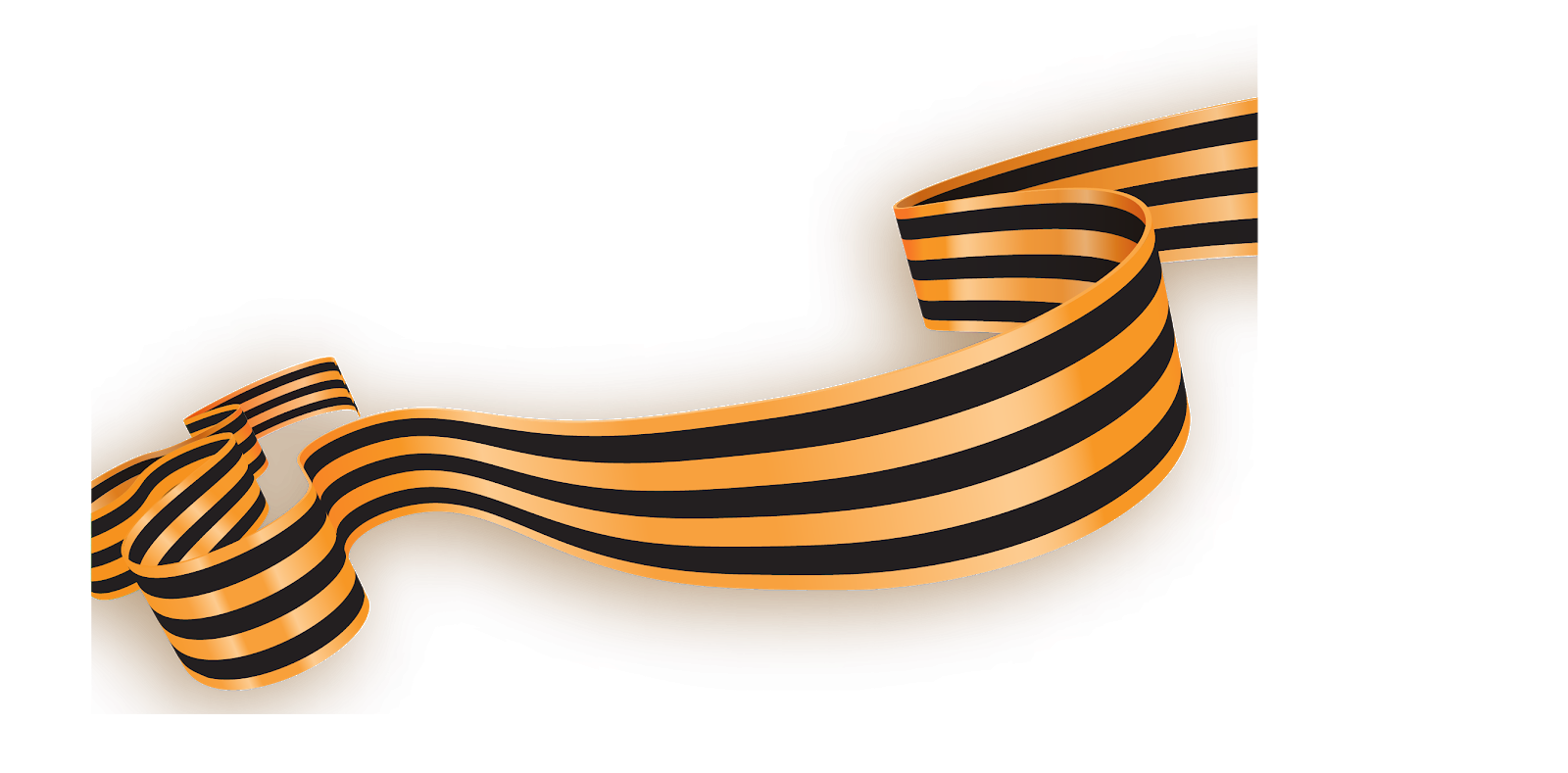 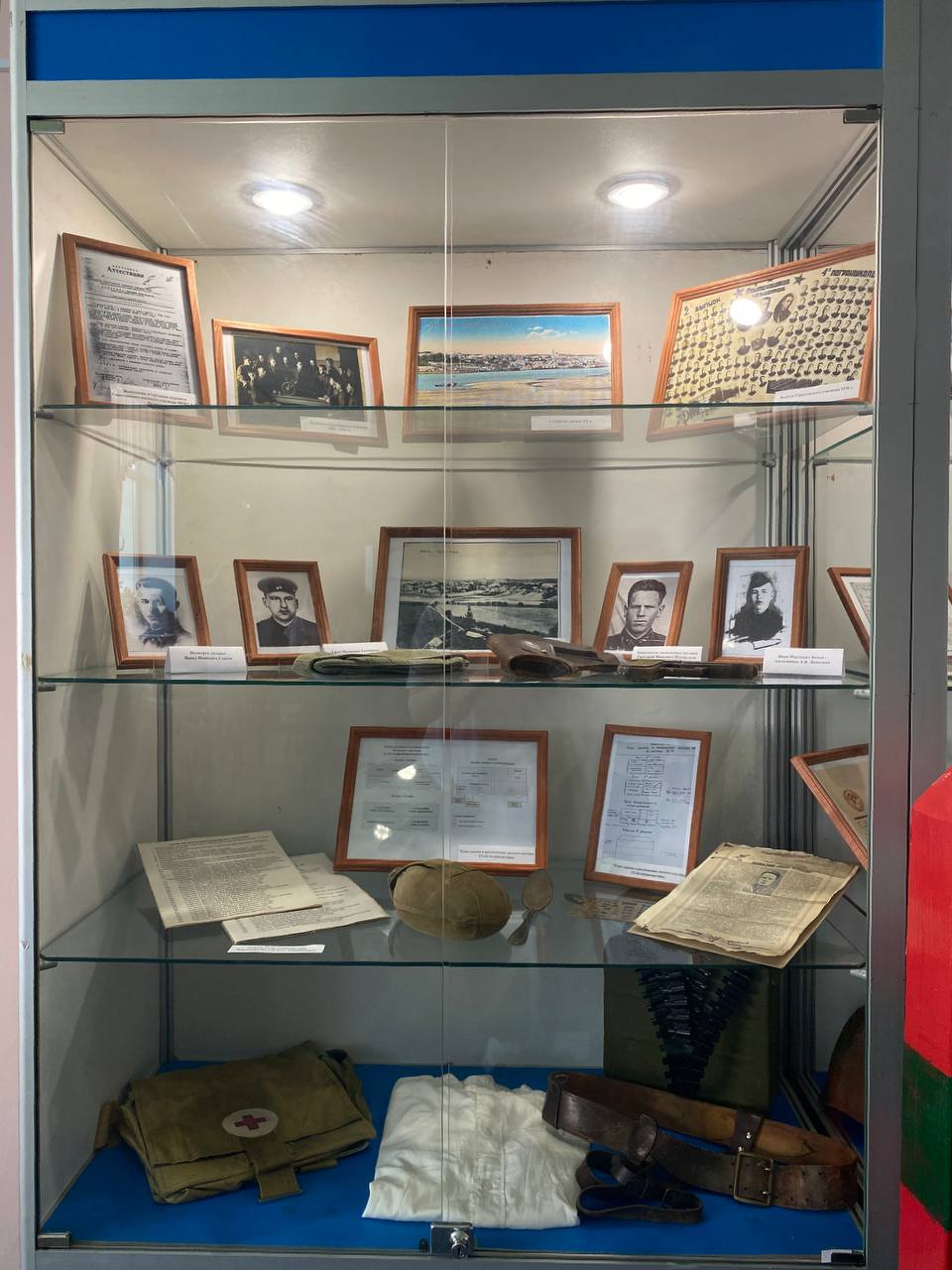 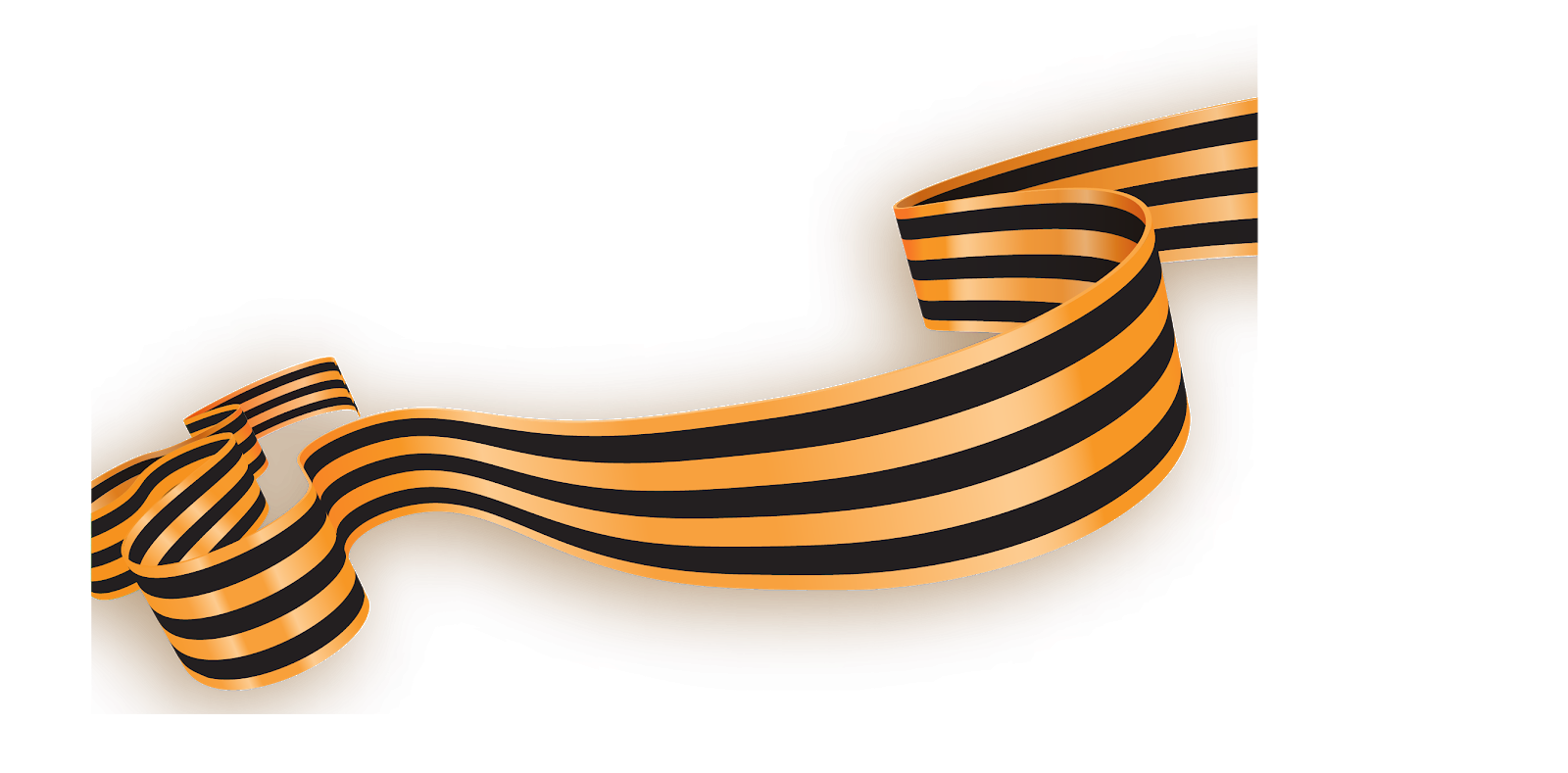 ПОДВИГ ЛОПАТИНЦЕВ
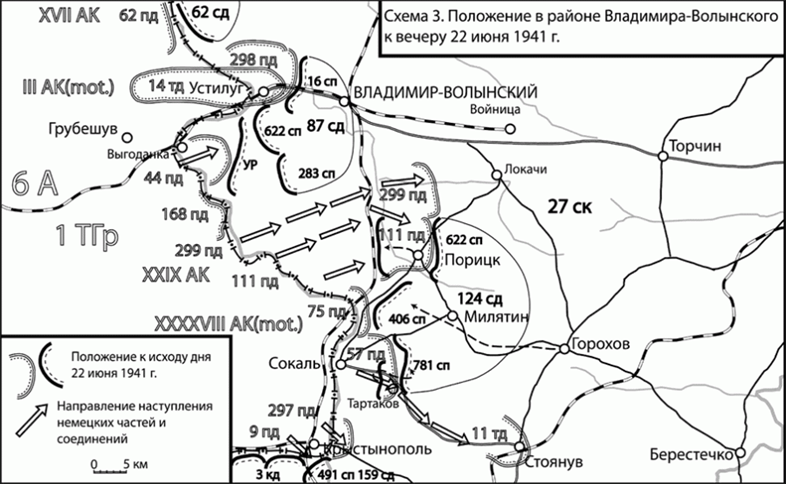 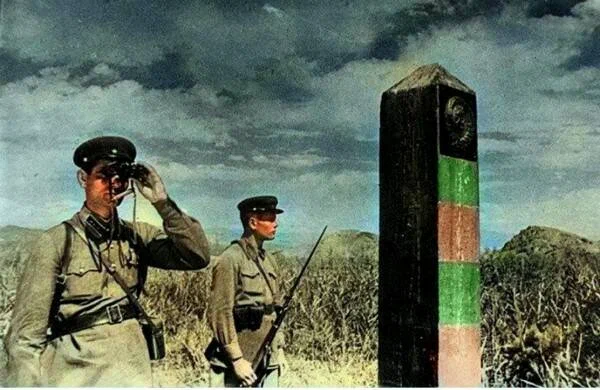 Положение в районе Владимир-Волынского к вечеру 22 июня 1941 года
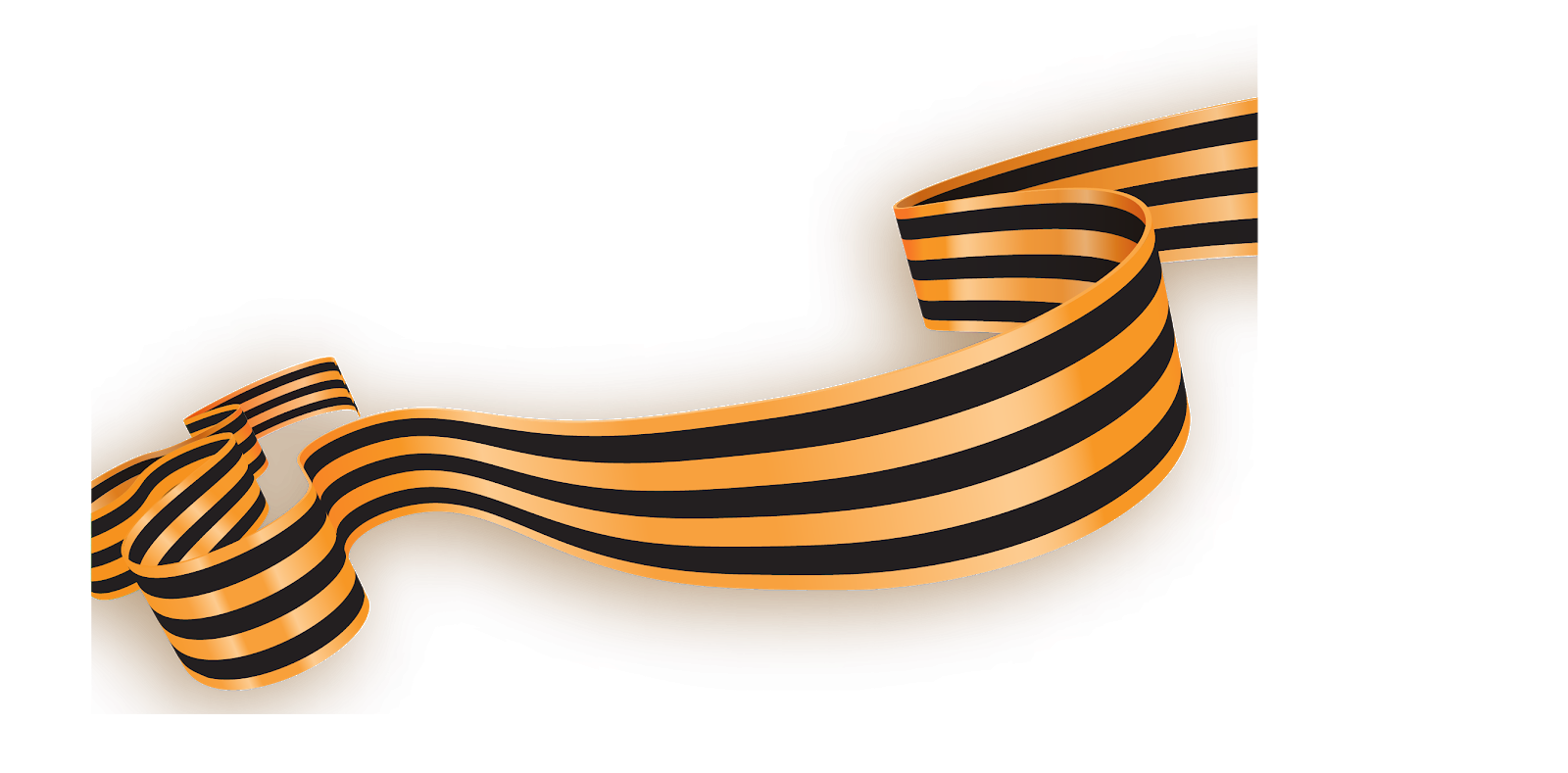 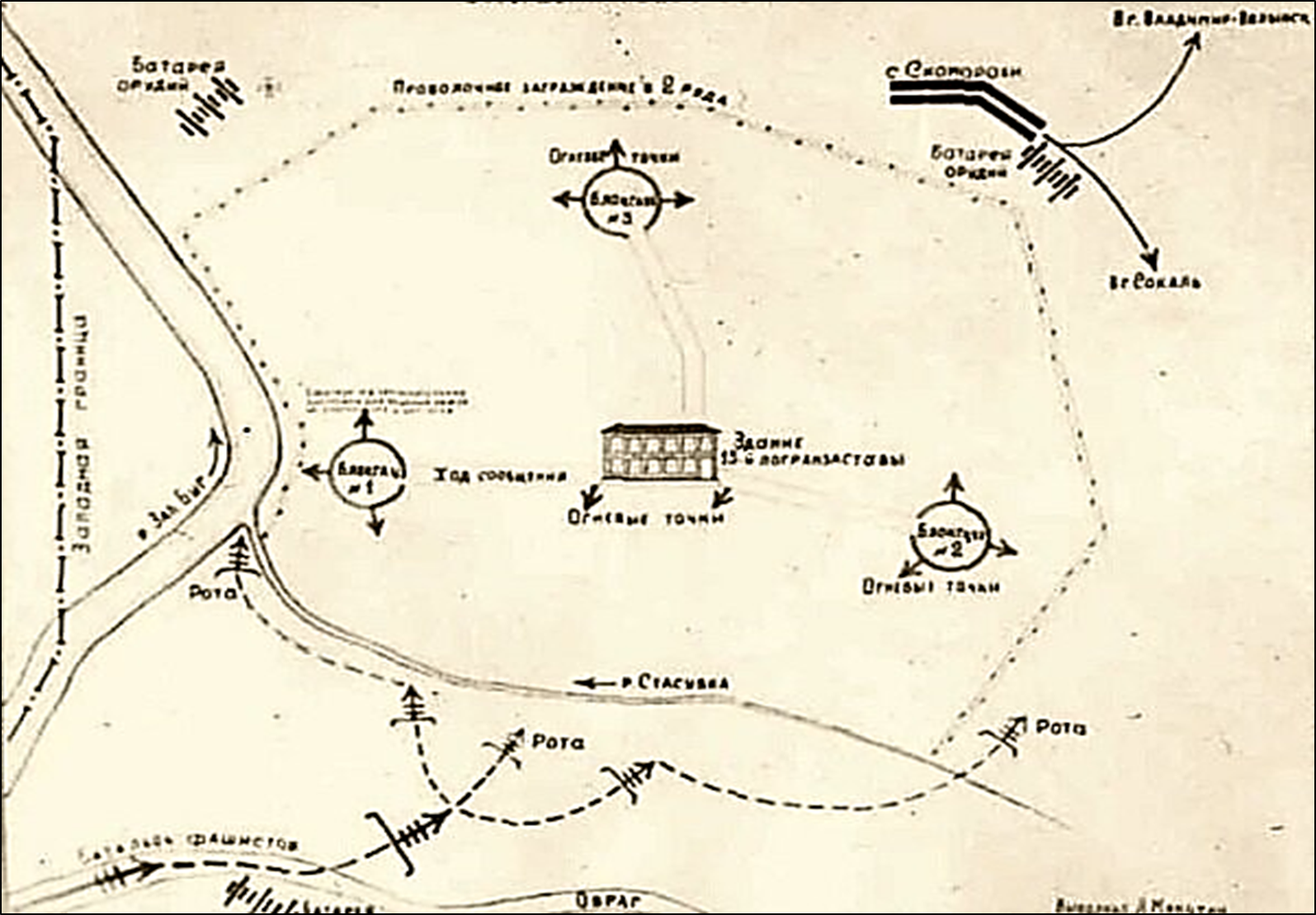 Схема расположения объектов 13 погранзаставы 90 пограничного полка
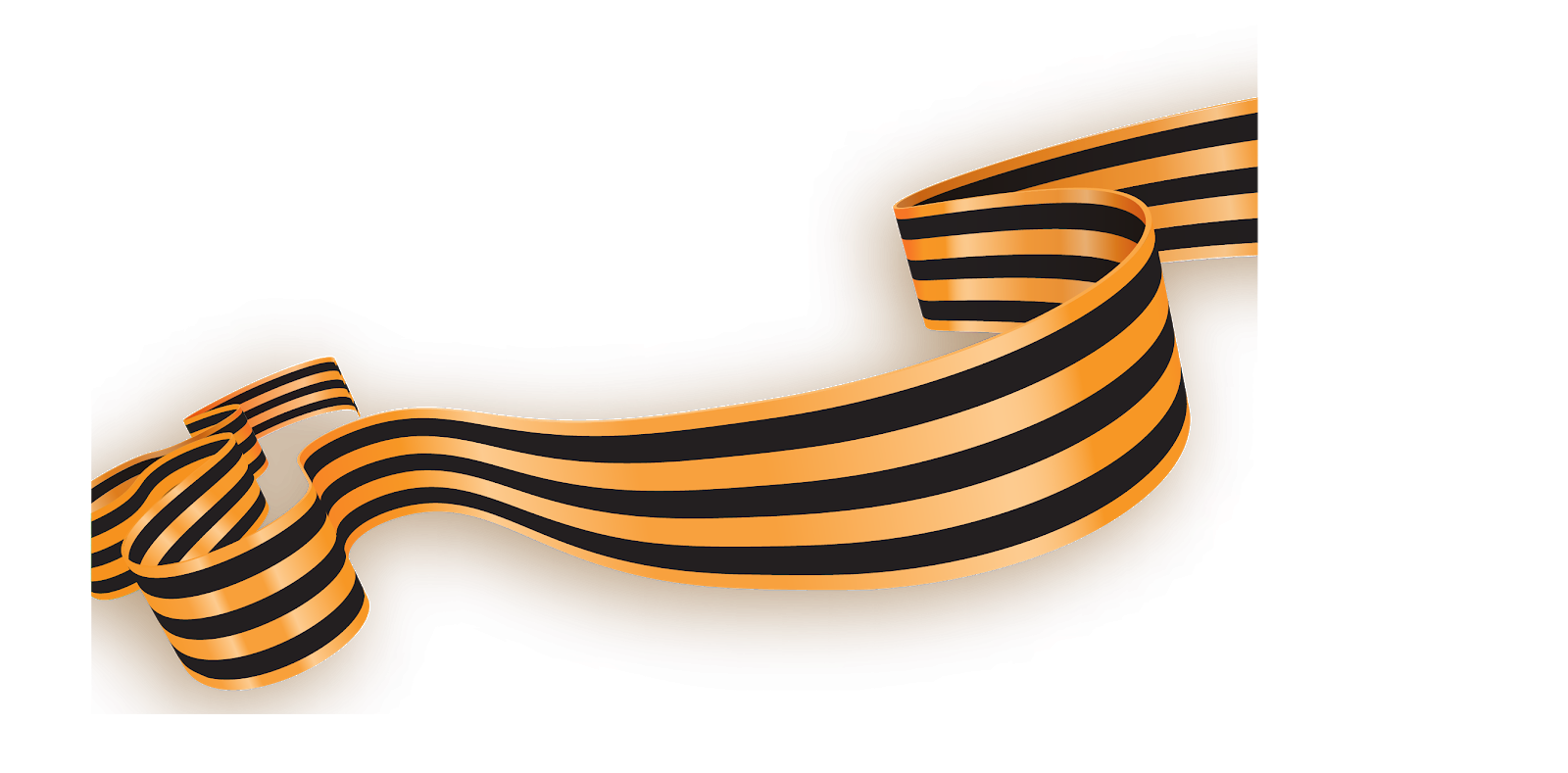 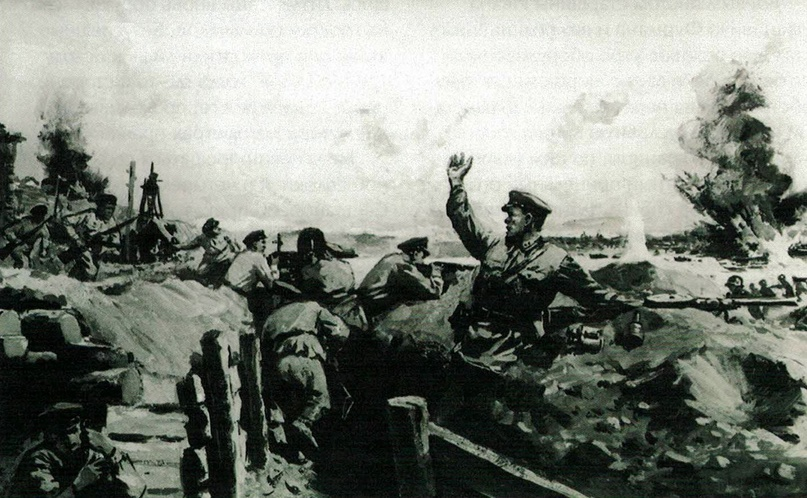 «Подвиг заставы Алексея Лопатина». Художник Михаил Мальцев
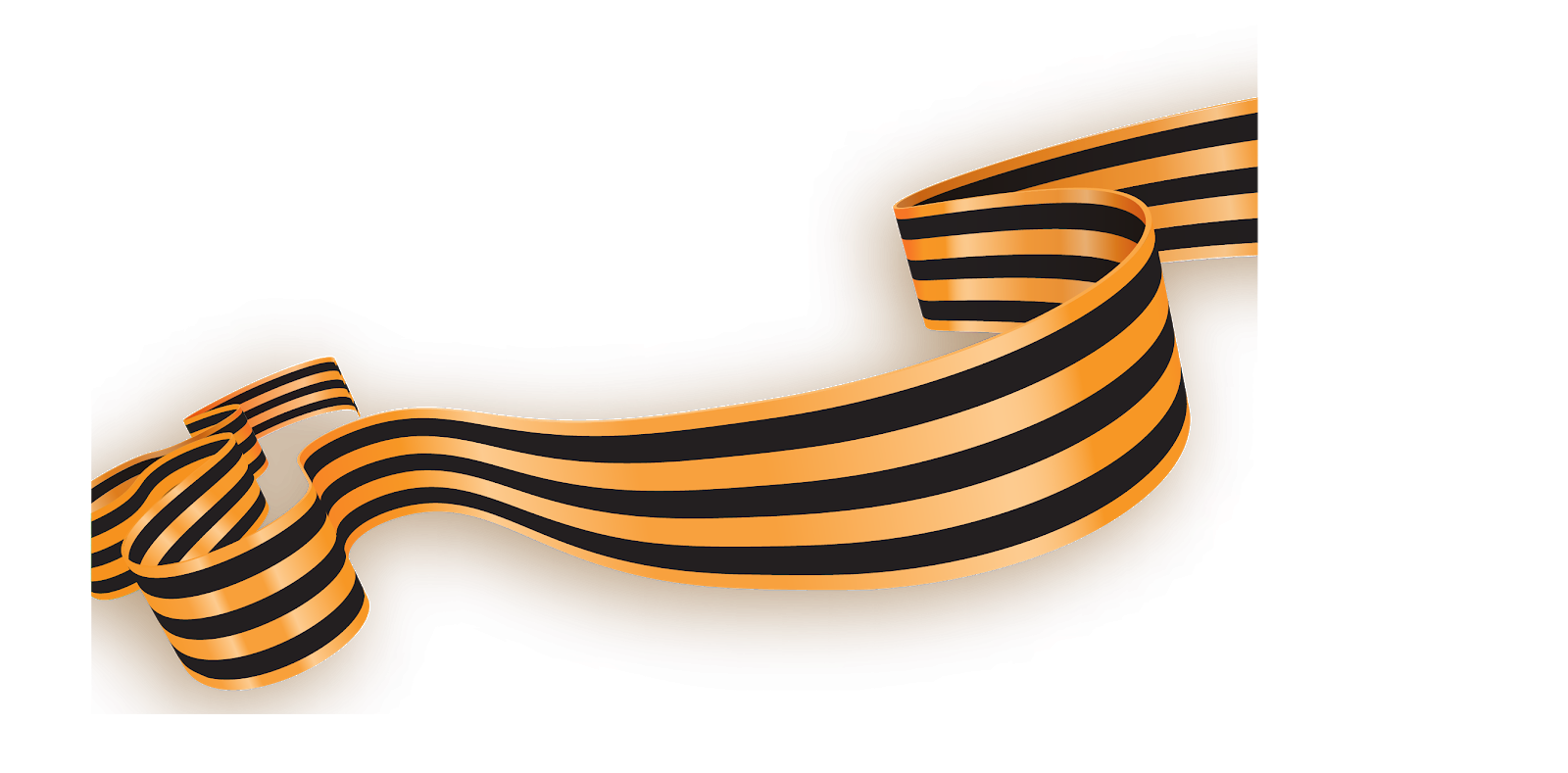 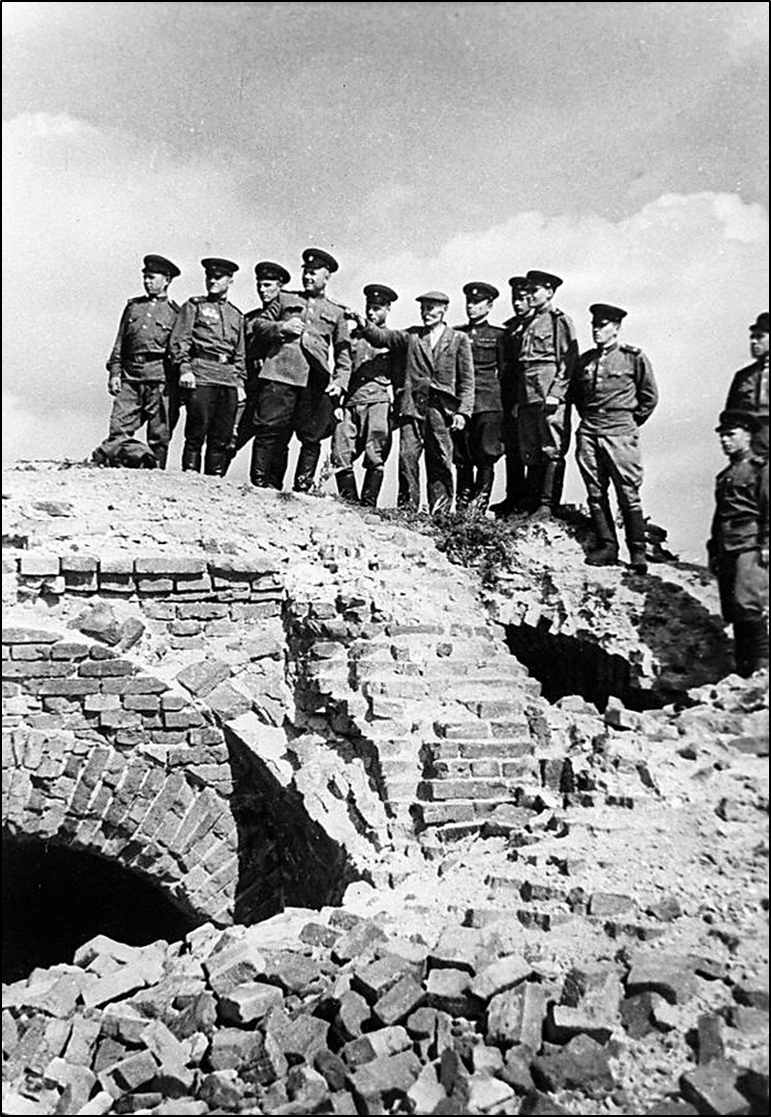 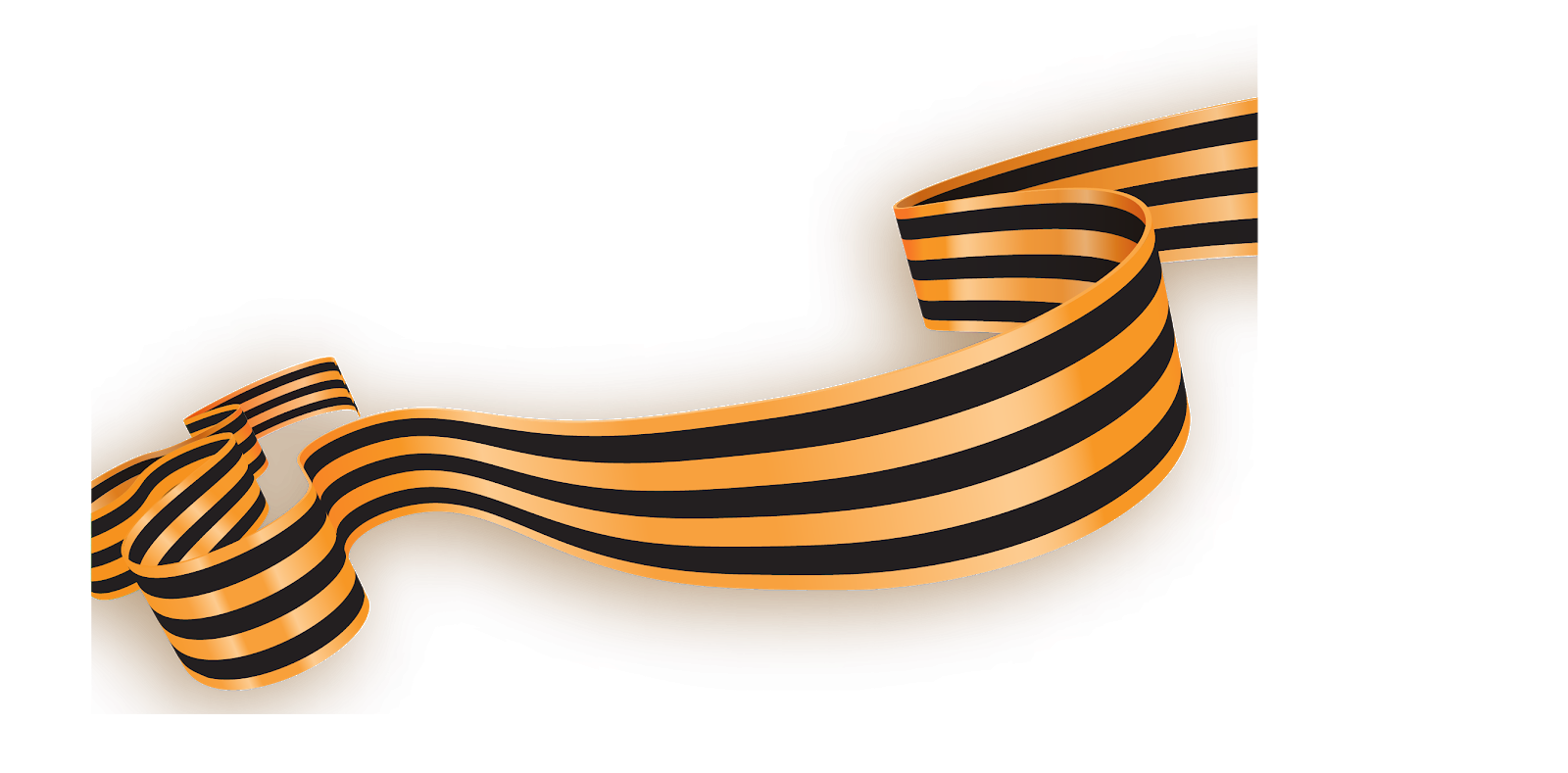 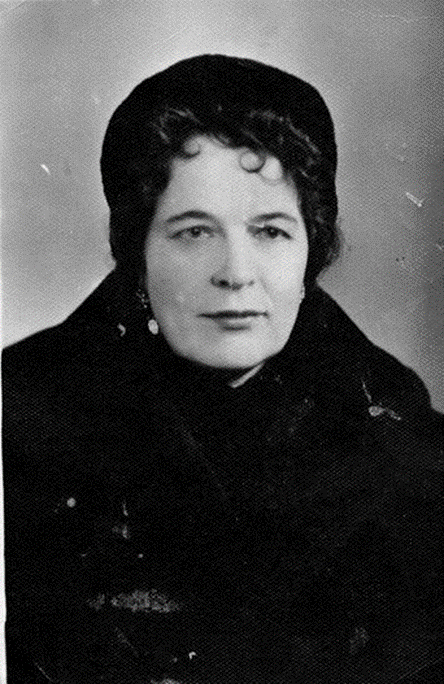 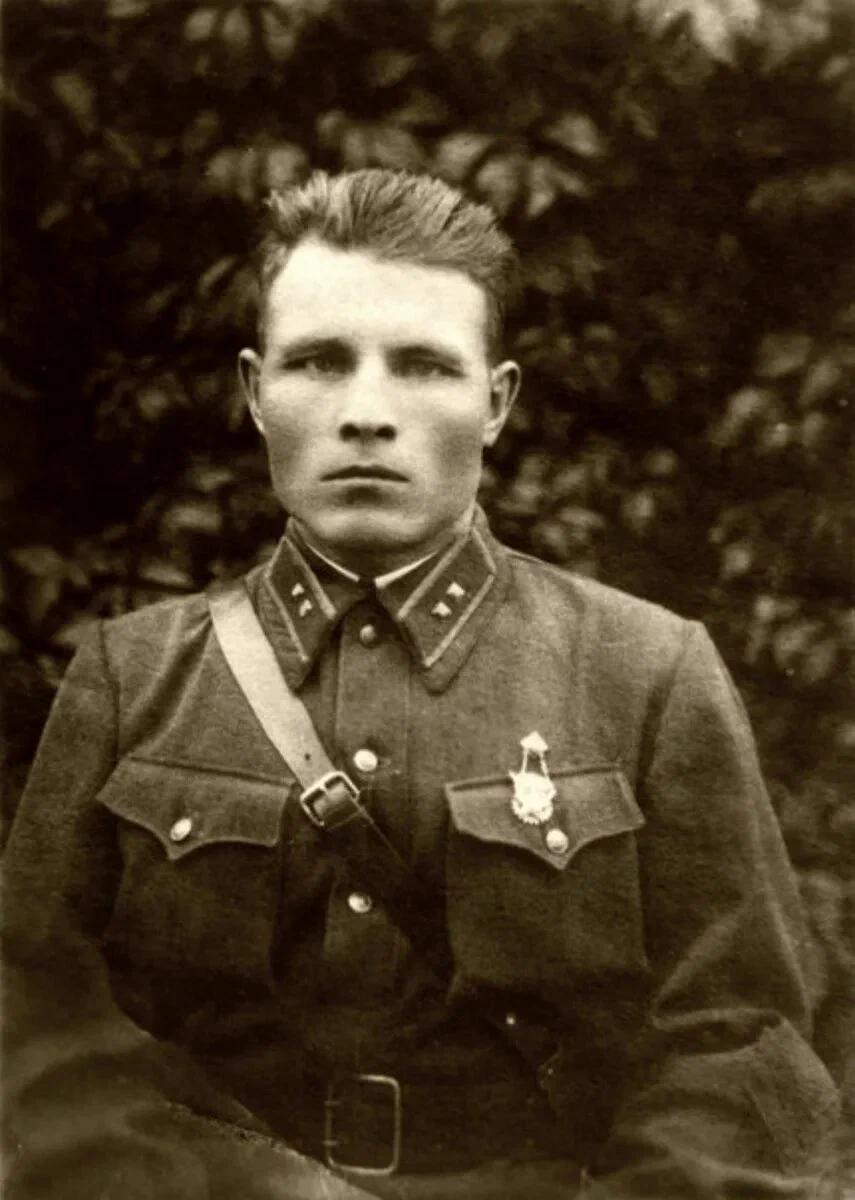 Анфиса Алексеевна Лопатина – жена А. В. Лопатина
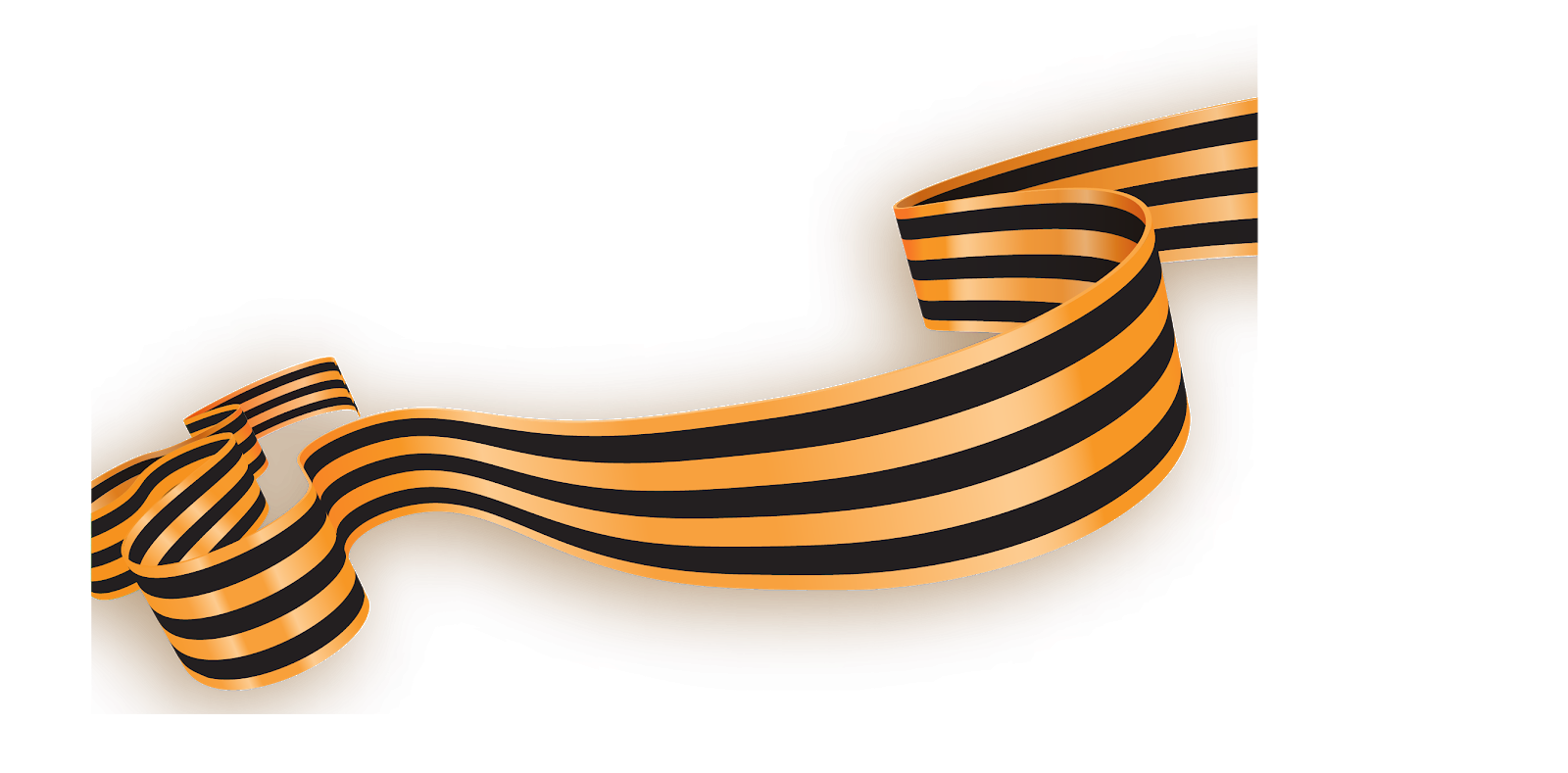 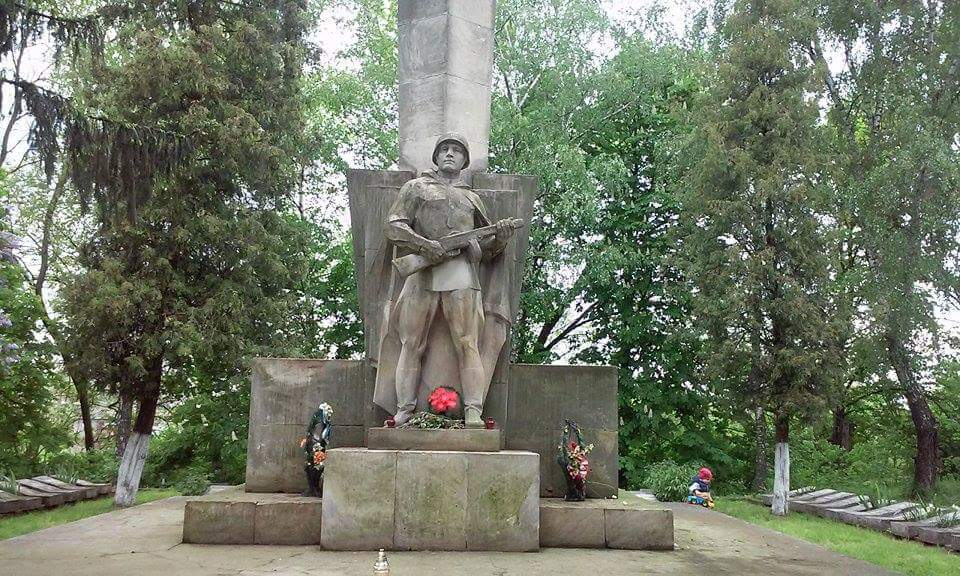 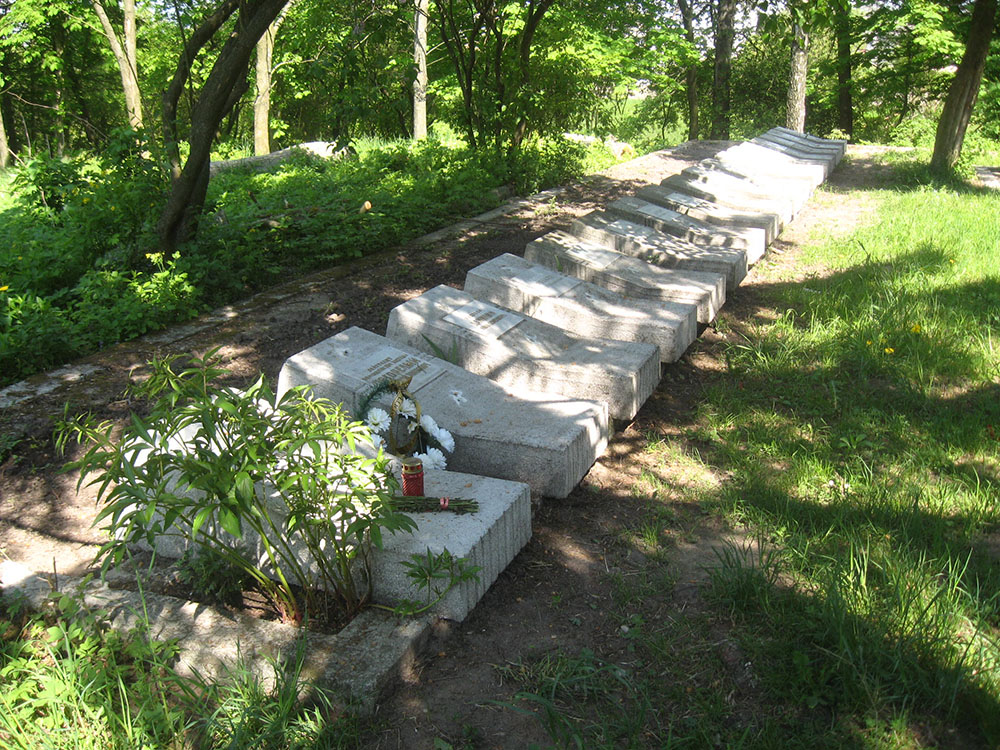 Захоронения лопатинцев в с. Скоморохи (Украина)
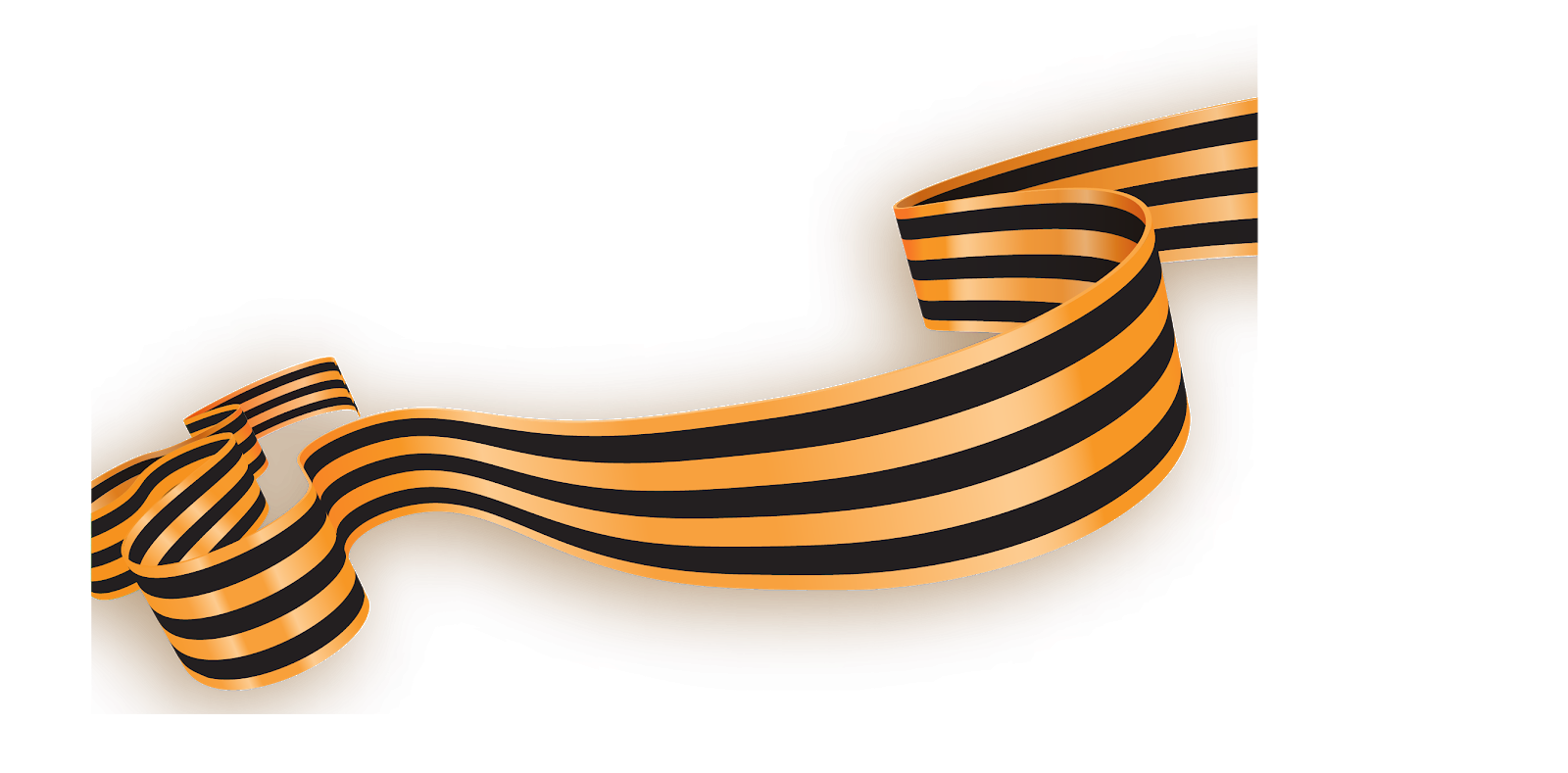 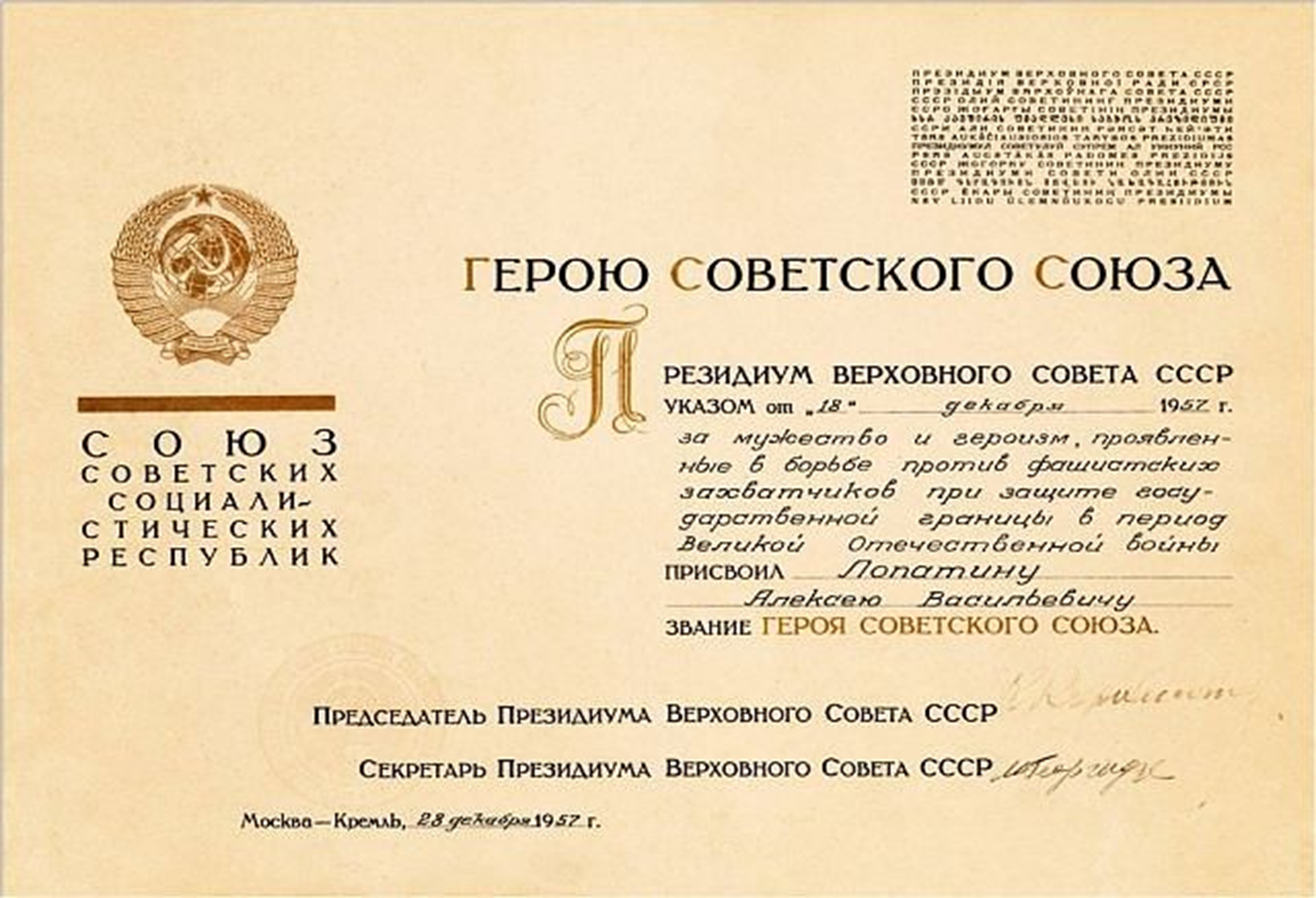 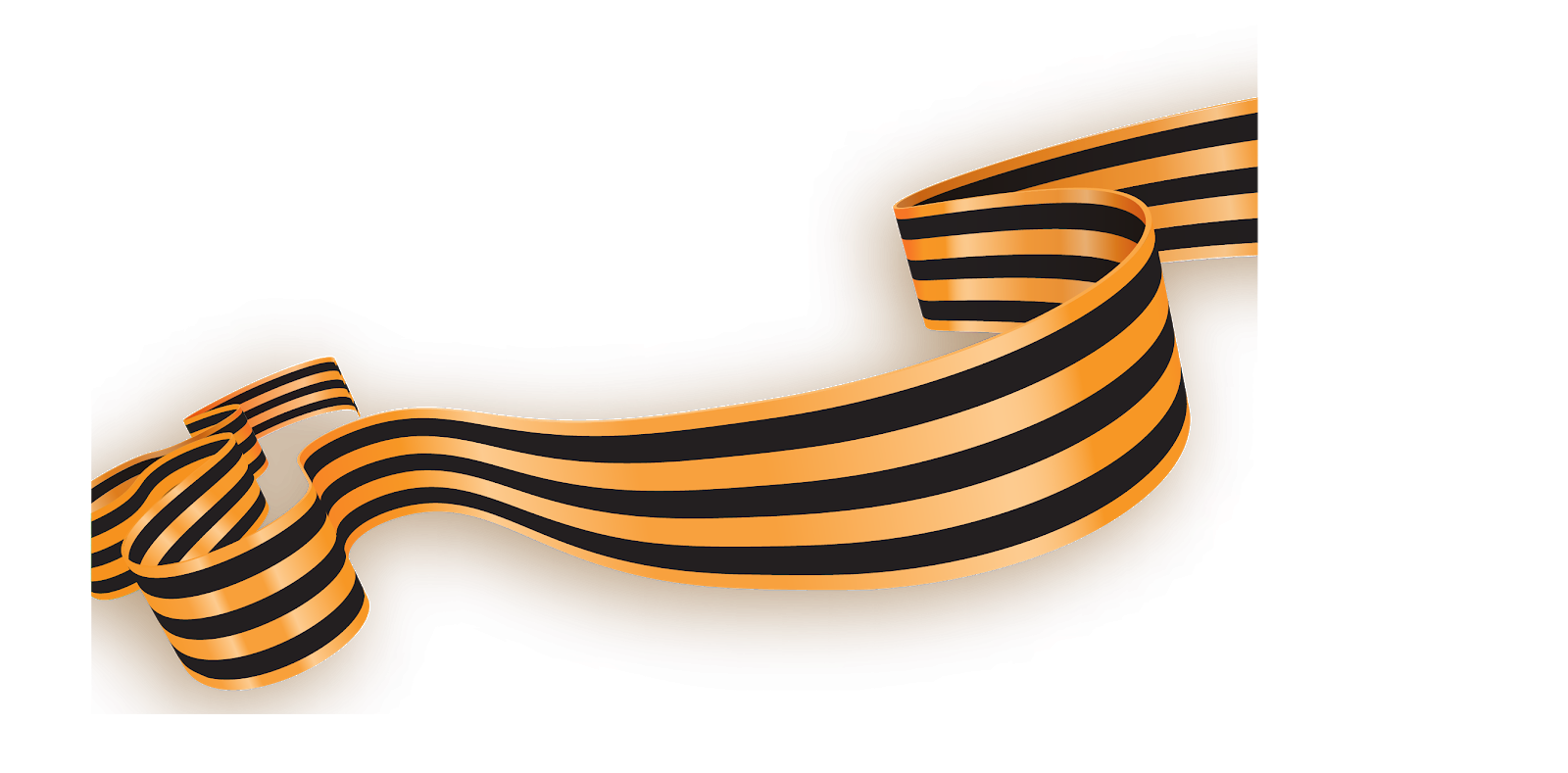 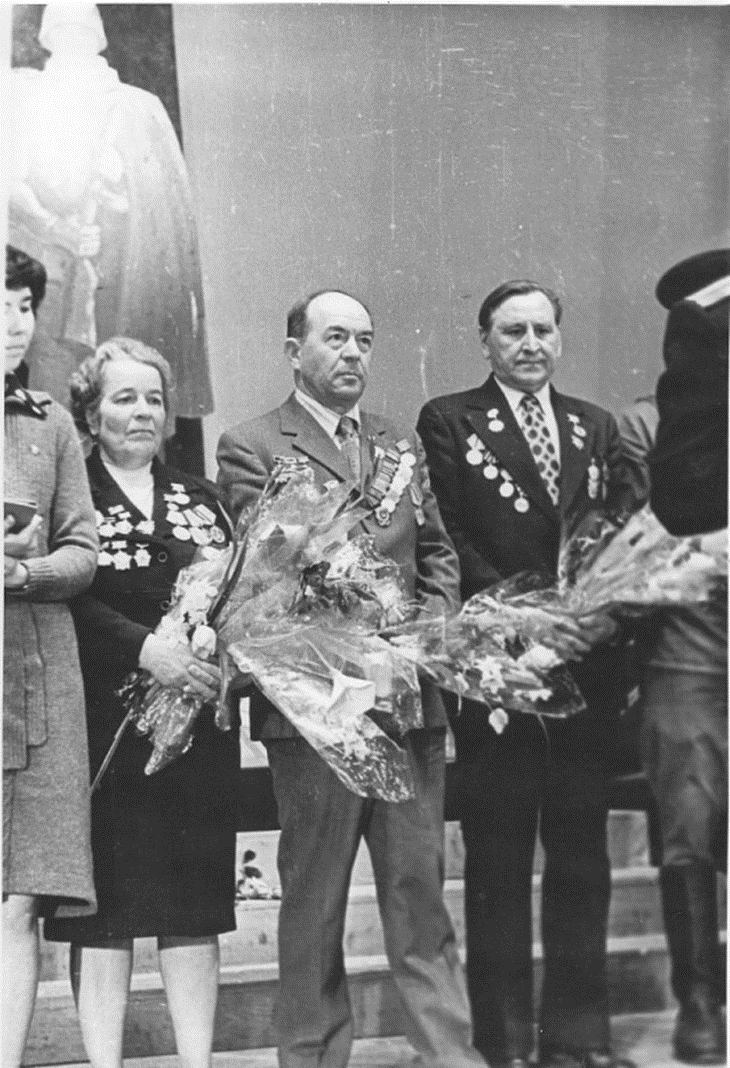 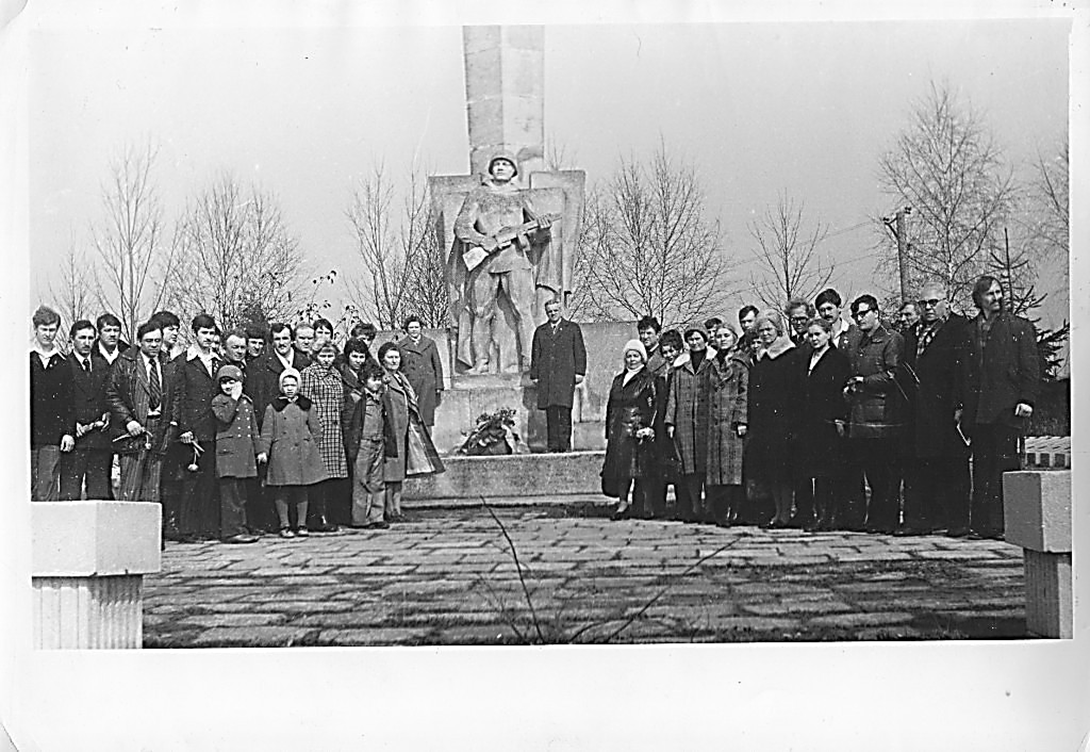 Е. М. Галченков и И. П. Котов на мемориале лопатинцам
А. А. Лопатина, Е. М. Галченков и И. П. Котов
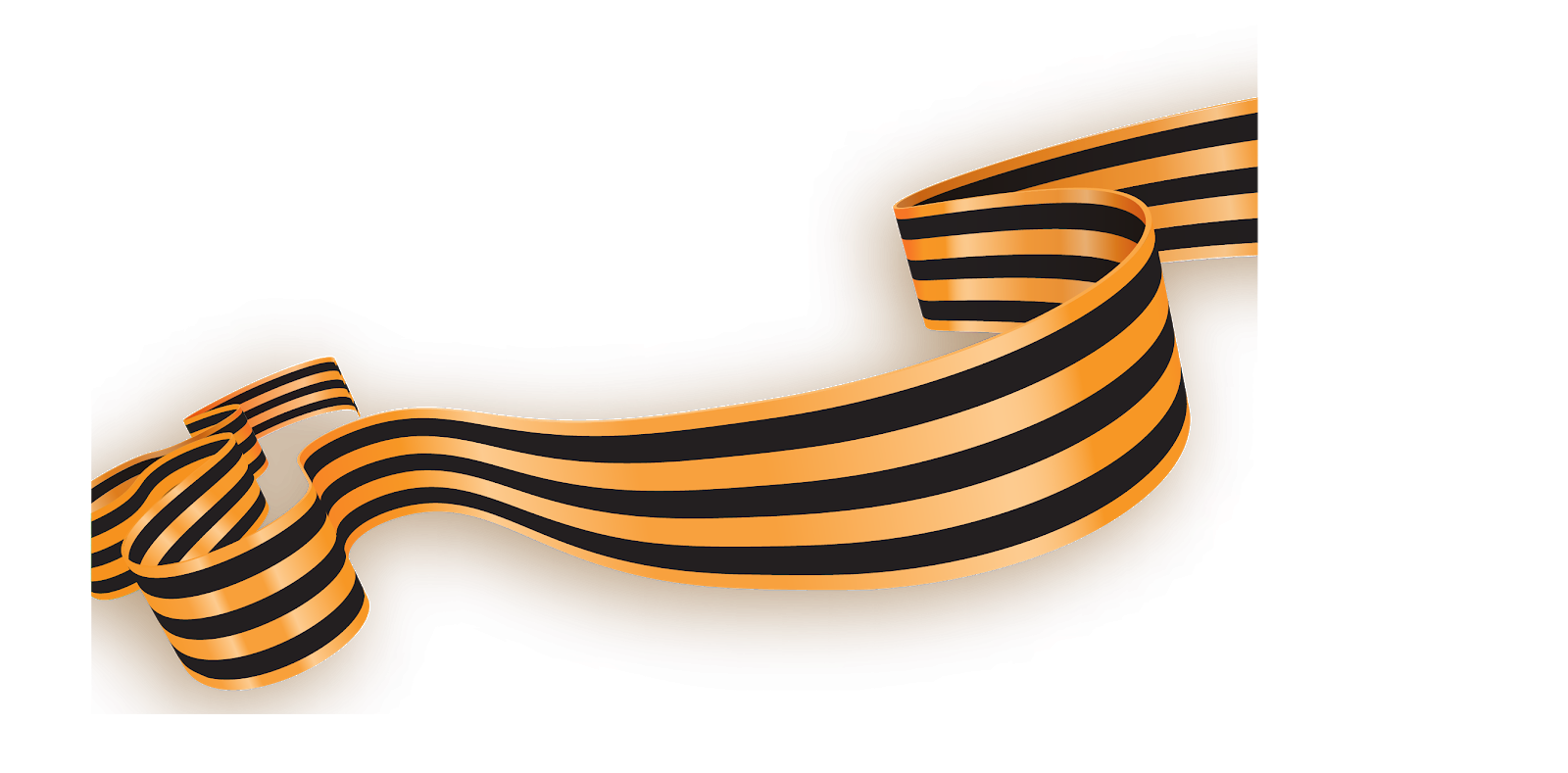 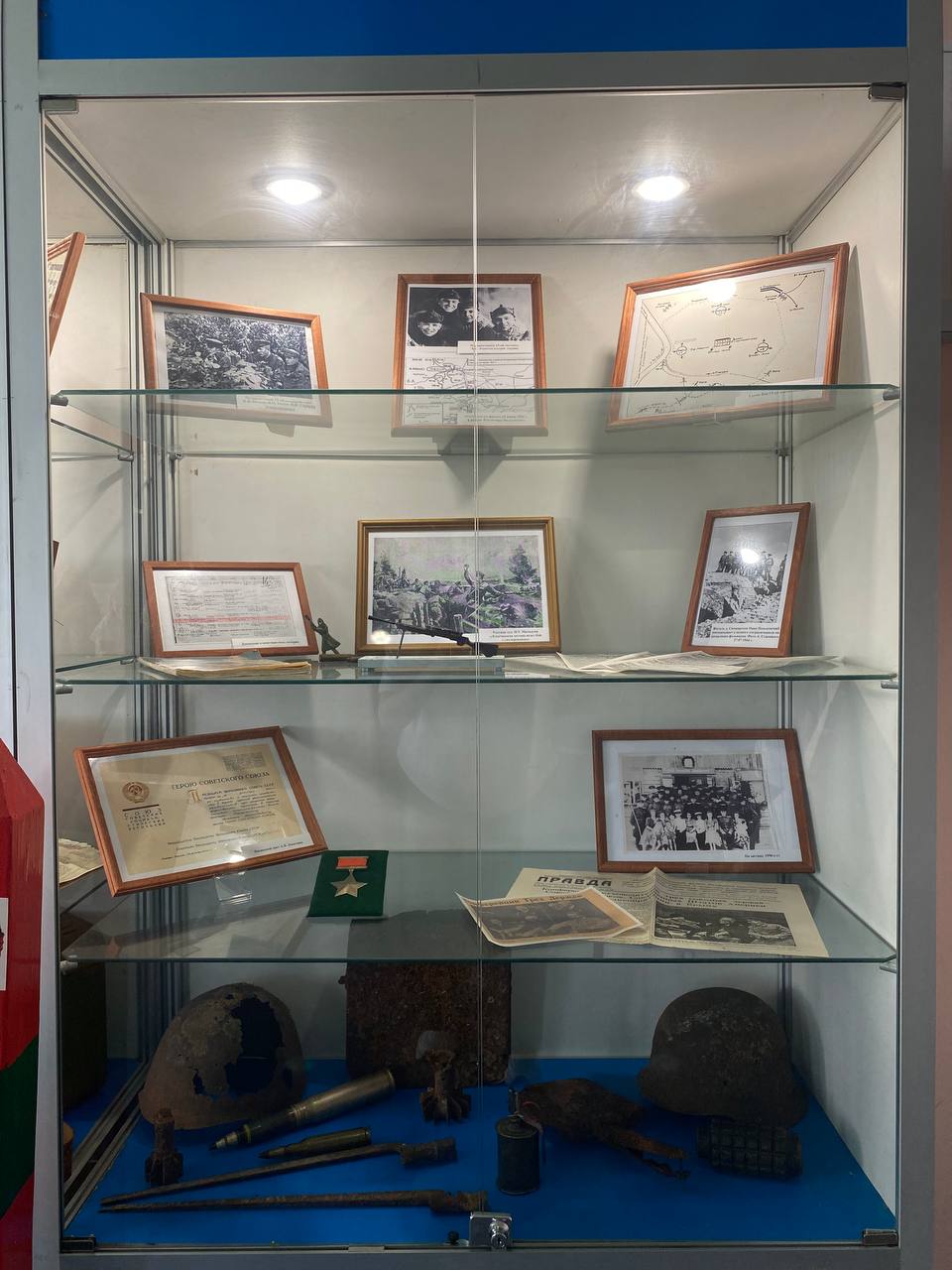 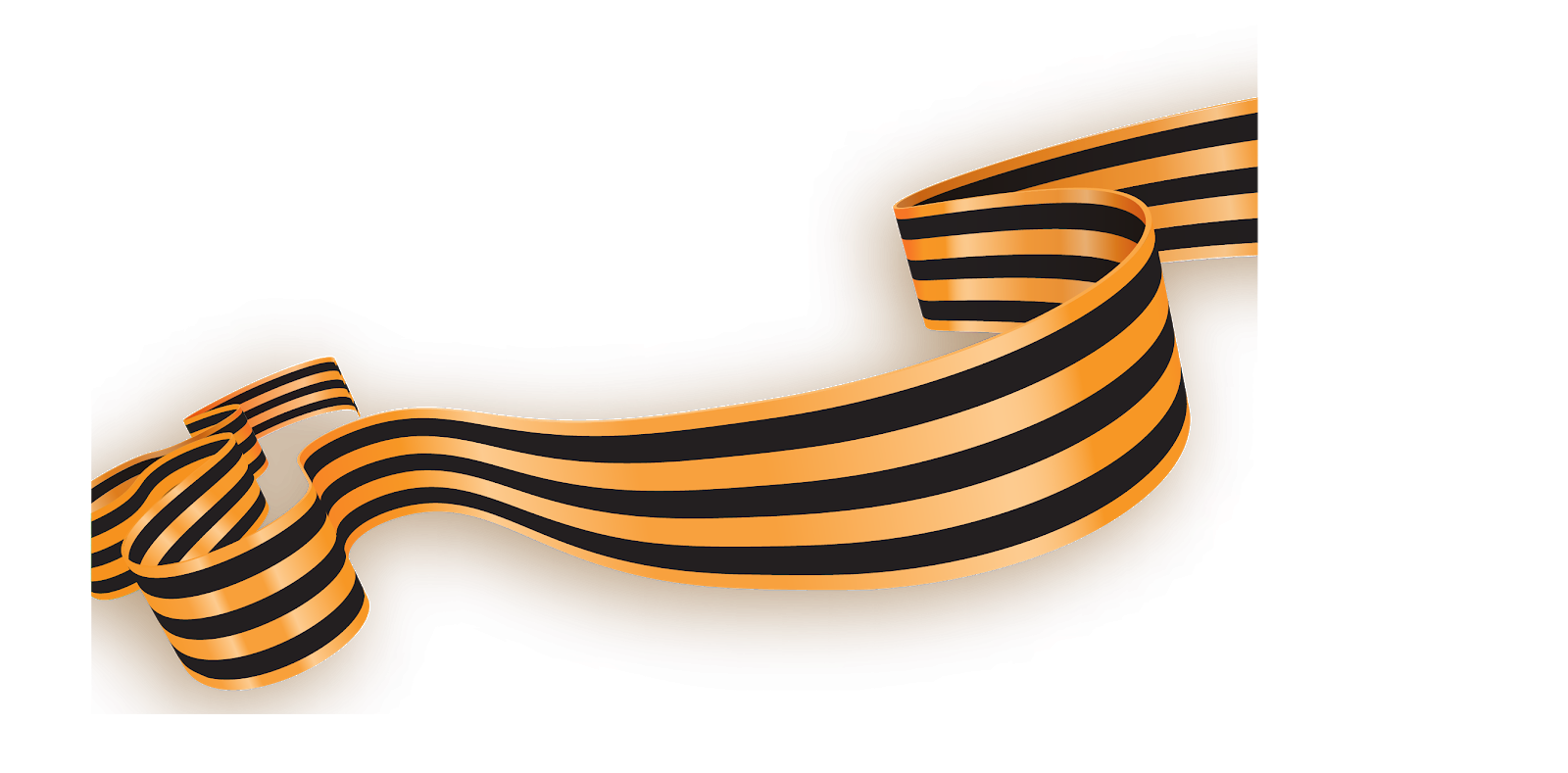 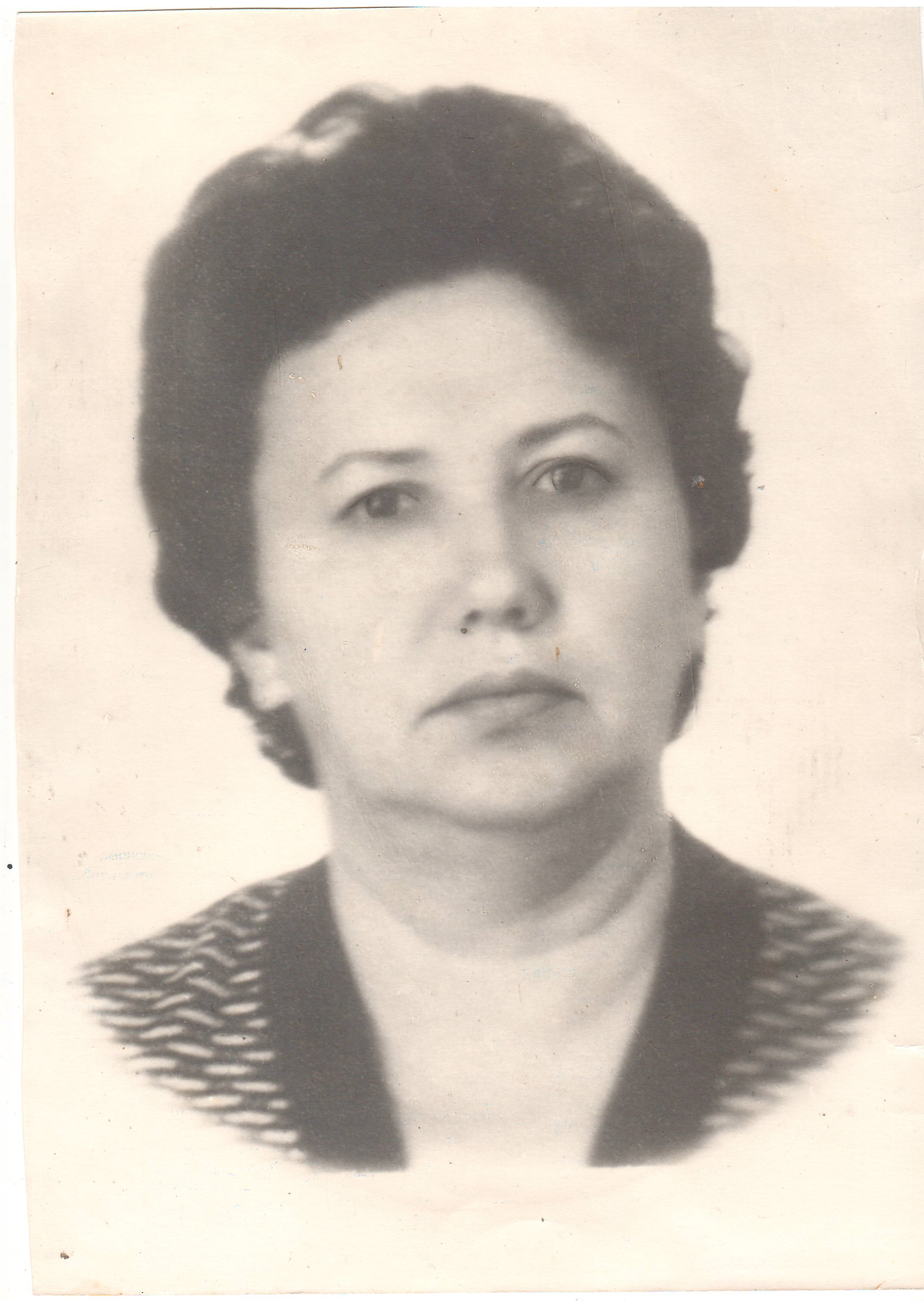 ШКОЛЬНЫЙ МУЗЕЙ БОЕВОЙ СЛАВЫ ШКОЛЫ №7 г. КОВРОВА
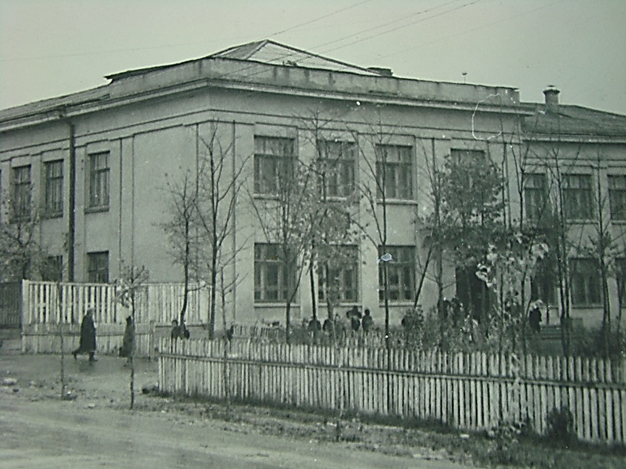 Лариса Исаковна Трель – создатель школьного музея
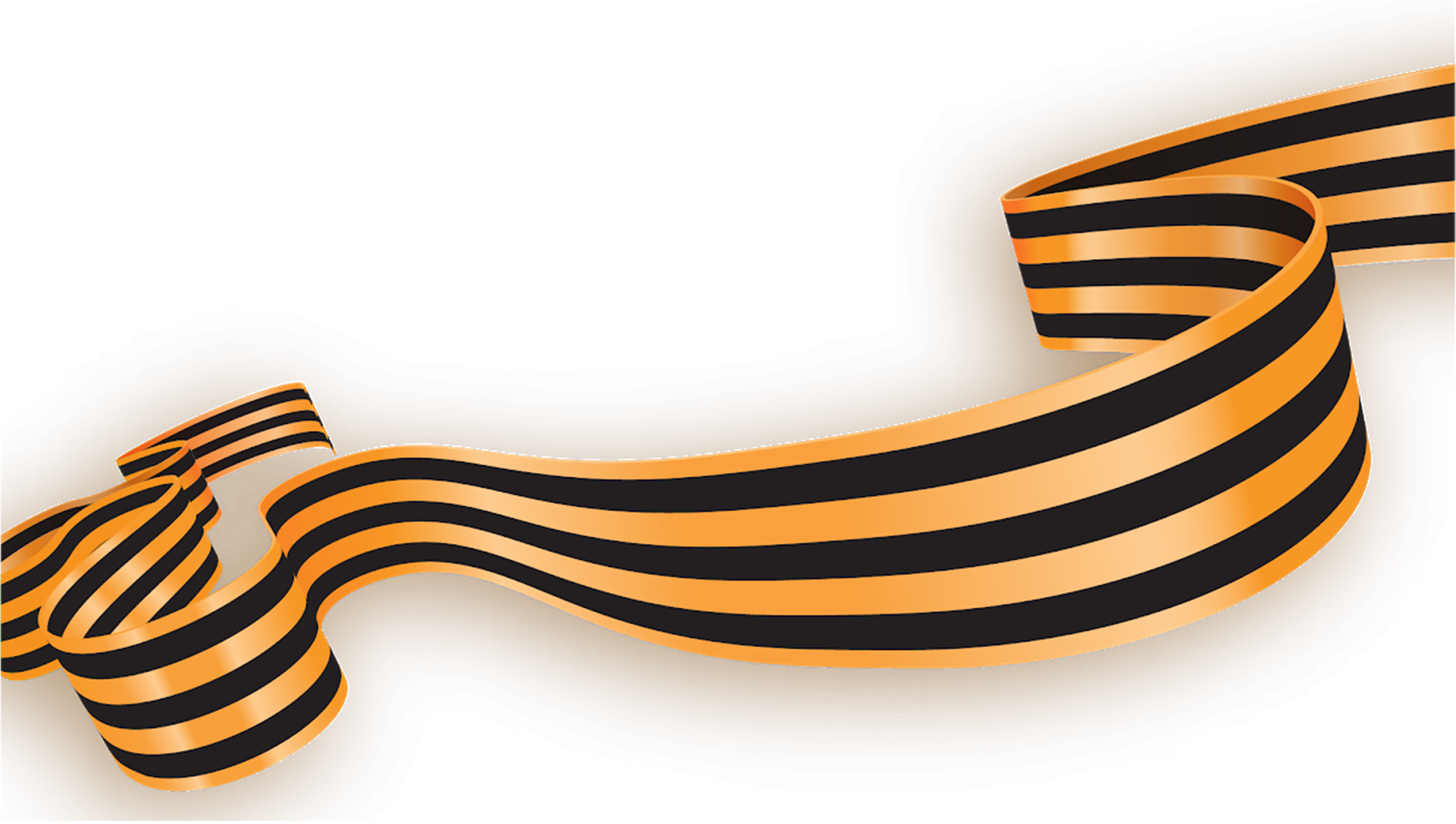 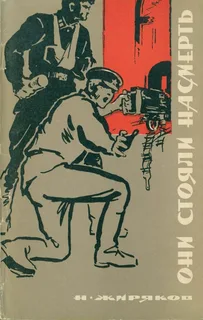 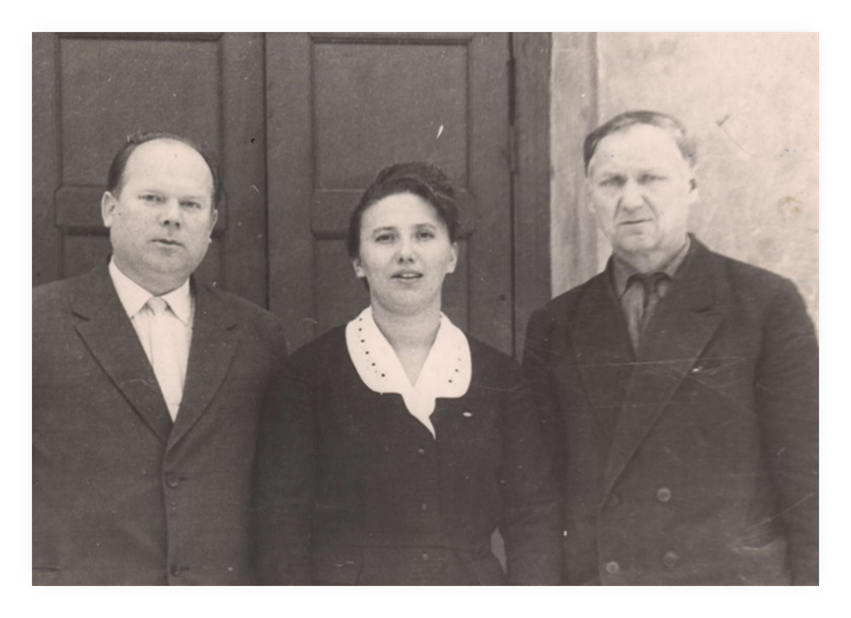 Л. И. Трель, директор школы М. И. Кутузов, учитель физкультуры И. И. Брагин
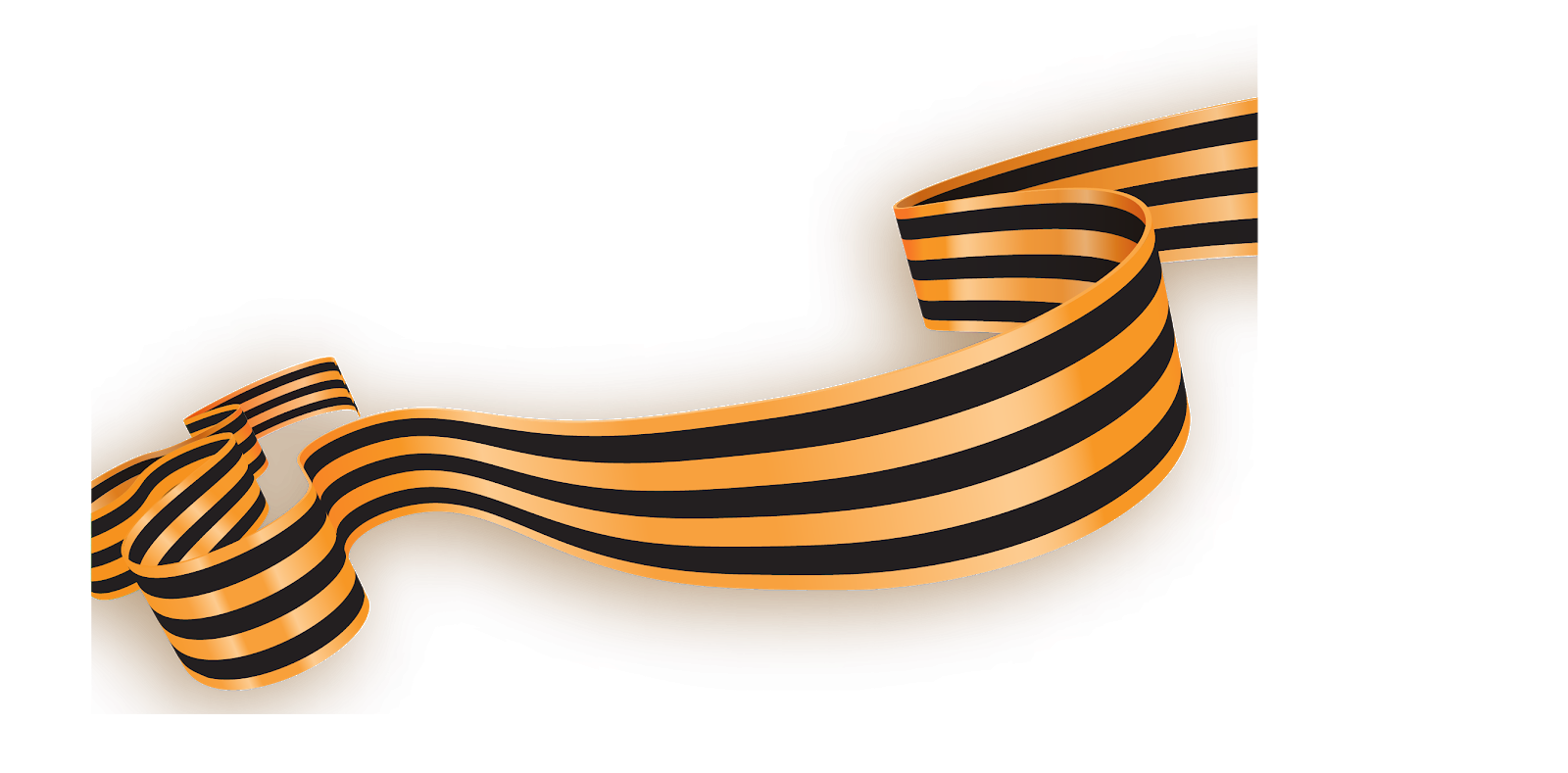 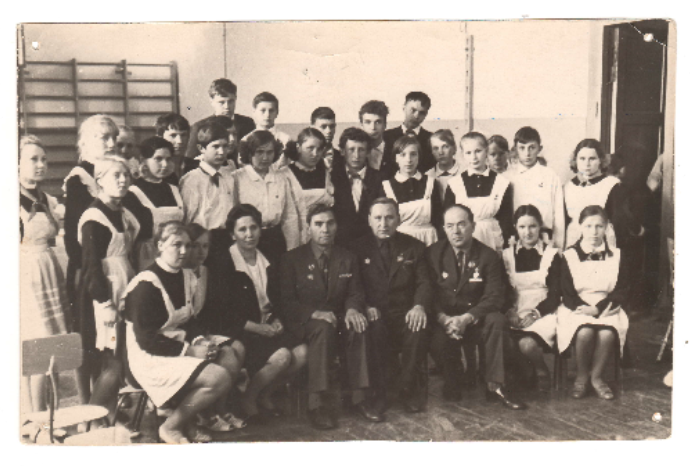 Выступление поисковой группы учащихся перед родителями
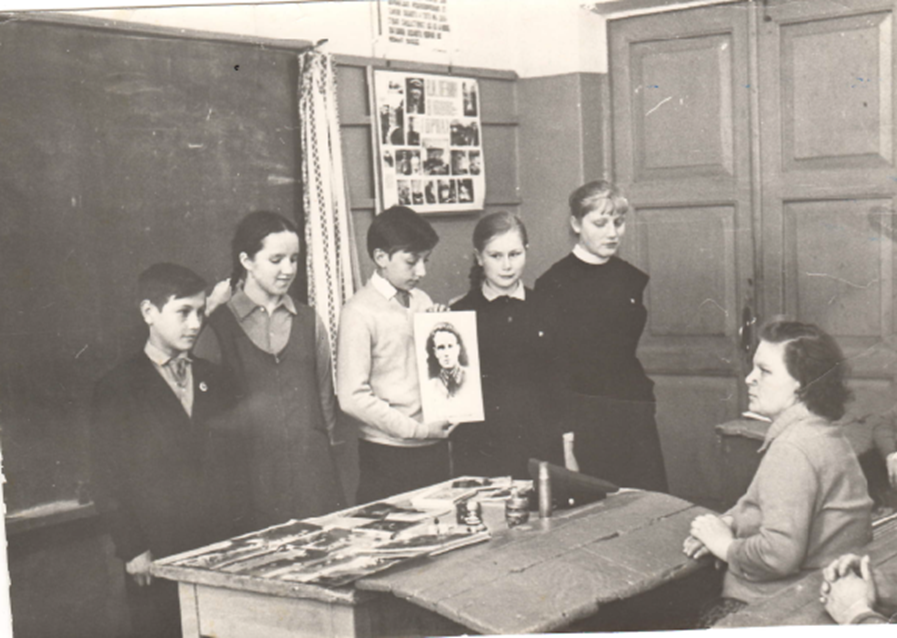 Педагоги и учащиеся школы на встрече с В. А. Лопатиным, Е. М. Галченковым и И. П. Котовым
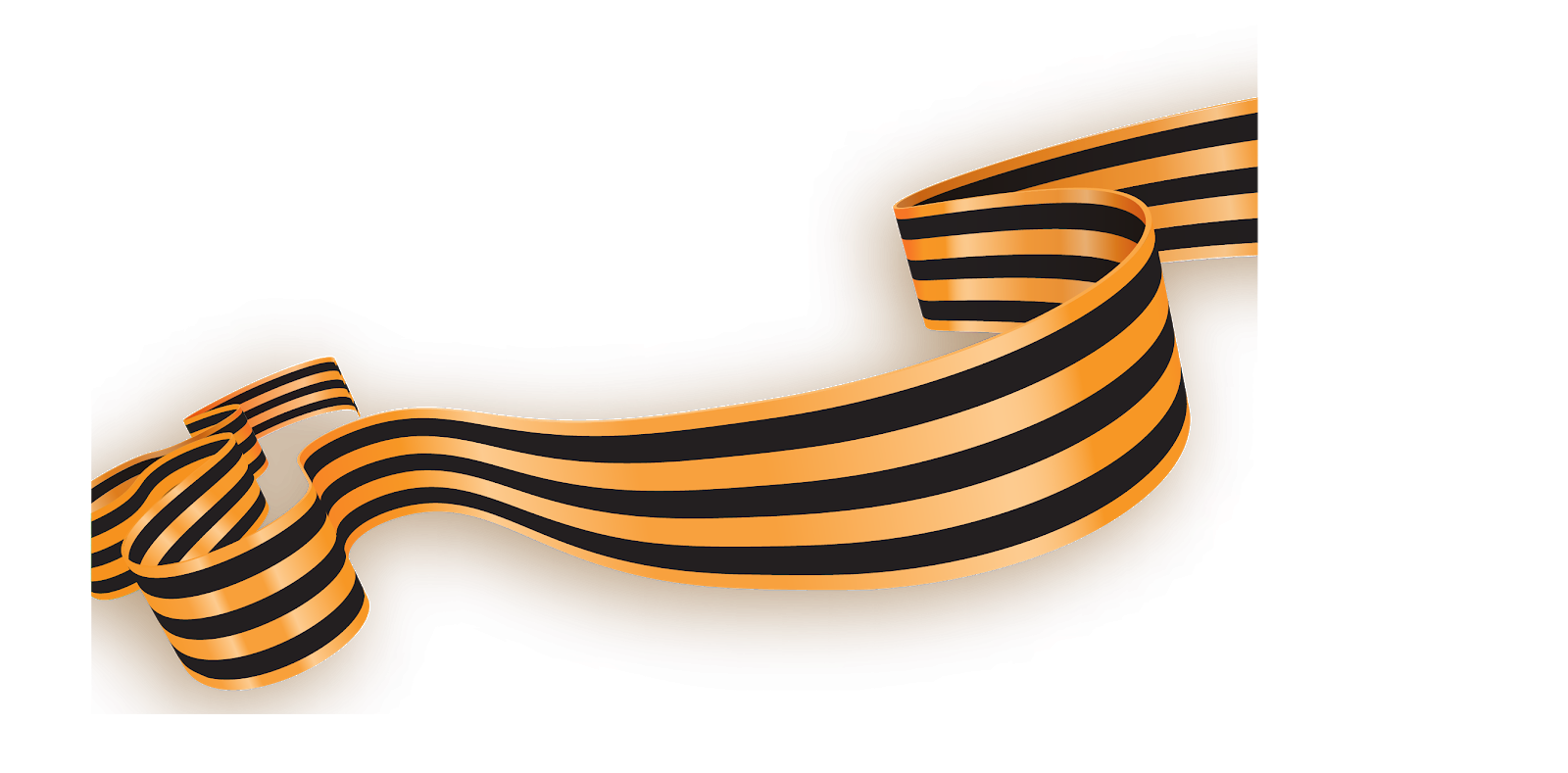 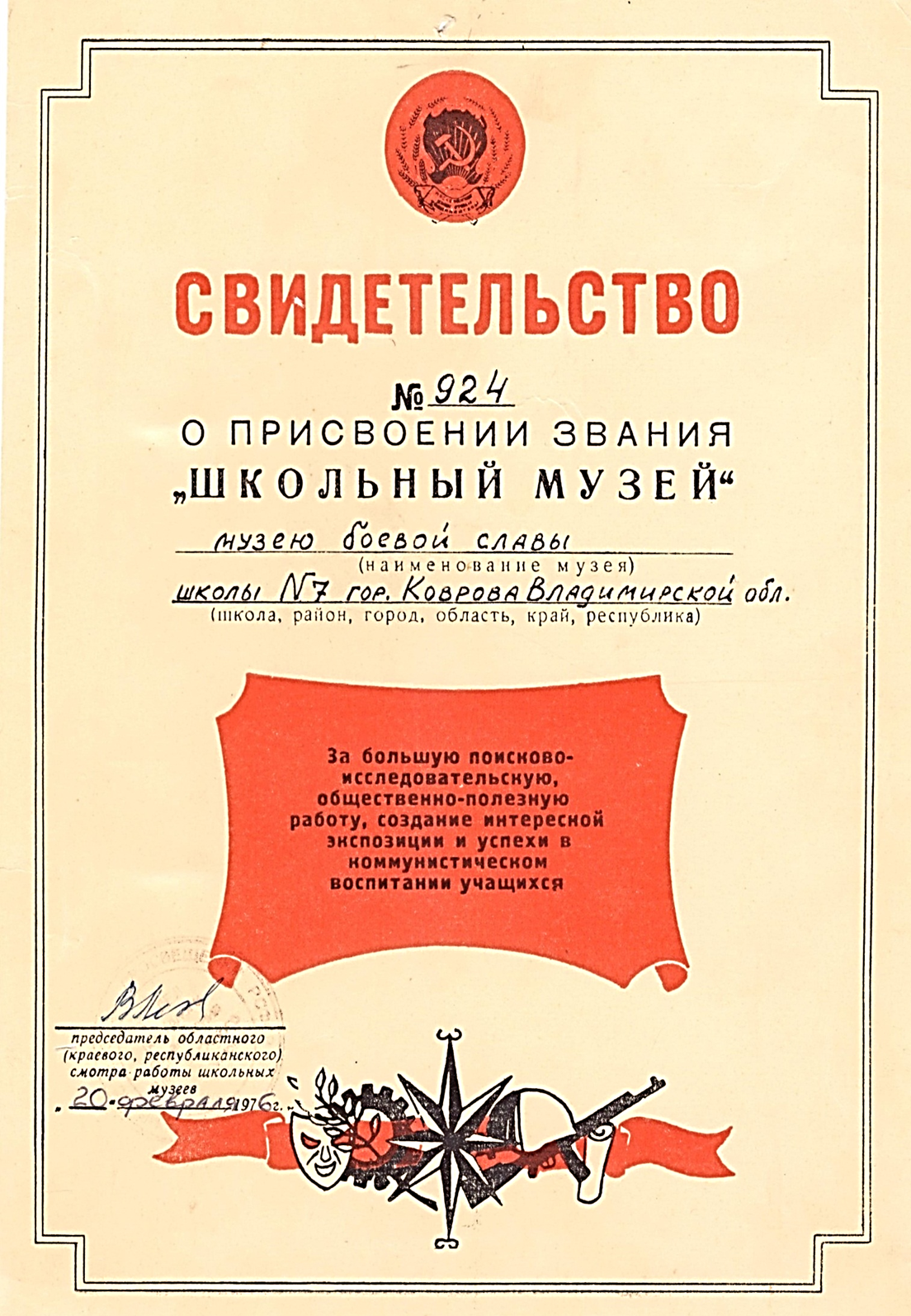 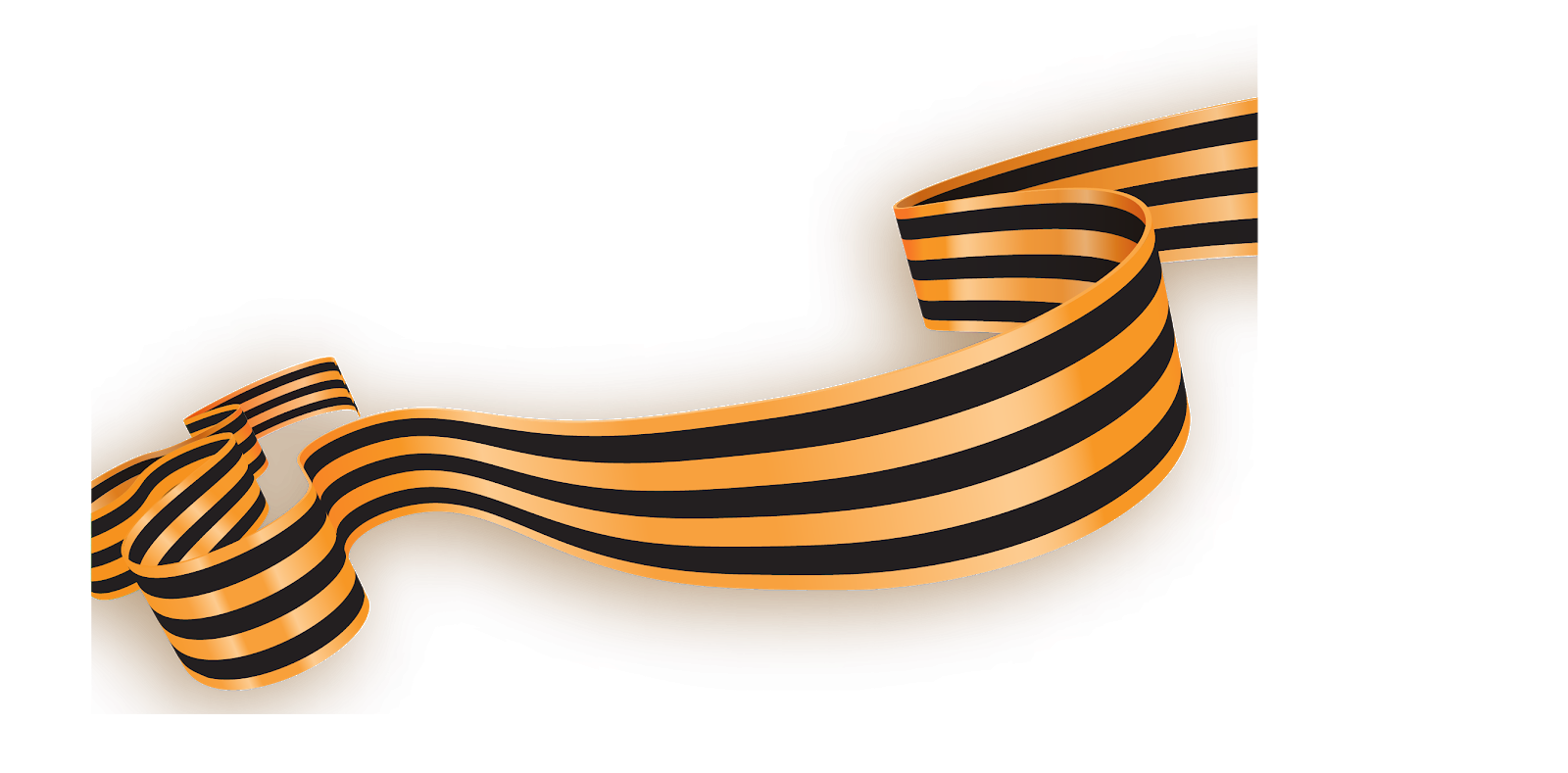 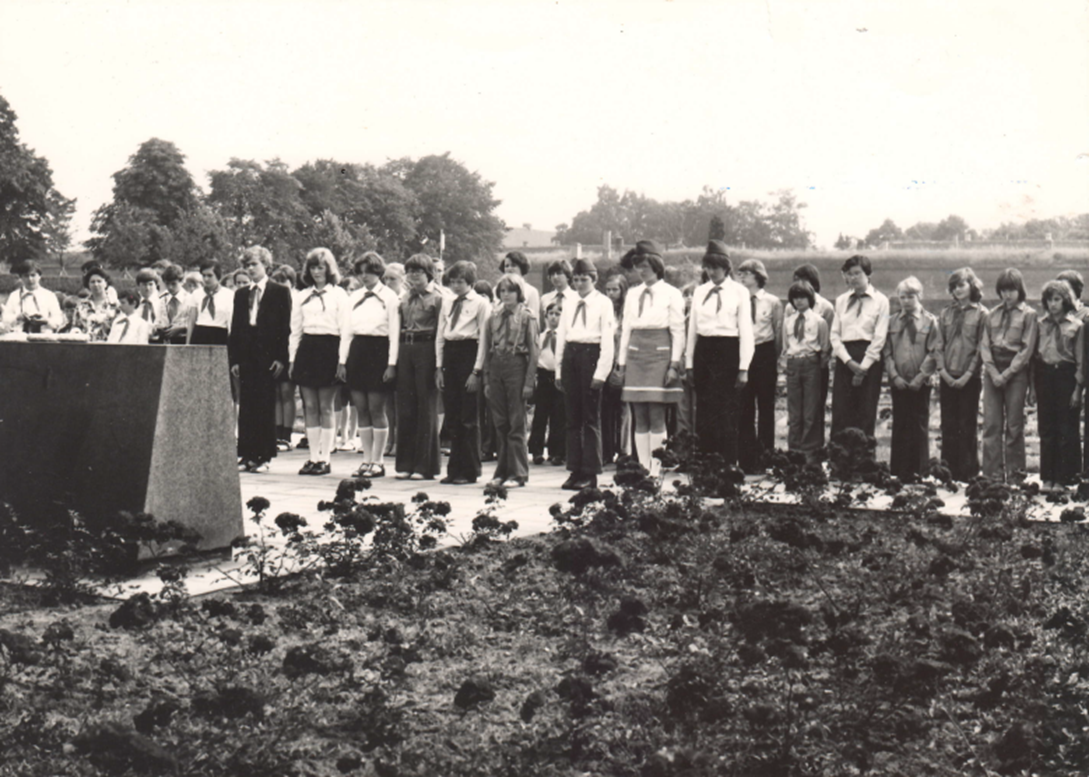 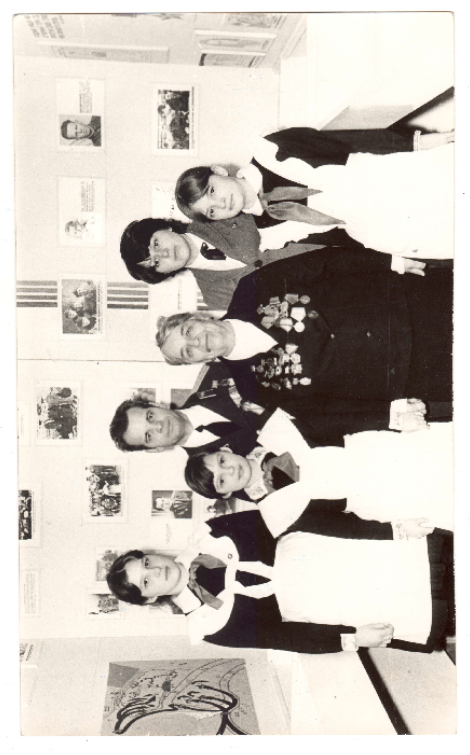 Встреча А. А. Лопатиной и В. А. Лопатина с активистами школьного музея
Торжественная линейка в с. Скоморохи с участием учащихся школы №7
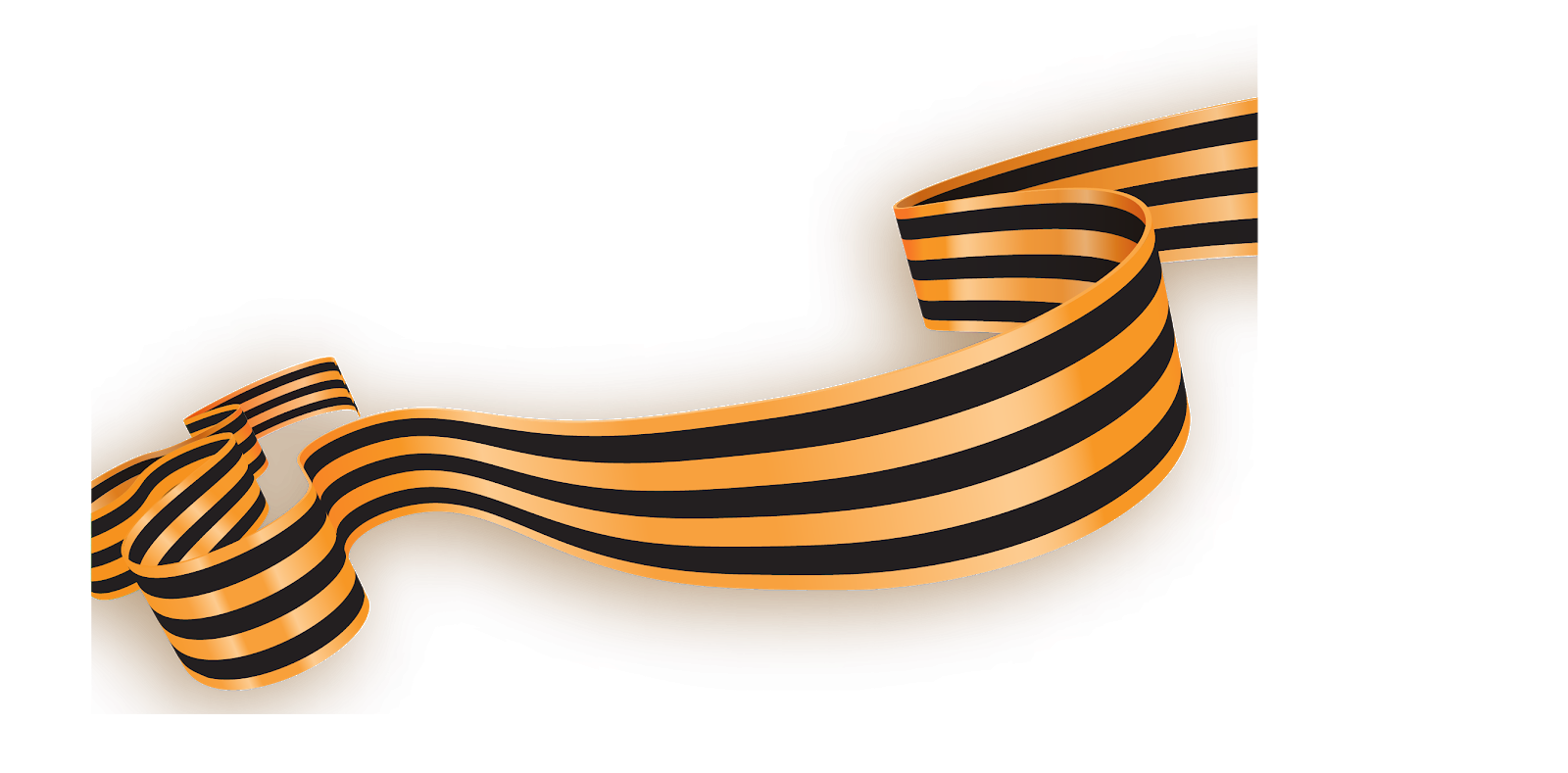 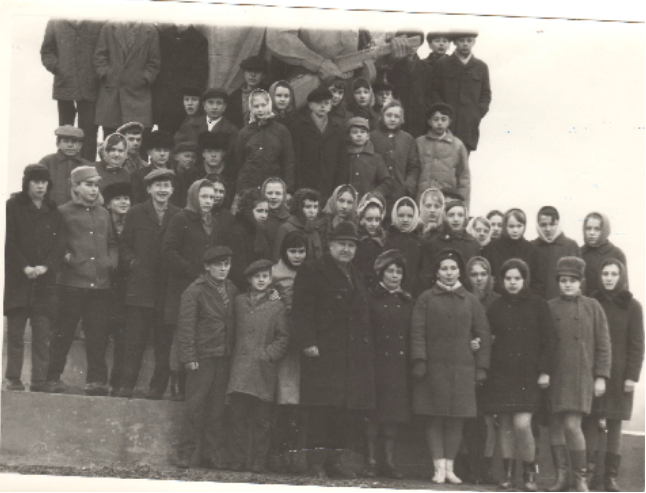 Встреча активистов школьного музея с Е. М. Галченковым и И. П. Котовым
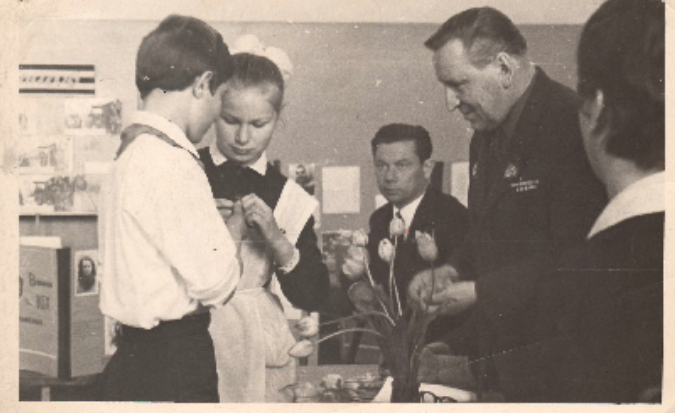 Совместная фотография активистов школьного музея, Л. И. Трель, А. А. Лопатиной, Е. М. Галченковым у мемориала в с. Скоморохи
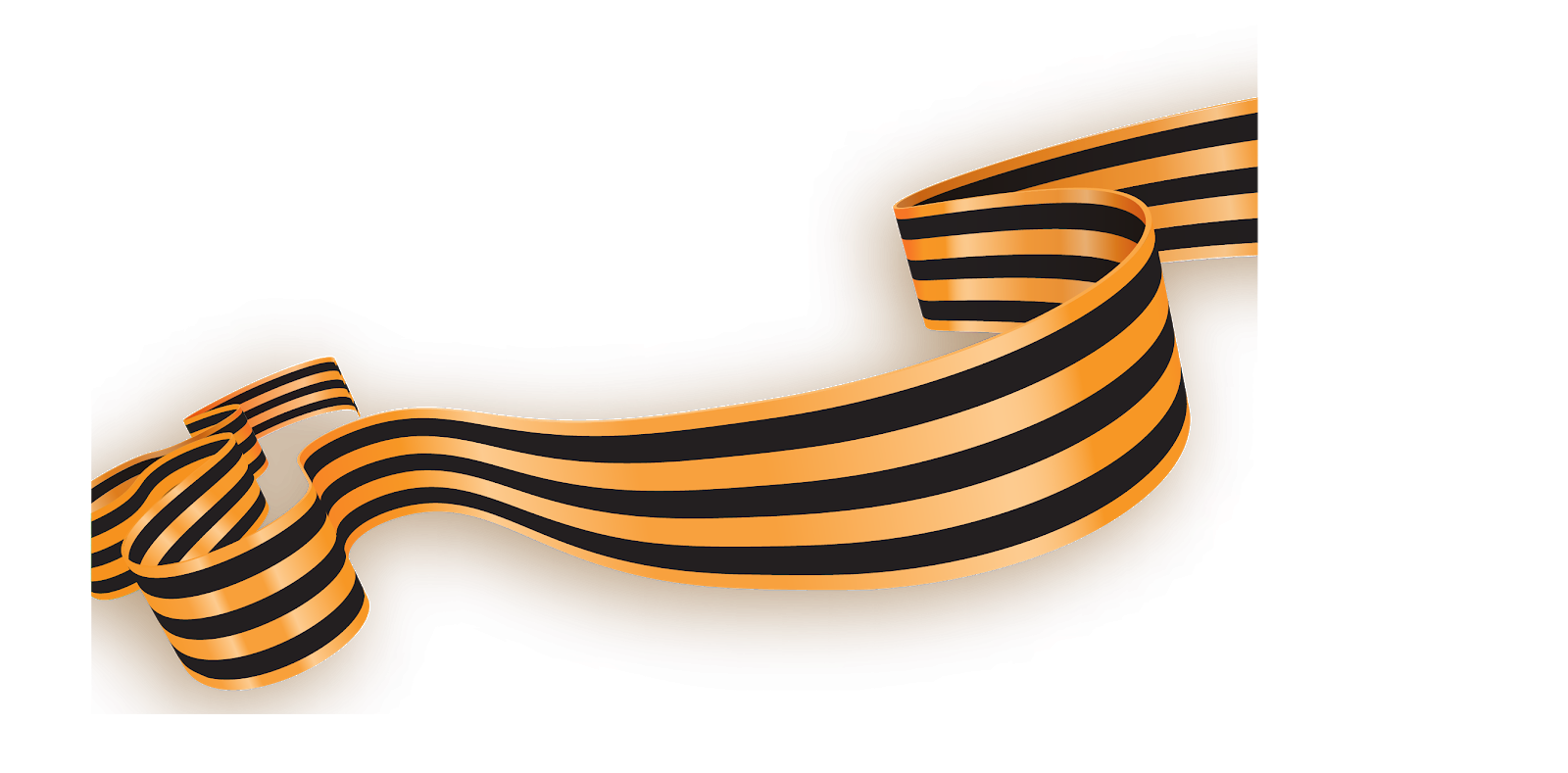 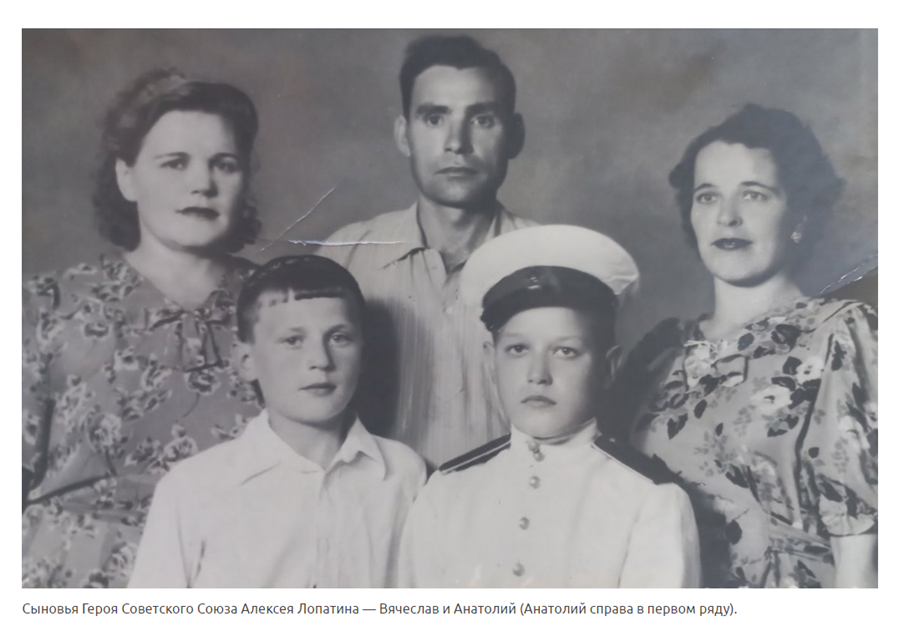 Семья А. В. Лопатина: Анфиса Алексеевна, Вячеслав и Анатолий
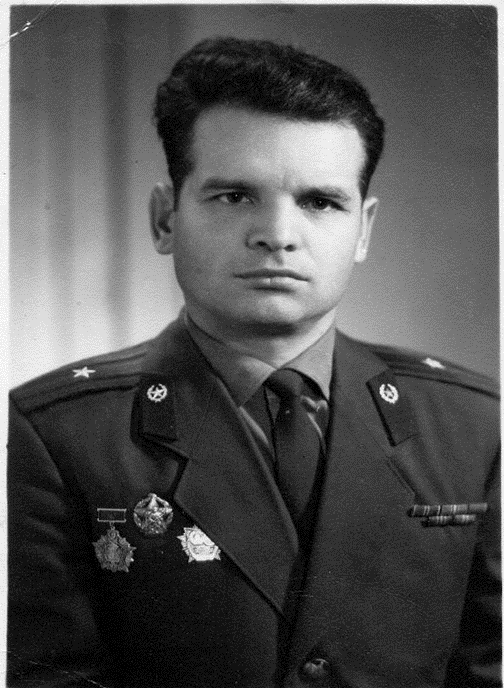 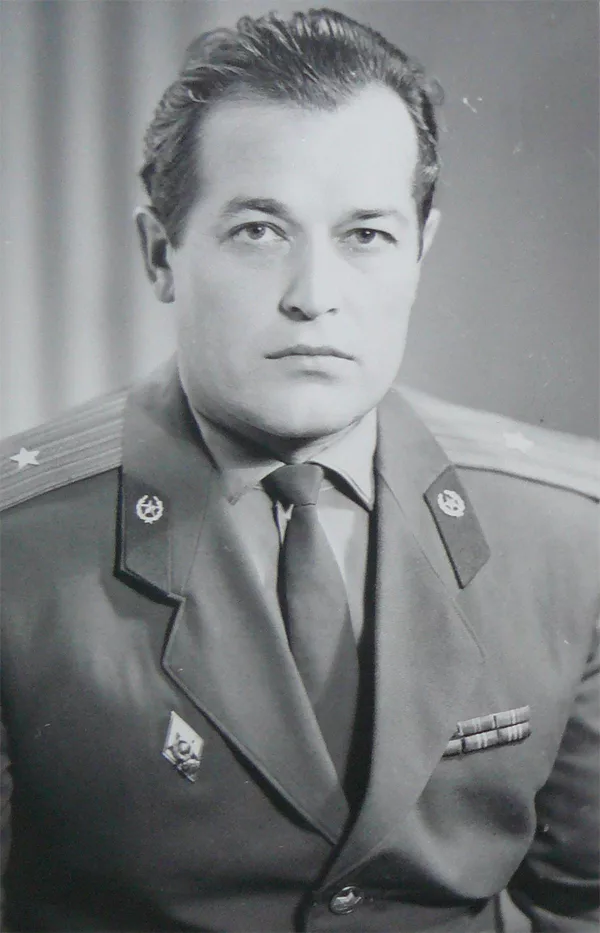 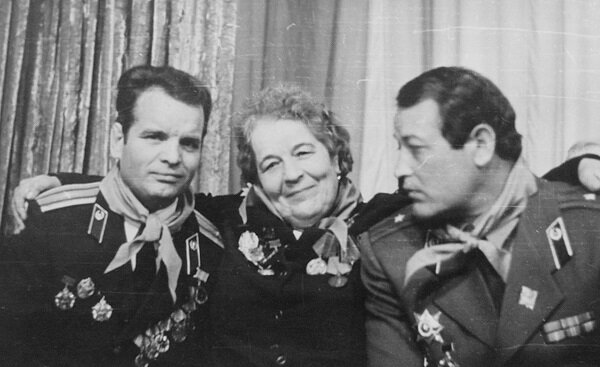 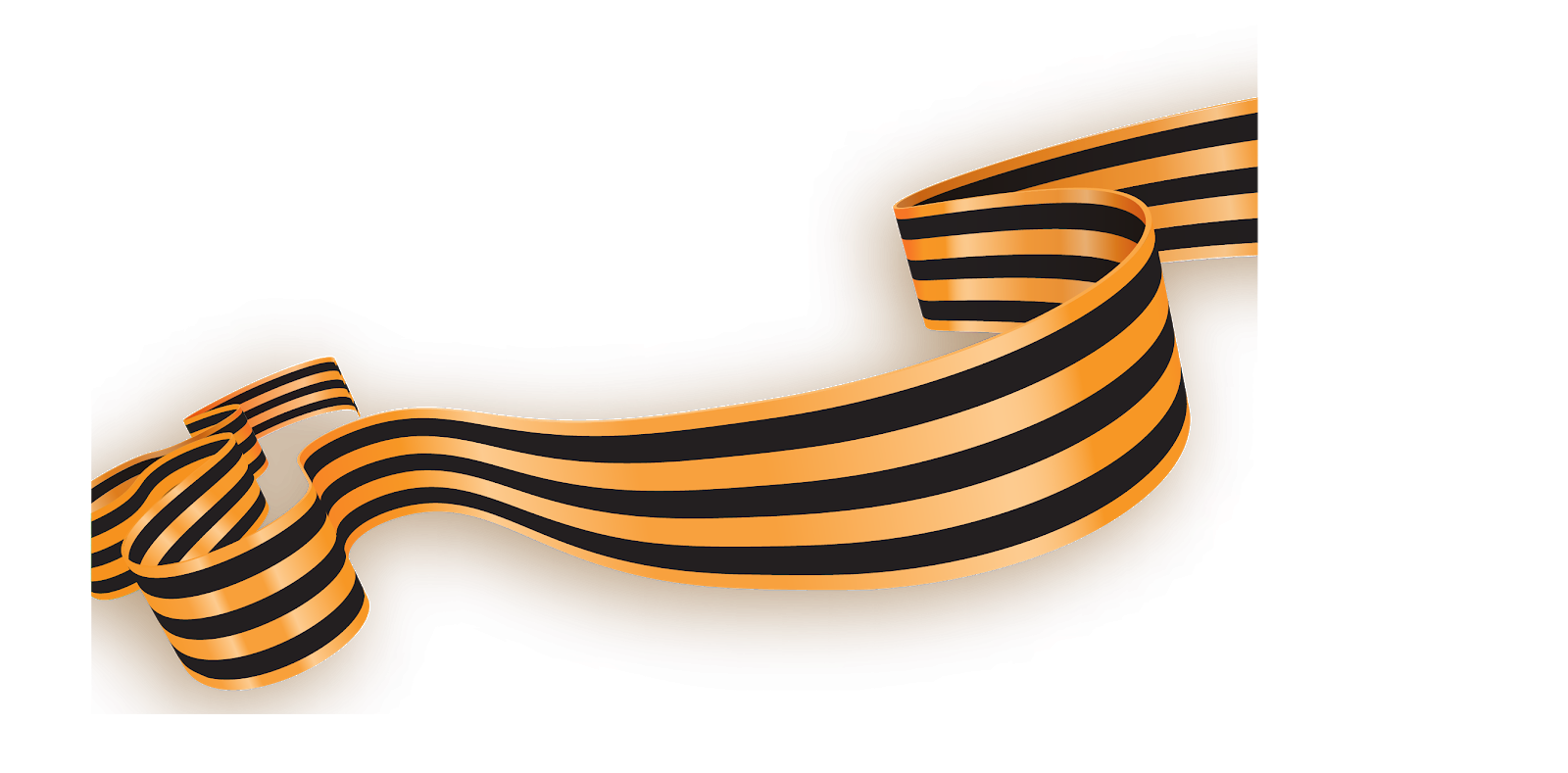 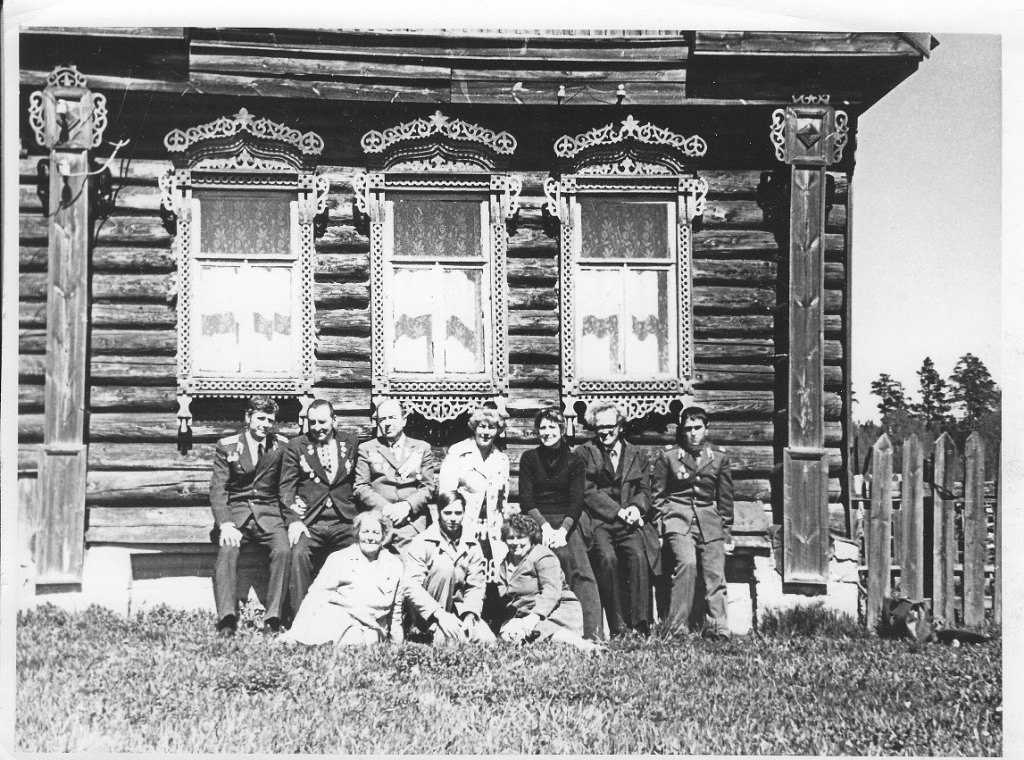 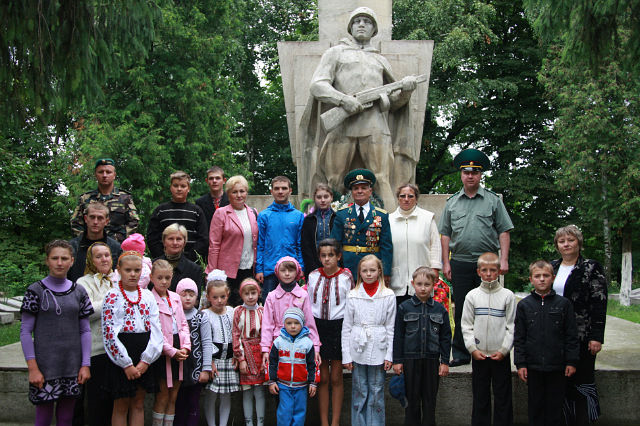 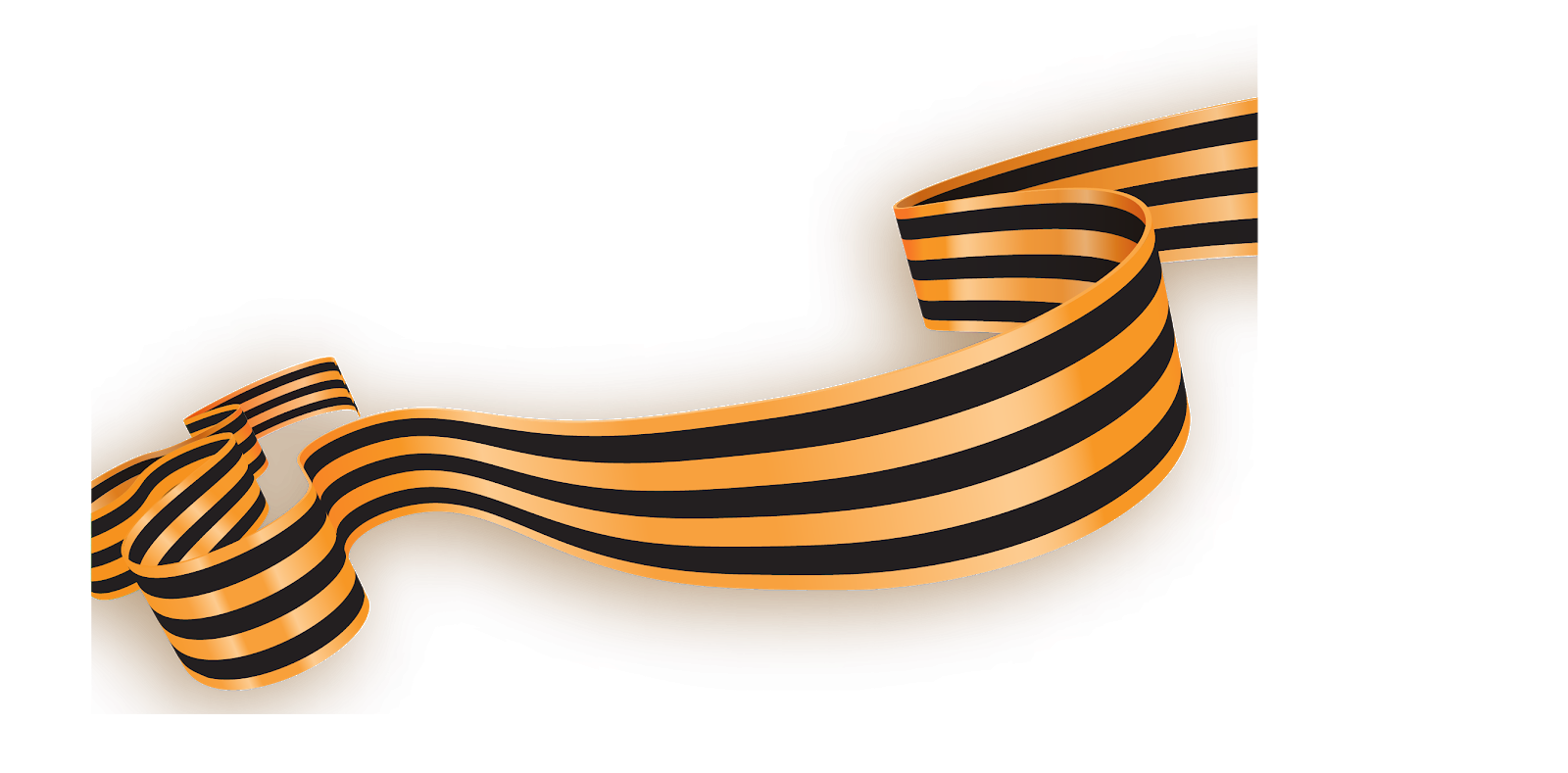 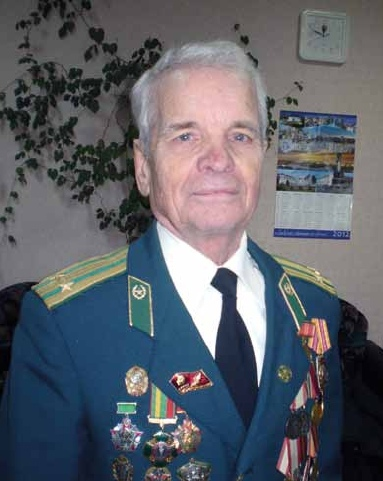 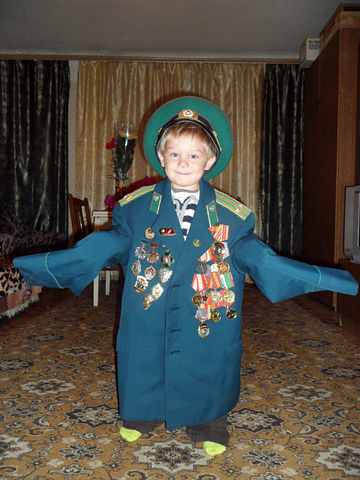 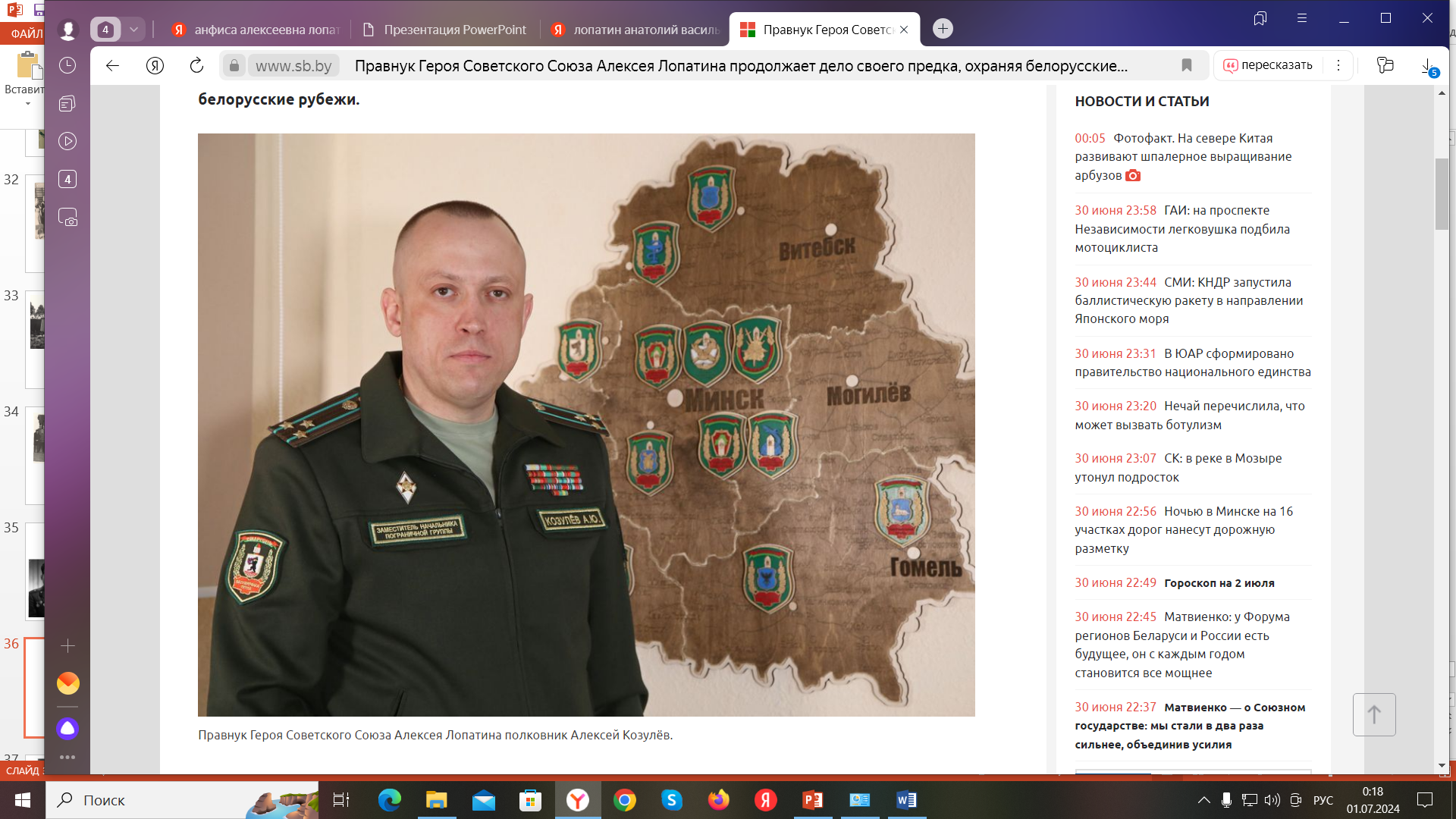 Потомки А. В. Лопатина
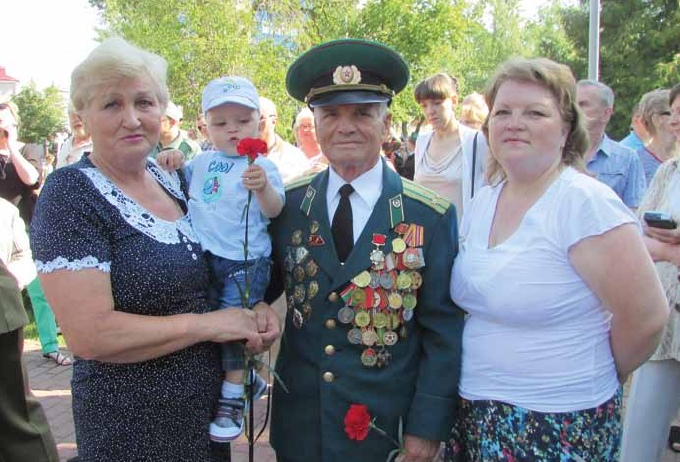 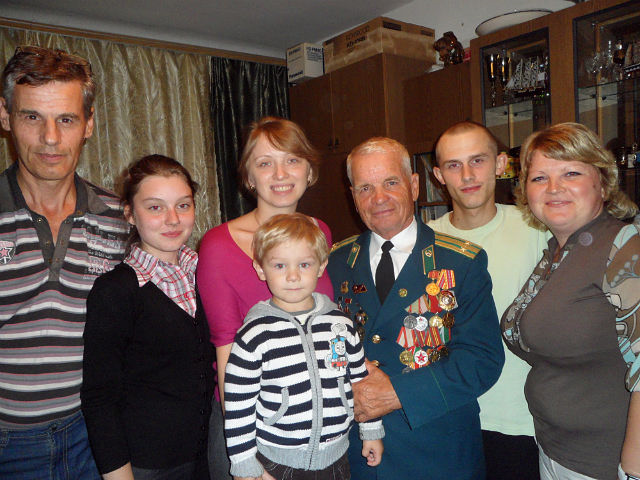 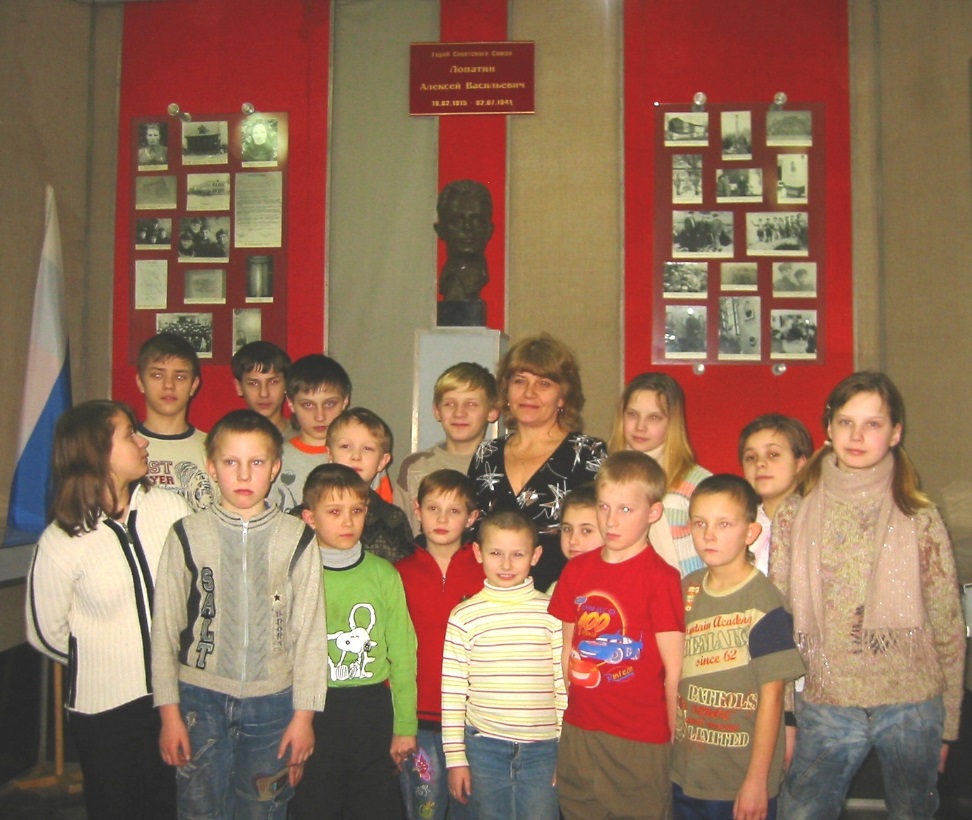 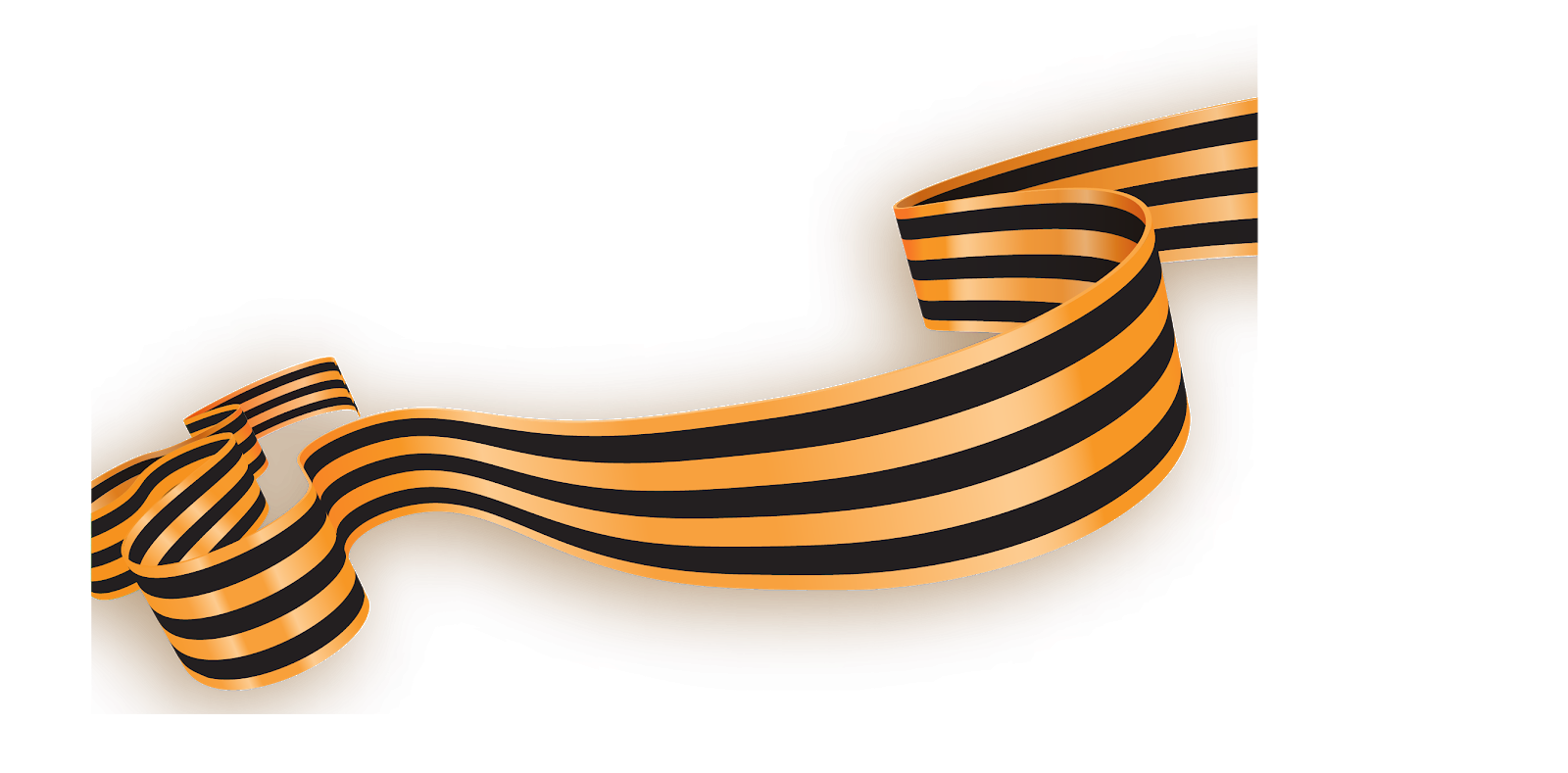 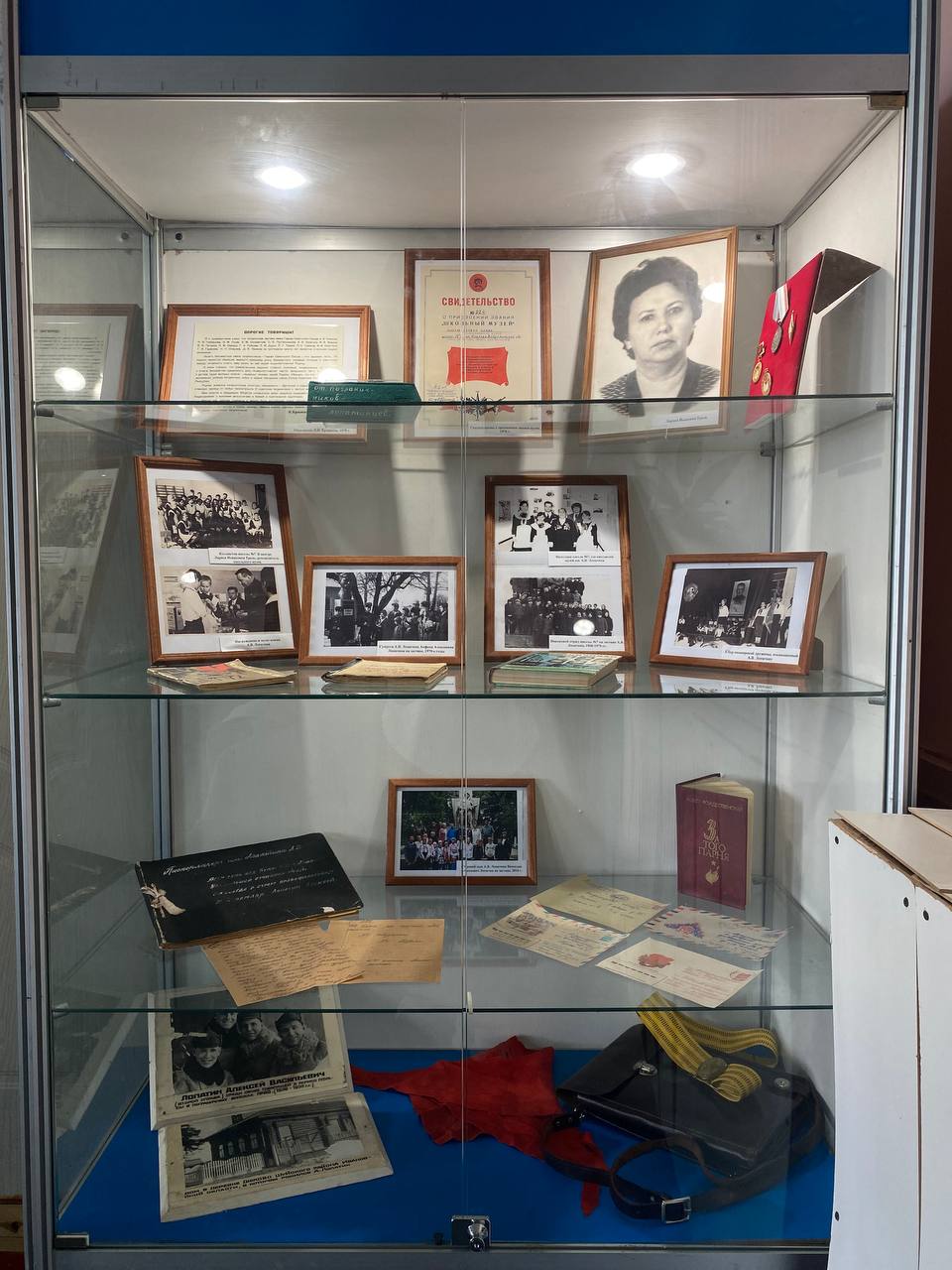 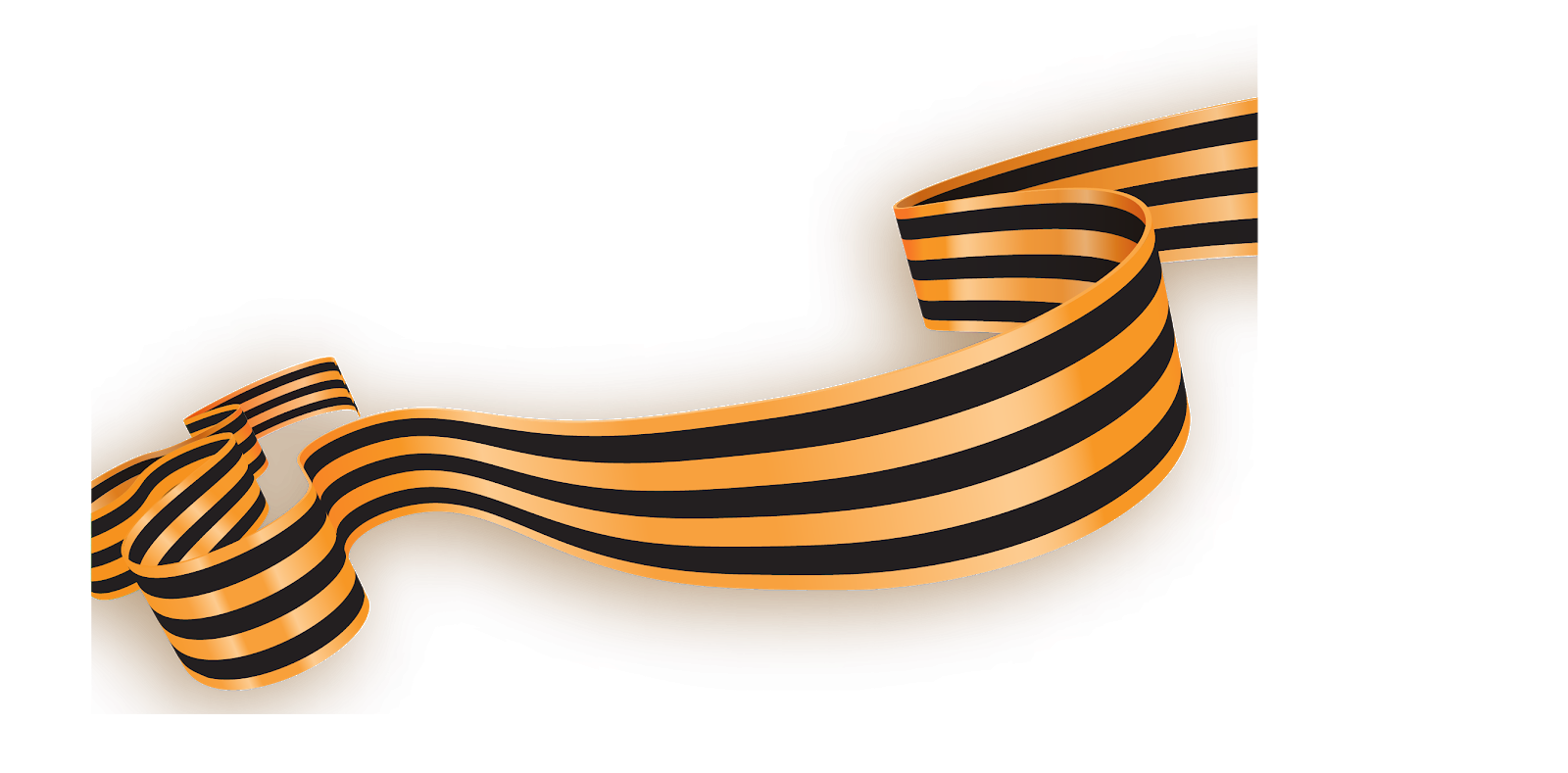 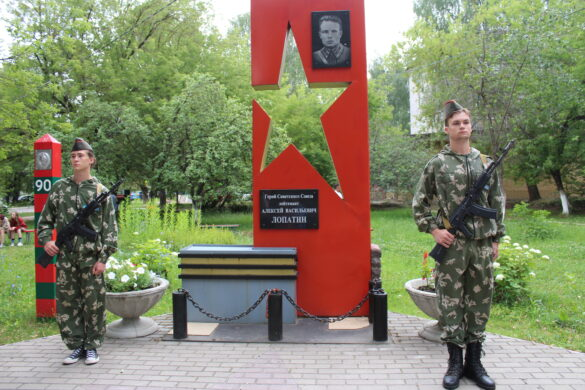 Вахта памяти с участием учащихся МБОУ СОШ №24 (2022 г.)